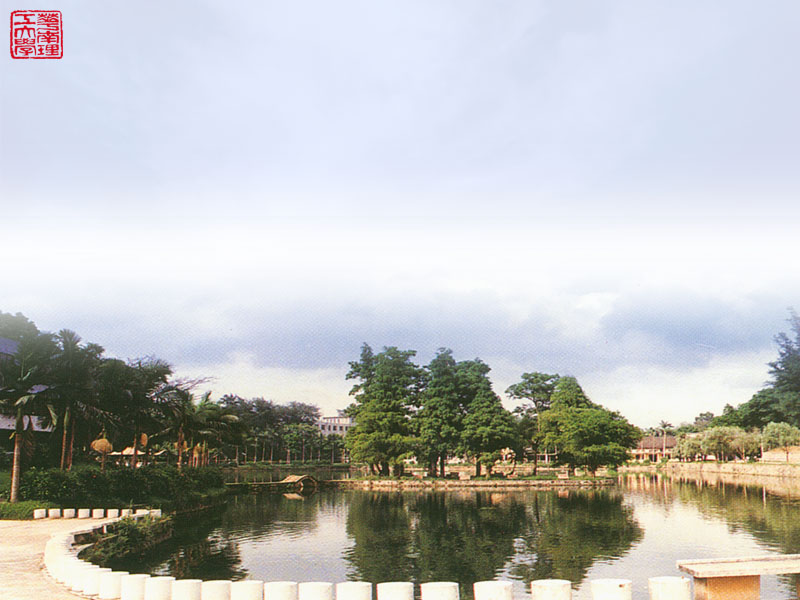 4.1  一维数组
4.2  指针数组               79
4.3  二维数组               117
4.4  数组作函数参数         169
4.5  动态存储               290
4.6  字符数组与字符串       397
小结
第4章  数组
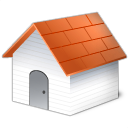 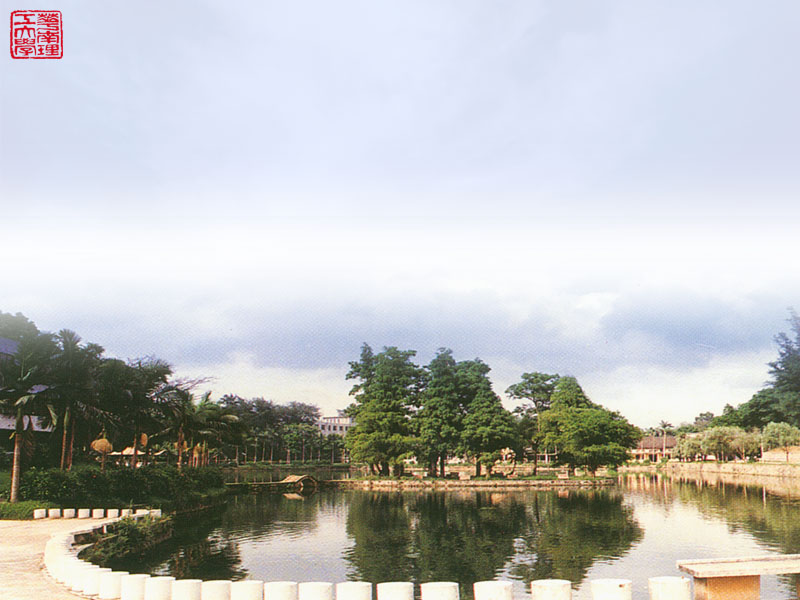 第4章  数组
数组是由一定数目的同类元素顺序排列而成的结构类型数据
  一个数组在内存占有一片连续的存储区域
  数组名是存储空间的首地址（首元素的首地址）
  数组的每个元素用下标变量标识
数组的每个元素都可以由首元素推出，其它元素是相对于首元素的偏移值，也就是下标。
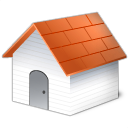 4.1  一维数组
一维数组的元素是基本类型、结构类型或类类型
  一维数组是向量
4.1.1 一维数组与初始化
4.1.1  一维数组定义与初始化
说明格式为：		
			类型  标识符  [ 表达式 ] ;
4.1.1 一维数组与初始化
4.1.1  一维数组定义与初始化
说明格式为：		
			类型  标识符  [ 表达式 ] ;
数组元素类型
4.1.1 一维数组与初始化
4.1.1  一维数组定义与初始化
说明格式为：		
			类型  标识符  [ 表达式 ] ;
数组名
存储地址
4.1.1 一维数组与初始化
4.1.1  一维数组定义与初始化
说明格式为：		
			类型  标识符  [ 表达式 ] ;
数组元素个数
常整型表达式
数组的类型
4.1.1 一维数组与初始化
4.1.1  一维数组定义与初始化
说明格式为：		
			类型  标识符  [ 表达式 ] ;
C[0]
C[1]
C[2]
C[3]
C[4]
  ：
A[0]
A[1]
A[2]
A[3]
A[4]
A[5]
A[6]
A[7]
A[8]
A[9]
B[0]
 B[1]
 B[2]
   
  :
  :



B[11]
B[12]
B[13]
 
 :
 :
数组A
数组C
数组B
…
…
4.1.1 一维数组与初始化
4.1.1  一维数组定义与初始化
例如
const  int N = 20 ;
const  int M = 40 ;
const  int MaxStringSize = 80 ;
const  int MaxListSize = 1000 ;
int  A [ 10 ] ;
char  B [ MaxStringSize ] ;
double C [ M*N ] ;
int  Values [ MaxListSize ] ;
ary [ 0 ]
ary [ 1 ]
ary [ 2 ]
ary [ 3 ]
ary [ 4 ]
ary [ 5 ]
ary [ 6 ]
ary [ 7 ]
ary [ 8 ]
ary [ 9 ]
4.1.1 一维数组与初始化
4.1.1  一维数组定义与初始化
注意
C++ 不提供对数组的
下标范围检查
例：	int  ary [ 10 ] , i = 3, j = 5 ；
ary [ 0 ] = 10
10
ary [ ary [ i ] ] = ary [ 0 ]
10
2
ary [ i ] = 2
ary [ j ] = ary [ i ]
2
ary [ 2+j ] = 31
31
4.1.1 一维数组与初始化
4.1.1  一维数组定义与初始化
与普通变量一样，可以在数组定义的同时，对数组元素赋初值
例：	int  a [ 5 ] = { 1,  3,  5,  7,  9 };		
	int  b1 [ 5 ] = { 0 } ;		
	int  b2 [ 5 ] = { 1, 2, 3, } ;		
	int  c [  ] = { 1, 2, 3, 4, 5, 6, 7 } ;	
	int  d [ 5 ] = { 1, 2, 3, 4, 5, 6, 7 } ;
4.1.1 一维数组与初始化
4.1.1  一维数组定义与初始化
与普通变量一样，可以在数组定义的同时，对数组元素赋初值
例：	int  a [ 5 ] = { 1,  3,  5,  7,  9 };		
	int  b1 [ 5 ] = { 0 } ;		
	int  b2 [ 5 ] = { 1, 2, 3, } ;		
	int  c [  ] = { 1, 2, 3, 4, 5, 6, 7 } ;	
	int  d [ 5 ] = { 1, 2, 3, 4, 5, 6, 7 } ;
// 各元素分别赋初始值
4.1.1 一维数组与初始化
4.1.1  一维数组定义与初始化
与普通变量一样，可以在数组定义的同时，对数组元素赋初值
例：	int  a [ 5 ] = { 1,  3,  5,  7,  9 };		
	int  b1 [ 5 ] = { 0 } ;			
	int  b2 [ 5 ] = { 1, 2, 3, } ;		
	int  c [  ] = { 1, 2, 3, 4, 5, 6, 7 } ;	
	int  d [ 5 ] = { 1, 2, 3, 4, 5, 6, 7 } ;
// 各元素分别赋初始值
// 全部元素初始化为 0
4.1.1 一维数组与初始化
4.1.1  一维数组定义与初始化
与普通变量一样，可以在数组定义的同时，对数组元素赋初值
例：	int  a [ 5 ] = { 1,  3,  5,  7,  9 };		
	int  b1 [ 5 ] = { 0 } ;			
	int  b2 [ 5 ] = { 1, 2, 3, } ;		
	int  c [  ] = { 1, 2, 3, 4, 5, 6, 7 } ;	
	int  d [ 5 ] = { 1, 2, 3, 4, 5, 6, 7 } ;
// 各元素分别赋初始值
// 全部元素初始化为 0
// b2[3],  b2[4]自动赋 0
4.1.1 一维数组与初始化
4.1.1  一维数组定义与初始化
与普通变量一样，可以在数组定义的同时，对数组元素赋初值
例：	int  a [ 5 ] = { 1,  3,  5,  7,  9 };		
	int  b1 [ 5 ] = { 0 } ;			
	int  b2 [ 5 ] = { 1, 2, 3, } ;		
	int  c [  ] = { 1, 2, 3, 4, 5, 6, 7 } ;	
	int  d [ 5 ] = { 1, 2, 3, 4, 5, 6, 7 } ;
// 各元素分别赋初始值
// 全部元素初始化为 0
// b2[3],  b2[4]自动赋 0
// 自动定义数组长度为7
4.1.1 一维数组与初始化
4.1.1  一维数组定义与初始化
与普通变量一样，可以在数组定义的同时，对数组元素赋初值
例：	int  a [ 5 ] = { 1,  3,  5,  7,  9 };		
	int  b1 [ 5 ] = { 0 } ;			
	int  b2 [ 5 ] = { 1, 2, 3, } ;		
	int  c [  ] = { 1, 2, 3, 4, 5, 6, 7 } ;	
	int  d [ 5 ] = { 1, 2, 3, 4, 5, 6, 7 } ;
// 各元素分别赋初始值
// 全部元素初始化为 0
// b2[3],  b2[4]自动赋 0
// 自动定义数组长度为7
// 错误，初始化数据过多
4.1.1 一维数组与初始化
// 例4-1  数组测试
#include<iostream>
using namespace std ;
int main()
{ int  i , a[ 5 ] = { 1, 3, 5, 7, 9 } ; 
  for ( i = 0; i < 5; i ++ )
     cout << a[ i ] << "  " ; 
  cout << endl ; 
  static int b[ 5 ] = { 1, 2, 3 }; 
  for ( i = 0 ; i < 5 ; i ++ )
     cout << b[ i ] << "  " ; 
  cout << endl ; 
  int c[ ] = { 1, 2, 3, 4, 5, 6, 7 } ; 
  for ( i = 0 ; i < sizeof ( c ) / sizeof  ( int ) ;  i ++ )
     cout << c[ i ] << "  " ; 
  cout << endl ; 
}
4.1.1 一维数组与初始化
// 例4-1  数组测试
#include<iostream>
using namespace std ;
int main()
{ int  i , a[ 5 ] = { 1, 3, 5, 7, 9 } ; 
  for ( i = 0; i < 5; i ++ )
     cout << a[ i ] << "  " ; 
  cout << endl ; 
  static int b[ 5 ] = { 1, 2, 3 }; 
  for ( i = 0 ; i < 5 ; i ++ )
     cout << b[ i ] << "  " ; 
  cout << endl ; 
  int c[ ] = { 1, 2, 3, 4, 5, 6, 7 } ; 
  for ( i = 0 ; i < sizeof ( c ) / sizeof  ( int ) ;  i ++ )
     cout << c[ i ] << "  " ; 
  cout << endl ; 
}
// 声明数组a并初始化
4.1.1 一维数组与初始化
// 例4-1  数组测试
#include<iostream>
using namespace std ;
int main()
{ int  i , a[ 5 ] = { 1, 3, 5, 7, 9 } ; 
  for ( i = 0; i < 5; i ++ )
     cout << a[ i ] << "  " ; 
  cout << endl ; 
  static int b[ 5 ] = { 1, 2, 3 }; 
  for ( i = 0 ; i < 5 ; i ++ )
     cout << b[ i ] << "  " ; 
  cout << endl ; 
  int c[ ] = { 1, 2, 3, 4, 5, 6, 7 } ; 
  for ( i = 0 ; i < sizeof ( c ) / sizeof  ( int ) ;  i ++ )
     cout << c[ i ] << "  " ; 
  cout << endl ; 
}
// 声明数组a并初始化
// 输出数组a的全部元素值
4.1.1 一维数组与初始化
// 例4-1  数组测试
#include<iostream>
using namespace std ;
int main()
{ int  i , a[ 5 ] = { 1, 3, 5, 7, 9 } ; 
  for ( i = 0; i < 5; i ++ )
     cout << a[ i ] << "  " ; 
  cout << endl ; 
  static int b[ 5 ] = { 1, 2, 3 }; 
  for ( i = 0 ; i < 5 ; i ++ )
     cout << b[ i ] << "  " ; 
  cout << endl ; 
  int c[ ] = { 1, 2, 3, 4, 5, 6, 7 } ; 
  for ( i = 0 ; i < sizeof ( c ) / sizeof  ( int ) ;  i ++ )
     cout << c[ i ] << "  " ; 
  cout << endl ; 
}
// 声明数组a并初始化
// 输出数组a的全部元素值
// 声明静态数组b并初始化
4.1.1 一维数组与初始化
// 例4-1  数组测试
#include<iostream>
using namespace std ;
int main()
{ int  i , a[ 5 ] = { 1, 3, 5, 7, 9 } ; 
  for ( i = 0; i < 5; i ++ )
     cout << a[ i ] << "  " ; 
  cout << endl ; 
  static int b[ 5 ] = { 1, 2, 3 }; 
  for ( i = 0 ; i < 5 ; i ++ )
     cout << b[ i ] << "  " ; 
  cout << endl ; 
  int c[ ] = { 1, 2, 3, 4, 5, 6, 7 } ; 
  for ( i = 0 ; i < sizeof ( c ) / sizeof  ( int ) ;  i ++ )
     cout << c[ i ] << "  " ; 
  cout << endl ; 
}
// 声明数组a并初始化
// 输出数组a的全部元素值
// 声明静态数组b并初始化
// 输出数组b的全部元素值
4.1.1 一维数组与初始化
// 例4-1  数组测试
#include<iostream>
using namespace std ;
int main()
{ int  i , a[ 5 ] = { 1, 3, 5, 7, 9 } ; 
  for ( i = 0; i < 5; i ++ )
     cout << a[ i ] << "  " ; 
  cout << endl ; 
  static int b[ 5 ] = { 1, 2, 3 }; 
  for ( i = 0 ; i < 5 ; i ++ )
     cout << b[ i ] << "  " ; 
  cout << endl ; 
  int c[ ] = { 1, 2, 3, 4, 5, 6, 7 } ; 
  for ( i = 0 ; i < sizeof ( c ) / sizeof  ( int ) ;  i ++ )
     cout << c[ i ] << "  " ; 
  cout << endl ; 
}
// 声明数组a并初始化
// 输出数组a的全部元素值
// 声明静态数组b并初始化
// 输出数组b的全部元素值
// 声明数组c，初始化，默认长度 7
4.1.1 一维数组与初始化
// 例4-1  数组测试
#include<iostream>
using namespace std ;
int main()
{ int  i , a[ 5 ] = { 1, 3, 5, 7, 9 } ; 
  for ( i = 0; i < 5; i ++ )
     cout << a[ i ] << "  " ; 
  cout << endl ; 
  static int b[ 5 ] = { 1, 2, 3 }; 
  for ( i = 0 ; i < 5 ; i ++ )
     cout << b[ i ] << "  " ; 
  cout << endl ; 
  int c[ ] = { 1, 2, 3, 4, 5, 6, 7 } ; 
  for ( i = 0 ; i < sizeof ( c ) / sizeof  ( int ) ;  i ++ )
     cout << c[ i ] << "  " ; 
  cout << endl ; 
}
// 声明数组a并初始化
// 输出数组a的全部元素值
int 类型数据字节数
// 声明静态数组b并初始化
// 输出数组b的全部元素值
// 声明数组c，初始化，默认长度 7
4.1.1 一维数组与初始化
// 例4-1  数组测试
#include<iostream>
using namespace std ;
int main()
{ int  i , a[ 5 ] = { 1, 3, 5, 7, 9 } ; 
  for ( i = 0; i < 5; i ++ )
     cout << a[ i ] << "  " ; 
  cout << endl ; 
  static int b[ 5 ] = { 1, 2, 3 }; 
  for ( i = 0 ; i < 5 ; i ++ )
     cout << b[ i ] << "  " ; 
  cout << endl ; 
  int c[ ] = { 1, 2, 3, 4, 5, 6, 7 } ; 
  for ( i = 0 ; i < sizeof ( c ) / sizeof  ( int ) ;  i ++ )
     cout << c[ i ] << "  " ; 
  cout << endl ; 
}
// 声明数组a并初始化
// 输出数组a的全部元素值
数组 c 的字节数
sizeof ( int [7] )
// 声明静态数组b并初始化
// 输出数组b的全部元素值
// 声明数组c，初始化，默认长度 7
4.1.1 一维数组与初始化
// 例4-1  数组测试
#include<iostream>
using namespace std ;
int main()
{ int  i , a[ 5 ] = { 1, 3, 5, 7, 9 } ; 
  for ( i = 0; i < 5; i ++ )
     cout << a[ i ] << "  " ; 
  cout << endl ; 
  static int b[ 5 ] = { 1, 2, 3 }; 
  for ( i = 0 ; i < 5 ; i ++ )
     cout << b[ i ] << "  " ; 
  cout << endl ; 
  int c[ ] = { 1, 2, 3, 4, 5, 6, 7 } ; 
  for ( i = 0 ; i < sizeof ( c ) / sizeof  ( int ) ;  i ++ )
     cout << c[ i ] << "  " ; 
  cout << endl ; 
}
// 声明数组a并初始化
// 输出数组a的全部元素值
数组 c 的元素个数
// 声明静态数组b并初始化
// 输出数组b的全部元素值
// 声明数组c，初始化，默认长度 7
4.1.1 一维数组与初始化
// 例4-1  数组测试
#include<iostream>
using namespace std ;
int main()
{ int  i , a[ 5 ] = { 1, 3, 5, 7, 9 } ; 
  for ( i = 0; i < 5; i ++ )
     cout << a[ i ] << "  " ; 
  cout << endl ; 
  static int b[ 5 ] = { 1, 2, 3 }; 
  for ( i = 0 ; i < 5 ; i ++ )
     cout << b[ i ] << "  " ; 
  cout << endl ; 
  int c[ ] = { 1, 2, 3, 4, 5, 6, 7 } ; 
  for ( i = 0 ; i < sizeof ( c ) / sizeof  ( int ) ;  i ++ )
     cout << c[ i ] << "  " ; 
  cout << endl ; 
}
// 声明数组a并初始化
// 输出数组a的全部元素值
// 声明静态数组b并初始化
// 输出数组b的全部元素值
// 声明数组c，初始化，默认长度 7
// 输出数组c的全部元素值
4.1.1 一维数组与初始化
// 例4-1  数组测试
#include<iostream>
using namespace std ;
int main()
{ int  i , a[ 5 ] = { 1, 3, 5, 7, 9 } ; 
  for ( i = 0; i < 5; i ++ )
     cout << a[ i ] << "  " ; 
  cout << endl ; 
  static int b[ 5 ] = { 1, 2, 3 }; 
  for ( i = 0 ; i < 5 ; i ++ )
     cout << b[ i ] << "  " ; 
  cout << endl ; 
  int c[ ] = { 1, 2, 3, 4, 5, 6, 7 } ; 
  for ( i = 0 ; i < sizeof ( c ) / sizeof  ( int ) ;  i ++ )
     cout << c[ i ] << "  " ; 
  cout << endl ; 
}
// 声明数组a并初始化
// 输出数组a的全部元素值
// 声明静态数组b并初始化
// 输出数组b的全部元素值
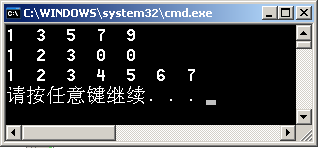 // 声明数组c，初始化，默认长度 7
// 输出数组c的全部元素值
4.1.2 一维数组访问
4.1.2  一维数组访问
1．以下标方式访问数组
访问格式：	数组名  [ 表达式 ]
4.1.2 一维数组访问
4.1.2  一维数组访问
1．以下标方式访问数组
访问格式：	数组名  [ 表达式 ]
数组的地址
4.1.2 一维数组访问
4.1.2  一维数组访问
1．以下标方式访问数组
访问格式：	数组名  [ 表达式 ]
整型表达式
地址偏移值
偏移首地址n个位置的内存单元地址
4.1.2 一维数组访问
//例4-2  以下标方式访问数组
#include<iostream>
using namespace std ;
int main()
{ int i, total = 0;
  int intary [10] ;
  for( i = 0 ;  i < 10 ;  i ++ )
     { intary[ i ] = i ; 
        cout << intary[ i ] << "  " ;
    }
  cout << endl;
  for( i = 0; i < 10 ;  i ++ )
     total += intary[ i ]  ;
  cout << "total =  " << total << endl ;
}
4.1.2 一维数组访问
//例4-2  以下标方式访问数组
#include<iostream>
using namespace std ;
int main()
{ int i, total = 0;
  int intary [10] ;
  for( i = 0 ;  i < 10 ;  i ++ )
     { intary[ i ] = i ; 
        cout << intary[ i ] << "  " ;
    }
  cout << endl;
  for( i = 0; i < 10 ;  i ++ )
     total += intary[ i ] ;
  cout << "total =  " << total << endl ;
}
循环控制变量
作下标表达式
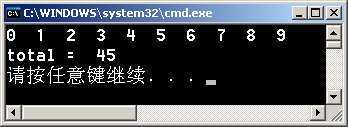 a   0x0065FDE4
a[0]
a[1]
a[2]
a[3]
a[4]
a[5]
a[6]
a[7]
a[8]
a[9]
0x0065FDF0
4.1.2 一维数组访问
4.1.2  一维数组访问
2．以指针方式访问数组
// 例4-3
#include<iostream>
using namespace std ;
int main()
{ int a[ 10 ] = { 1, 3, 5, 7, 9 } ; 
   cout << "Address of array a : " << a << endl ;
   cout << "Address of element a[3] : " << &a[3] << endl ;
}
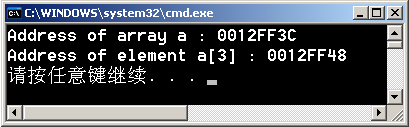 a   0x0065FDE4
a[0]
a[1]
a[2]
a[3]
a[4]
a[5]
a[6]
a[7]
a[8]
a[9]
0x0065FDF0
数组名
是存储空间首地址
4.1.2 一维数组访问
4.1.2  一维数组访问
2．以指针方式访问数组
// 例4-3
#include<iostream>
using namespace std ;
int main()
{ int a[ 10 ] = { 1, 3, 5, 7, 9 } ; 
   cout << "Address of array a : " << a << endl ;
   cout << "Address of element a[3] : " << &a[3] << endl ;
}
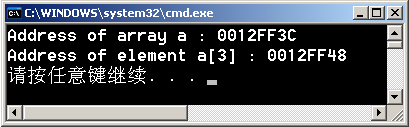 首元素的首地址
a   0x0065FDE4
a[0]
a[1]
a[2]
a[3]
a[4]
a[5]
a[6]
a[7]
a[8]
a[9]
0x0065FDF0
偏移值
3 * sizeof ( int )
4.1.2 一维数组访问
4.1.2  一维数组访问
2．以指针方式访问数组
// 例4-3
#include<iostream>
using namespace std ;
int main()
{ int a[ 10 ] = { 1, 3, 5, 7, 9 } ; 
   cout << "Address of array a : " << a << endl ;
   cout << "Address of element a[3] : " << &a[3] << endl ;
}
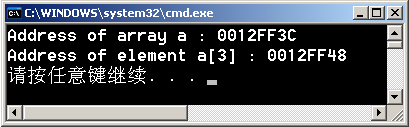 a   0x0065FDE4
a[0]
a[1]
a[2]
a[3]
a[4]
a[5]
a[6]
a[7]
a[8]
a[9]
1
3
5
7
9
0
0
0
0
0
0x0065FDF0
4.1.2 一维数组访问
4.1.2  一维数组访问
2．以指针方式访问数组
数组名是隐含意义的常指针（直接地址）
其关联类型是数组元素的类型
int  a [ 10 ]  = { 1, 3, 5, 7, 9 } ;
则：
首元素的首地址
a       ==  & a [ 0 ]
a + 1 ==  & a [ 1 ]
a + i  ==  & a [ i ]
*a             == a [ 0 ] 
* ( a + 1 ) == a [ 1 ] 
* ( a + i )  == a [  i ]
a[0]
a[1]
a[2]
a[3]
a[4]
a[5]
a[6]
a[7]
a[8]
a[9]
1
3
5
7
9
0
0
0
0
0
4.1.2 一维数组访问
4.1.2  一维数组访问
2．以指针方式访问数组
a   0x0065FDE4
数组名是隐含意义的常指针（直接地址）
其关联类型是数组元素的类型
int  a [ 10 ]  = { 1, 3, 5, 7, 9 } ;
则：
a       ==  & a [ 0 ]
a + 1 ==  & a [ 1 ]
a + i  ==  & a [ i ]
*a             == a [ 0 ] 
* ( a + 1 ) == a [ 1 ] 
* ( a + i )  == a [  i ]
a[0]
a[1]
a[2]
a[3]
a[4]
a[5]
a[6]
a[7]
a[8]
a[9]
1
3
5
7
9
0
0
0
0
0
4.1.2 一维数组访问
4.1.2  一维数组访问
2．以指针方式访问数组
数组名是隐含意义的常指针（直接地址）
其关联类型是数组元素的类型
a+1   0x0065FDE8
int  a [ 10 ]  = { 1, 3, 5, 7, 9 } ;
则：
a       ==  & a [ 0 ]
a + 1 ==  & a [ 1 ]
a + i  ==  & a [ i ]
*a             == a [ 0 ] 
* ( a + 1 ) == a [ 1 ] 
* ( a + i )  == a [  i ]
a[0]
a[1]
a[2]
a[3]
a[4]
a[5]
a[6]
a[7]
a[8]
a[9]
1
3
5
7
9
0
0
0
0
0
4.1.2 一维数组访问
4.1.2  一维数组访问
2．以指针方式访问数组
数组名是隐含意义的常指针（直接地址）
其关联类型是数组元素的类型
a+i   a+i*sizeof(Type)
int  a [ 10 ]  = { 1, 3, 5, 7, 9 } ;
则：
a       ==  & a [ 0 ]
a + 1 ==  & a [ 1 ]
a + i  ==  & a [ i ]
*a             == a [ 0 ] 
* ( a + 1 ) == a [ 1 ] 
* ( a + i )  == a [  i ]
a[0]
a[1]
a[2]
a[3]
a[4]
a[5]
a[6]
a[7]
a[8]
a[9]
1
3
5
7
9
0
0
0
0
0
4.1.2 一维数组访问
4.1.2  一维数组访问
2．以指针方式访问数组
1
数组名是隐含意义的常指针（直接地址）
其关联类型是数组元素的类型
int  a [ 10 ]  = { 1, 3, 5, 7, 9 } ;
则：
a       ==  & a [ 0 ]
a + 1 ==  & a [ 1 ]
a + i  ==  & a [ i ]
*a             == a [ 0 ] 
* ( a + 1 ) == a [ 1 ] 
* ( a + i )  == a [  i ]
a[0]
a[1]
a[2]
a[3]
a[4]
a[5]
a[6]
a[7]
a[8]
a[9]
1
3
5
7
9
0
0
0
0
0
4.1.2 一维数组访问
4.1.2  一维数组访问
2．以指针方式访问数组
数组名是隐含意义的常指针（直接地址）
其关联类型是数组元素的类型
3
int  a [ 10 ]  = { 1, 3, 5, 7, 9 } ;
则：
a       ==  & a [ 0 ]
a + 1 ==  & a [ 1 ]
a + i  ==  & a [ i ]
*a             == a [ 0 ] 
* ( a + 1 ) == a [ 1 ] 
* ( a + i )  == a [  i ]
a[0]
a[1]
a[2]
a[3]
a[4]
a[5]
a[6]
a[7]
a[8]
a[9]
1
3
5
7
9
0
0
0
0
0
4.1.2 一维数组访问
4.1.2  一维数组访问
2．以指针方式访问数组
数组名是隐含意义的常指针（直接地址）
其关联类型是数组元素的类型
int  a [ 10 ]  = { 1, 3, 5, 7, 9 } ;
则：
9
a       ==  & a [ 0 ]
a + 1 ==  & a [ 1 ]
a + i  ==  & a [ i ]
*a             == a [ 0 ] 
* ( a + 1 ) == a [ 1 ] 
* ( a + i )  == a [  i ]
a[0]
a[1]
a[2]
a[3]
a[4]
a[5]
a[6]
a[7]
a[8]
a[9]
1
3
5
7
9
0
0
0
0
0
4.1.2 一维数组访问
4.1.2  一维数组访问
2．以指针方式访问数组
数组名是隐含意义的常指针（直接地址）
其关联类型是数组元素的类型
数组元素的
指针访问方式
int  a [ 10 ]  = { 1, 3, 5, 7, 9 } ;
则：
a       ==  & a [ 0 ]
a + 1 ==  & a [ 1 ]
a + i  ==  & a [ i ]
*a             == a [ 0 ] 
* ( a + 1 ) == a [ 1 ] 
* ( a + i )  == a [  i ]
4.1.2 一维数组访问
//例4-4  用指针方式访问数组
#include<iostream>
using namespace std ;
int main()
{ int i, total = 0;
  int intary [10] ;
  for( i = 0 ;  i < 10 ;  i ++ )
     { * ( intary + i ) = i ; 
        cout << * ( intary + i ) << "  " ;
    }
  cout << endl;
  for( i = 0; i < 10 ;  i ++ )
     total += * ( intary + i )  ;
  cout << "total =  " << total << endl ;
}
4.1.2 一维数组访问
//例4-4  用指针方式访问数组
#include<iostream>
using namespace std ;
int main()
{ int i, total = 0;
  int intary [10] ;
  for( i = 0 ;  i < 10 ;  i ++ )
     { * ( intary + i ) = i ; 
        cout << * ( intary + i ) << "  " ;
    }
  cout << endl;
  for( i = 0; i < 10 ;  i ++ )
     total += * ( intary + i )  ;
  cout << "total =  " << total << endl ;
}
数组元素的
指针表示方式
注意不能做intary++或++intary，因为其是一个指针常量；
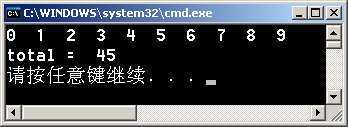 a   0x0065FDE4
a[0]
a[1]
a[2]
a[3]
a[4]
a[5]
a[6]
a[7]
a[8]
a[9]
1
3
5
7
9
0
0
0
0
0
0x0065FDF0
4.1.2 一维数组访问
4.1.2  一维数组访问
指针变量与数组
int  a [ 10 ] ;      
int  * p ;	
p = a ;	
cout << *p ;      
p ++ ;	
cout << *( p++ )  ;    
p += 3 ; 	
cout << &p ;
a   0x0065FDE4
a[0]
a[1]
a[2]
a[3]
a[4]
a[5]
a[6]
a[7]
a[8]
a[9]
1
3
5
7
9
0
0
0
0
0
0x0065FDF0
4.1.2 一维数组访问
4.1.2  一维数组访问
指针变量与数组
int  a [ 10 ] ;      
int  * p ;
p = a ;
cout << *p ; 
p ++ ;
cout << *( p++ )  ;    
p += 3 ; 
cout << &p ;
// a 是内存的直接地址
p
a   0x0065FDE4
a[0]
a[1]
a[2]
a[3]
a[4]
a[5]
a[6]
a[7]
a[8]
a[9]
1
3
5
7
9
0
0
0
0
0
0x0065FDF0
4.1.2 一维数组访问
4.1.2  一维数组访问
指针变量与数组
int  a [ 10 ] ;      // a 是内存的直接地址
int  * p ;	
p = a ;	
cout << *p ;      
p ++ ;
cout << *( p++ )  ; 
p += 3 ; 	
cout << &p ;
// p 是指针变量
p
a   0x0065FDE4
a[0]
a[1]
a[2]
a[3]
a[4]
a[5]
a[6]
a[7]
a[8]
a[9]
1
3
5
7
9
0
0
0
0
0
0x0065FDF0
4.1.2 一维数组访问
4.1.2  一维数组访问
指针变量与数组
0x0065FDE4
int  a [ 10 ] ;      // a 是内存的直接地址
int  * p ;	          // p 是指针变量
p = a ;	
cout << *p ;      
p ++ ;	
cout << *( p++ )  ;    
p += 3 ; 	
cout << &p ;
// p的值是a[0]的地址
p
a   0x0065FDE4
a[0]
a[1]
a[2]
a[3]
a[4]
a[5]
a[6]
a[7]
a[8]
a[9]
1
3
5
7
9
0
0
0
0
0
0x0065FDF0
4.1.2 一维数组访问
4.1.2  一维数组访问
指针变量与数组
1
0x0065FDE4
int  a [ 10 ] ;      // a 是内存的直接地址
int  * p ;	          // p 是指针变量
p = a ;	          // p的值是a[0]的地址
cout << *p ;      
p ++ ;	          
cout << *( p++ )  ;    
p += 3 ; 	
cout << &p ;
// 间址访问，输出 a[0] 的值
p
a   0x0065FDE4
a[0]
a[1]
a[2]
a[3]
a[4]
a[5]
a[6]
a[7]
a[8]
a[9]
1
3
5
7
9
0
0
0
0
0
0x0065FDF0
4.1.2 一维数组访问
4.1.2  一维数组访问
指针变量与数组
0x0065FDE4
int  a [ 10 ] ;      // a 是内存的直接地址
int  * p ;	          // p 是指针变量
p = a ;	          // p的值是a[0]的地址
cout << *p ;      // 间址访问，输出 a[0] 的值
p ++ ;	
cout << *( p++ )  ;    
p += 3 ; 	          
cout << &p ;
// p 指向 a[1]
p
a   0x0065FDE4
a[0]
a[1]
a[2]
a[3]
a[4]
a[5]
a[6]
a[7]
a[8]
a[9]
1
3
5
7
9
0
0
0
0
0
0x0065FDF0
4.1.2 一维数组访问
4.1.2  一维数组访问
指针变量与数组
0x0065FDE8
int  a [ 10 ] ;      // a 是内存的直接地址
int  * p ;	          // p 是指针变量
p = a ;	          // p的值是a[0]的地址
cout << *p ;      // 间址访问，输出 a[0] 的值
p ++ ;	         // p 指向 a[1]
cout << *( p++ )  ;    
p += 3 ; 	          
cout << &p ;
p
a   0x0065FDE4
a[0]
a[1]
a[2]
a[3]
a[4]
a[5]
a[6]
a[7]
a[8]
a[9]
1
3
5
7
9
0
0
0
0
0
0x0065FDF0
4.1.2 一维数组访问
4.1.2  一维数组访问
指针变量与数组
0x0065FDE8
3
int  a [ 10 ] ;      // a 是内存的直接地址
int  * p ;	          // p 是指针变量
p = a ;	          // p的值是a[0]的地址
cout << *p ;      // 间址访问，输出 a[0] 的值
p ++ ;	          // p 指向 a[1]
cout << *( p++ )  ;    
p += 3 ; 	
cout << &p ;
// 输出 a[1] , p 指向 a[2]
p
a   0x0065FDE4
a[0]
a[1]
a[2]
a[3]
a[4]
a[5]
a[6]
a[7]
a[8]
a[9]
1
3
5
7
9
0
0
0
0
0
0x0065FDF0
4.1.2 一维数组访问
4.1.2  一维数组访问
指针变量与数组
int  a [ 10 ] ;      // a 是内存的直接地址
int  * p ;	          // p 是指针变量
p = a ;	          // p的值是a[0]的地址
cout << *p ;      // 间址访问，输出 a[0] 的值
p ++ ;	          // p 指向 a[1]
cout << *( p++ )  ;    // 输出 a[1] , p 指向 a[2]
p += 3 ; 	
cout << &p ;
0x0065FDEC
不能使用a++，因为其是常量
p
a   0x0065FDE4
a[0]
a[1]
a[2]
a[3]
a[4]
a[5]
a[6]
a[7]
a[8]
a[9]
1
3
5
7
9
0
0
0
0
0
0x0065FDF0
4.1.2 一维数组访问
4.1.2  一维数组访问
指针变量与数组
int  a [ 10 ] ;      // a 是内存的直接地址
int  * p ;	          // p 是指针变量
p = a ;	          // p的值是a[0]的地址
cout << *p ;      // 间址访问，输出 a[0] 的值
p ++ ;	          // p 指向 a[1]
cout << *( p++ )  ;    // 输出 a[1] , p 指向 a[2]
p += 3 ; 	
cout << &p ;
0x0065FDF8
// p 指向 a[5]
p
a   0x0065FDE4
a[0]
a[1]
a[2]
a[3]
a[4]
a[5]
a[6]
a[7]
a[8]
a[9]
1
3
5
7
9
0
0
0
0
0
0x0065FDF0
4.1.2 一维数组访问
4.1.2  一维数组访问
指针变量与数组
int  a [ 10 ] ;      // a 是内存的直接地址
int  * p ;	          // p 是指针变量
p = a ;	          // p的值是a[0]的地址
cout << *p ;      // 间址访问，输出 a[0] 的值
p ++ ;	          // p 指向 a[1]
cout << *( p++ )  ;    // 输出 a[1] , p 指向 a[2]
p += 3 ; 	
cout << &p ;
0x0065FDF8
指针变量的地址
0x0065FDE0
// p 指向 a[5]
// 输出 p 的地址
p
0x0065FDF8
p
a   0x0065FDE4
a[0]
a[1]
a[2]
a[3]
a[4]
a[5]
a[6]
a[7]
a[8]
a[9]
1
3
5
7
9
0
0
0
0
0
0x0065FDF0
4.1.2 一维数组访问
4.1.2  一维数组访问
0x0065FDE0
指针变量与数组
int  a [ 10 ] ;      // a 是内存的直接地址
int  * p ;	          // p 是指针变量
p = a ;	          // p的值是a[0]的地址
cout << *p ;      // 间址访问，输出 a[0] 的值
p ++ ;	          // p 指向 a[1]
cout << *( p++ )  ;    // 输出 a[1] , p 指向 a[2]
p += 3 ; 	          // p 指向 a[5]
cout << &p ;    // 输出 p 的地址
0x0065FDF4
a[0]
a[1]
a[2]
a[3]
a[4]
1
3
5
7
9
4.1.2 一维数组访问
// 例4-5  用指针变量访问数组
#include<iostream>
using namespace std ;
int main()
{  int a[] = { 1, 3, 5, 7, 9 } , i , *p ;
   for( p = a; p < a+5 ; p ++ )		
        cout << "a[" << p-a << "]=" << *p << '\t';
  cout << endl;
  for( p = a, i = 0 ; i < 5; i ++ )	
       cout << "a[" << i << "]=" << p[i] << '\t';
  cout << endl ;
}
a
a[0]
a[1]
a[2]
a[3]
a[4]
1
3
5
7
9
4.1.2 一维数组访问
// 例4-5  用指针变量访问数组
#include<iostream>
using namespace std ;
int main()
{  int a[] = { 1, 3, 5, 7, 9 } , i , *p ;
   for( p = a; p < a+5 ; p ++ )		
        cout << "a[" << p-a << "]=" << *p << '\t';
  cout << endl;
  for( p = a, i = 0 ; i < 5; i ++ )	
       cout << "a[" << i << "]=" << p[i] << '\t';
  cout << endl ;
}
整型指针
a
a[0]
a[1]
a[2]
a[3]
a[4]
1
3
5
7
9
p
4.1.2 一维数组访问
// 例4-5  用指针变量访问数组
#include<iostream>
using namespace std ;
int main()
{  int a[] = { 1, 3, 5, 7, 9 } , i , *p ;
   for( p = a; p < a+5 ; p ++ )		
        cout << "a[" << p-a << "]=" << *p << '\t';
  cout << endl;
  for( p = a, i = 0 ; i < 5; i ++ )	
       cout << "a[" << i << "]=" << p[i] << '\t';
  cout << endl ;
}
a
p = &a[0]
a[0]
a[1]
a[2]
a[3]
a[4]
1
3
5
7
9
p
4.1.2 一维数组访问
// 例4-5  用指针变量访问数组
#include<iostream>
using namespace std ;
int main()
{  int a[] = { 1, 3, 5, 7, 9 } , i , *p ;
   for( p = a; p < a+5 ; p ++ )		
        cout << "a[" << p-a << "]=" << *p << '\t';
  cout << endl;
  for( p = a, i = 0 ; i < 5; i ++ )	
       cout << "a[" << i << "]=" << p[i] << '\t';
  cout << endl ;
}
a
地址偏移
a + 5
a[0]
a[1]
a[2]
a[3]
a[4]
1
3
5
7
9
p
4.1.2 一维数组访问
// 例4-5  用指针变量访问数组
#include<iostream>
using namespace std ;
int main()
{  int a[] = { 1, 3, 5, 7, 9 } , i , *p ;
   for( p = a; p < a+5 ; p ++ )		
        cout << "a[" << p-a << "]=" << *p << '\t';
  cout << endl;
  for( p = a, i = 0 ; i < 5; i ++ )	
       cout << "a[" << i << "]=" << p[i] << '\t';
  cout << endl ;
}
a
间址访问元素
a + 5
a[0]
a[1]
a[2]
a[3]
a[4]
1
3
5
7
9
p
p
4.1.2 一维数组访问
// 例4-5  用指针变量访问数组
#include<iostream>
using namespace std ;
int main()
{  int a[] = { 1, 3, 5, 7, 9 } , i , *p ;
   for( p = a; p < a+5 ; p ++ )		
        cout << "a[" << p-a << "]=" << *p << '\t';
  cout << endl;
  for( p = a, i = 0 ; i < 5; i ++ )	
       cout << "a[" << i << "]=" << p[i] << '\t';
  cout << endl ;
}
a
指针移动
a + 5
a[0]
a[1]
a[2]
a[3]
a[4]
1
3
5
7
9
p
4.1.2 一维数组访问
// 例4-5  用指针变量访问数组
#include<iostream>
using namespace std ;
int main()
{  int a[] = { 1, 3, 5, 7, 9 } , i , *p ;
   for( p = a; p < a+5 ; p ++ )		
        cout << "a[" << p-a << "]=" << *p << '\t';
  cout << endl;
  for( p = a, i = 0 ; i < 5; i ++ )	
       cout << "a[" << i << "]=" << p[i] << '\t';
  cout << endl ;
}
a
下标偏移值
a + 5
a[0]
a[1]
a[2]
a[3]
a[4]
1
3
5
7
9
p
4.1.2 一维数组访问
// 例4-5  用指针变量访问数组
#include<iostream>
using namespace std ;
int main()
{  int a[] = { 1, 3, 5, 7, 9 } , i , *p ;
   for( p = a; p < a+5 ; p ++ )		
        cout << "a[" << p-a << "]=" << *p << '\t';
  cout << endl;
  for( p = a, i = 0 ; i < 5; i ++ )	
       cout << "a[" << i << "]=" << p[i] << '\t';
  cout << endl ;
}
a
a + 5
a[0]
a[1]
a[2]
a[3]
a[4]
1
3
5
7
9
p
4.1.2 一维数组访问
// 例4-5  用指针变量访问数组
#include<iostream>
using namespace std ;
int main()
{  int a[] = { 1, 3, 5, 7, 9 } , i , *p ;
   for( p = a; p < a+5 ; p ++ )		
        cout << "a[" << p-a << "]=" << *p << '\t';
  cout << endl;
  for( p = a, i = 0 ; i < 5; i ++ )	
       cout << "a[" << i << "]=" << p[i] << '\t';
  cout << endl ;
}
注意
循环结束后的指针位置
a
a + 5
a[0]=1	 a[1]=3	 a[2]=5	 a[3]=7	 a[4]=9
a[1]=1	 a[3]=3	 a[5]=5	 a[7]=7	 a[9]=9
a[0]
a[1]
a[2]
a[3]
a[4]
1
3
5
7
9
p
4.1.2 一维数组访问
// 例4-5  用指针变量访问数组
#include<iostream>
using namespace std ;
int main()
{  int a[] = { 1, 3, 5, 7, 9 } , i , *p ;
   for( p = a; p < a+5 ; p ++ )		
        cout << "a[" << p-a << "]=" << *p << '\t';
  cout << endl;
  for( p = a, i = 0 ; i < 5; i ++ )	
       cout << "a[" << i << "]=" << p[i] << '\t';
  cout << endl ;
}
a
指针复位
a + 5
a[0]=1	 a[1]=3	 a[2]=5	 a[3]=7	 a[4]=9
a[1]=1	 a[3]=3	 a[5]=5	 a[7]=7	 a[9]=9
a[0]
a[1]
a[2]
a[3]
a[4]
1
3
5
7
9
p
4.1.2 一维数组访问
// 例4-5  用指针变量访问数组
#include<iostream>
using namespace std ;
int main()
{  int a[] = { 1, 3, 5, 7, 9 } , i , *p ;
   for( p = a; p < a+5 ; p ++ )		
        cout << "a[" << p-a << "]=" << *p << '\t';
  cout << endl;
  for( p = a, i = 0 ; i < 5; i ++ )	
       cout << "a[" << i << "]=" << p[i] << '\t';
  cout << endl ;
}
a
指针复位
a + 5
a[0]=1	 a[1]=3	 a[2]=5	 a[3]=7	 a[4]=9
a[1]=1	 a[3]=3	 a[5]=5	 a[7]=7	 a[9]=9
a[0]
a[1]
a[2]
a[3]
a[4]
1
3
5
7
9
p
4.1.2 一维数组访问
// 例4-5  用指针变量访问数组
#include<iostream>
using namespace std ;
int main()
{  int a[] = { 1, 3, 5, 7, 9 } , i , *p ;
   for( p = a; p < a+5 ; p ++ )		
        cout << "a[" << p-a << "]=" << *p << '\t';
  cout << endl;
  for( p = a, i = 0 ; i < 5; i ++ )	
       cout << "a[" << i << "]=" << p[i] << '\t';
  cout << endl ;
}
a
指针变量
下标方式访问元素
a + 5
a[0]=1	 a[1]=3	 a[2]=5	 a[3]=7	 a[4]=9
a[1]=1	 a[3]=3	 a[5]=5	 a[7]=7	 a[9]=9
a[0]
a[1]
a[2]
a[3]
a[4]
1
3
5
7
9
p
4.1.2 一维数组访问
// 例4-5  用指针变量访问数组
#include<iostream>
using namespace std ;
int main()
{  int a[] = { 1, 3, 5, 7, 9 } , i , *p ;
   for( p = a; p < a+5 ; p ++ )		
        cout << "a[" << p-a << "]=" << *p << '\t';
  cout << endl;
  for( p = a, i = 0 ; i < 5; i ++ )	
       cout << "a[" << i << "]=" << p[i] << '\t';
  cout << endl ;
}
a
[ ]   动词
偏址运算，访问对象
a + 5
a[0]=1	 a[1]=3	 a[2]=5	 a[3]=7	 a[4]=9
a[1]=1	 a[3]=3	 a[5]=5	 a[7]=7	 a[9]=9
a[0]
a[1]
a[2]
a[3]
a[4]
1
3
5
7
9
p
4.1.2 一维数组访问
// 例4-5  用指针变量访问数组
#include<iostream>
using namespace std ;
int main()
{  int a[] = { 1, 3, 5, 7, 9 } , i , *p ;
   for( p = a; p < a+5 ; p ++ )		
        cout << "a[" << p-a << "]=" << *p << '\t';
  cout << endl;
  for( p = a, i = 0 ; i < 5; i ++ )	
       cout << "a[" << i << "]=" << p[i] << '\t';
  cout << endl ;
}
a
a + 5
a[0]=1	 a[1]=3	 a[2]=5	 a[3]=7	 a[4]=9
a[0]=1	 a[1]=3	 a[2]=5	 a[3]=7	 a[4]=9
a[0]
a[1]
a[2]
a[3]
a[4]
1
3
5
7
9
4.1.2 一维数组访问
// 例4-5  用指针变量访问数组
#include<iostream>using 
namespace std ;
int main()
{  int a[] = { 1, 3, 5, 7, 9 } , i , *p ;
   for( p = a; p < a+5 ; p ++ )		
        cout << "a[" << p-a << "]=" << *p << '\t';
  cout << endl;
  for( p = a, i = 0 ; i < 5; i ++ )	
       cout << "a[" << i << "]=" << p[i] << '\t';
  cout << endl ;
}
a
可以吗？
for( i = 0; i < 5 ; i ++, a ++ )		
        cout << "a[" << i << "]=" << *a << '\t';
a + 5
a[0]
a[1]
a[2]
a[3]
a[4]
1
3
5
7
9
4.1.2 一维数组访问
// 例4-5  用指针变量访问数组
#include<iostream>
using namespace std ;
int main()
{  int a[] = { 1, 3, 5, 7, 9 } , i , *p ;
   for( p = a; p < a+5 ; p ++ )		
        cout << "a[" << p-a << "]=" << *p << '\t';
  cout << endl;
  for( p = a, i = 0 ; i < 5; i ++ )	
       cout << "a[" << i << "]=" << p[i] << '\t';
  cout << endl ;
}
a
直接地址
不能修改
for( i = 0; i < 5 ; i ++, a ++ )		
        cout << "a[" << i << "]=" << *a << '\t';
a + 5
a[0]
a[1]
a[2]
a[3]
a[4]
1
3
5
7
9
4.1.2 一维数组访问
// 例4-5  用指针变量访问数组
#include<iostream>
using namespace std ;
int main()
{  int a[] = { 1, 3, 5, 7, 9 } , i , *p ;
   for( p = a; p < a+5 ; p ++ )		
        cout << "a[" << p-a << "]=" << *p << '\t';
  cout << endl;
  for( p = a, i = 0 ; i < 5; i ++ )	
       cout << "a[" << i << "]=" << p[i] << '\t';
  cout << endl ;
}
讨论指针偏移计算
  int * p ;
  int n ;
  ……
  p = p + n ;
a
左操作数类型
int *
右操作数类型
int
a + 5
a[0]
a[1]
a[2]
a[3]
a[4]
1
3
5
7
9
4.1.2 一维数组访问
// 例4-5  用指针变量访问数组
#include<iostream>
using namespace std ;
int main()
{  int a[] = { 1, 3, 5, 7, 9 } , i , *p ;
   for( p = a; p < a+5 ; p ++ )		
        cout << "a[" << p-a << "]=" << *p << '\t';
  cout << endl;
  for( p = a, i = 0 ; i < 5; i ++ )	
       cout << "a[" << i << "]=" << p[i] << '\t';
  cout << endl ;
}
讨论指针偏移计算
  int * p ;
  int n ;
  ……
  p = p + n ;

  表达式根据运算相容规则，     
  依 int* 对n 作类型转换：
         n*sizeof(int)  字节
a
a + 5
a[0]
a[1]
a[2]
a[3]
a[4]
1
3
5
7
9
p
4.1.2 一维数组访问
// 例4-5  用指针变量访问数组
#include<iostream>
using namespace std ;
int main()
{  int a[] = { 1, 3, 5, 7, 9 } , i , *p ;
   for( p = a; p < a+5 ; p ++ )		
        cout << "a[" << p-a << "]=" << *p << '\t';
  cout << endl;
  for( p = a, i = 0 ; i < 5; i ++ )	
       cout << "a[" << i << "]=" << p[i] << '\t';
  cout << endl ;
}
a
a + 5
a[0]
a[1]
a[2]
a[3]
a[4]
1
3
5
7
9
p
4.1.2 一维数组访问
// 例4-5  用指针变量访问数组
#include<iostream>
using namespace std ;
int main()
{  int a[] = { 1, 3, 5, 7, 9 } , i , *p ;
   for( p = a; p < a+5 ; p ++ )		
        cout << "a[" << p-a << "]=" << *p << '\t';
  cout << endl;
  for( p = a, i = 0 ; i < 5; i ++ )	
       cout << "a[" << i << "]=" << p[i] << '\t';
  cout << endl ;
}
a
a + 5
4.2  指针数组
指针数组的元素类型是指针
 指针数组的元素存放对象的地址
说明形式为：		类型  *  标识符  [ 表达式 ] ;
4.2  指针数组
指针数组的元素类型是指针
 指针数组的元素存放对象的地址
说明形式为：		类型  *  标识符  [ 表达式 ] ;
数组名
4.2  指针数组
指针数组的元素类型是指针
 指针数组的元素存放对象的地址
说明形式为：		类型  *  标识符  [ 表达式 ] ;
数组长度
4.2  指针数组
指针数组的元素类型是指针
 指针数组的元素存放对象的地址
说明形式为：		类型  *  标识符  [ 表达式 ] ;
数组元素类型
4.2  指针数组
指针数组的元素类型是指针
 指针数组的元素存放对象的地址
说明形式为：		类型  *  标识符  [ 表达式 ] ;
例如：
	int * pi [ 3 ] ;	
	double * pf [ 5 ] ;	
	char * ps [ 10 ] ;
1 一元运算符，右结合；
2  数组，指针数组；
4.2  指针数组
指针数组的元素类型是指针
 指针数组的元素存放对象的地址
说明形式为：		类型  *  标识符  [ 表达式 ] ;
例如：
	int * pi [ 3 ] ;	
	double * pf [ 5 ] ;	
	char * ps [ 10 ] ;
//数组元素是关联类型为整型的指针
4.2  指针数组
指针数组的元素类型是指针
 指针数组的元素存放对象的地址
说明形式为：		类型  *  标识符  [ 表达式 ] ;
例如：
	int * pi [ 3 ] ;	
	double * pf [ 5 ] ;	
	char * ps [ 10 ] ;
//数组元素是关联类型为整型的指针
//数组元素是关联类型为浮点型的指针
4.2  指针数组
指针数组的元素类型是指针
 指针数组的元素存放对象的地址
说明形式为：		类型  *  标识符  [ 表达式 ] ;
例如：
	int * pi [ 3 ] ;	
	double * pf [ 5 ] ;	
	char * ps [ 10 ] ;
//数组元素是关联类型为整型的指针
//数组元素是关联类型为浮点型的指针
//数组元素是关联类型为字符型的指针
4.2.1  指向基本数据类型的指针数组
4.2  指针数组
// 例4-6  测试指针数组 
#include<iostream>
using namespace std ;
int main()
{ int a = 11 ,  b = 22 ,  c = 33 , * pi [ 3 ] ;
   pi [ 0 ] = &a ;
   pi [ 1 ] = &b ; 
   pi [ 2 ] = &c ;
   for( int i = 0; i < 3 ;  i ++ ) 
        cout << *pi [ i ] <<  "  ";
}
a
b
c
pi[0]
pi[1]
pi[2]
11
22
33
4.2.1  指向基本数据类型的指针数组
4.2  指针数组
// 例4-6  测试指针数组
#include<iostream>
using namespace std ;
int main()
{ int a = 11 ,  b = 22 ,  c = 33 , * pi [ 3 ] ;
   pi [ 0 ] = &a ;
   pi [ 1 ] = &b ; 
   pi [ 2 ] = &c ;
   for( int i = 0; i < 3 ;  i ++ ) 
        cout << *pi [ i ] <<  "  ";
}
a
b
c
pi[0]
pi[1]
pi[2]
11
22
33
4.2.1  指向基本数据类型的指针数组
4.2  指针数组
// 例4-6  测试指针数组
#include<iostream>
using namespace std ;
int main()
{ int a = 11 ,  b = 22 ,  c = 33 , * pi [ 3 ] ;
   pi [ 0 ] = &a ;
   pi [ 1 ] = &b ; 
   pi [ 2 ] = &c ;
   for( int i = 0; i < 3 ;  i ++ ) 
        cout << *pi [ i ] <<  "  ";
}
*pi[0]
*pi[1]
*pi[2]
&a
&b
&c
a
b
c
pi[0]
pi[1]
pi[2]
11
22
33
4.2.1  指向基本数据类型的指针数组
4.2  指针数组
// 例4-6  测试指针数组
#include<iostream>
using namespace std ;
int main()
{ int a = 11 ,  b = 22 ,  c = 33 , * pi [ 3 ] ;
   pi [ 0 ] = &a ;
   pi [ 1 ] = &b ; 
   pi [ 2 ] = &c ;
   for( int i = 0; i < 3 ;  i ++ ) 
        cout << *pi [ i ] <<  "  ";
}
*pi[0]
*pi[1]
*pi[2]
&a
&b
&c
11  22  33
pf
aa[0]         aa[1]
bb[0]         bb[1]
cc[0]         cc[1]
aa
pf[0]
pf[1]
pf[2]
bb
&aa
&bb
&cc
cc
1.1          2.2
3.3          4.4
5.5          6.6
4.2.2  指向数组的指针数组
4.2  指针数组
// 例4-7
#include<iostream>
using namespace std ;
int main()
{ double aa [2] = { 1.1, 2.2 } ;
  double bb [2] = { 3.3, 4.4 } ;
  double cc [2] = { 5.5, 6.6 } ;
  double ( * pf [3] ) [2] ;
  pf [0] = & aa ;		
  pf [1] = & bb ; 
  pf [2] = & cc ;		
  for ( int i = 0 ;  i < 3 ;  i ++ )
    { for ( int j = 0 ;  j < 2 ;  j ++ )
          cout << * ( * pf [ i ] + j  ) << "  " ;
       cout << endl ;
    }
}
pf
aa[0]         aa[1]
bb[0]         bb[1]
cc[0]         cc[1]
aa
pf[0]
pf[1]
pf[2]
bb
&aa
&bb
&cc
cc
1.1          2.2
3.3          4.4
5.5          6.6
4.2.2  指向数组的指针数组
4.2  指针数组
// 例4-7
#include<iostream>
using namespace std ;
int main()
{ double aa [2] = { 1.1, 2.2 } ;
  double bb [2] = { 3.3, 4.4 } ;
  double cc [2] = { 5.5, 6.6 } ;
  double ( * pf [3] ) [2] ;
  pf [0] = & aa ;		
  pf [1] = & bb ; 
  pf [2] = & cc ;		
  for ( int i = 0 ;  i < 3 ;  i ++ )
    { for ( int j = 0 ;  j < 2 ;  j ++ )
          cout << * ( * pf [ i ] + j  ) << "  " ;
       cout << endl ;
    }
}
pf 是长度为3的数组
pf[0]=aa;
cannot convert from 'double [2]' to 'double (*)[2]
pf
aa[0]         aa[1]
bb[0]         bb[1]
cc[0]         cc[1]
aa
pf[0]
pf[1]
pf[2]
bb
&aa
&bb
&cc
cc
1.1          2.2
3.3          4.4
5.5          6.6
4.2  指针数组
4.2.2  指向数组的指针数组
// 例4-7
#include<iostream>
using namespace std ;
int main()
{ double aa [2] = { 1.1, 2.2 } ;
  double bb [2] = { 3.3, 4.4 } ;
  double cc [2] = { 5.5, 6.6 } ;
  double ( * pf [3] ) [2] ;
  pf [0] = & aa ;		
  pf [1] = & bb ; 
  pf [2] = & cc ;		
  for ( int i = 0 ;  i < 3 ;  i ++ )
    { for ( int j = 0 ;  j < 2 ;  j ++ )
          cout << * ( * pf [ i ] + j  ) << "  " ;
       cout << endl ;
    }
}
数组元素是指针
4.2  指针数组
pf
aa[0]         aa[1]
bb[0]         bb[1]
cc[0]         cc[1]
aa
pf[0]
pf[1]
pf[2]
bb
&aa
&bb
&cc
cc
1.1          2.2
3.3          4.4
5.5          6.6
4.2.2  指向数组的指针数组
// 例4-7
#include<iostream>
using namespace std ;
int main()
{ double aa [2] = { 1.1, 2.2 } ;
  double bb [2] = { 3.3, 4.4 } ;
  double cc [2] = { 5.5, 6.6 } ;
  double ( * pf [3] ) [2] ;
  pf [0] = & aa ;		
  pf [1] = & bb ; 
  pf [2] = & cc ;		
  for ( int i = 0 ;  i < 3 ;  i ++ )
    { for ( int j = 0 ;  j < 2 ;  j ++ )
          cout << * ( * pf [ i ] + j  ) << "  " ;
       cout << endl ;
    }
}
指针的关联类型
是长度为2的浮点数组
double [2]
pf
aa[0]         aa[1]
bb[0]         bb[1]
cc[0]         cc[1]
aa
pf[0]
pf[1]
pf[2]
bb
&aa
&bb
&cc
cc
1.1          2.2
3.3          4.4
5.5          6.6
4.2.2  指向数组的指针数组
4.2  指针数组
// 例4-7
#include<iostream>
using namespace std ;
int main()
{ double aa [2] = { 1.1, 2.2 } ;
  double bb [2] = { 3.3, 4.4 } ;
  double cc [2] = { 5.5, 6.6 } ;
  double ( * pf [3] ) [2] ;
  pf [0] = & aa ;		
  pf [1] = & bb ; 
  pf [2] = & cc ;		
  for ( int i = 0 ;  i < 3 ;  i ++ )
    { for ( int j = 0 ;  j < 2 ;  j ++ )
          cout << * ( * pf [ i ] + j  ) << "  " ;
       cout << endl ;
    }
}
取对象地址
pf
aa[0]         aa[1]
bb[0]         bb[1]
cc[0]         cc[1]
aa
pf[0]
pf[1]
pf[2]
bb
&aa
&bb
&cc
cc
1.1          2.2
3.3          4.4
5.5          6.6
4.2.2  指向数组的指针数组
4.2  指针数组
// 例4-7
#include<iostream>
using namespace std ;
int main()
{ double aa [2] = { 1.1, 2.2 } ;
  double bb [2] = { 3.3, 4.4 } ;
  double cc [2] = { 5.5, 6.6 } ;
  double ( * pf [3] ) [2] ;
  pf [0] = & aa ;		
  pf [1] = & bb ; 
  pf [2] = & cc ;		
  for ( int i = 0 ;  i < 3 ;  i ++ )
    { for ( int j = 0 ;  j < 2 ;  j ++ )
          cout << * ( * pf [ i ] + j  ) << "  " ;
       cout << endl ;
    }
}
i == 0 ,  pf [ i ] == &aa
(1)访问数组元素
pf
aa[0]         aa[1]
bb[0]         bb[1]
cc[0]         cc[1]
aa
pf[0]
pf[1]
pf[2]
bb
&aa
&bb
&cc
cc
1.1          2.2
3.3          4.4
5.5          6.6
4.2.2  指向数组的指针数组
4.2  指针数组
// 例4-7
#include<iostream>
using namespace std ;
int main()
{ double aa [2] = { 1.1, 2.2 } ;
  double bb [2] = { 3.3, 4.4 } ;
  double cc [2] = { 5.5, 6.6 } ;
  double ( * pf [3] ) [2] ;
  pf [0] = & aa ;		
  pf [1] = & bb ; 
  pf [2] = & cc ;		
  for ( int i = 0 ;  i < 3 ;  i ++ )
    { for ( int j = 0 ;  j < 2 ;  j ++ )
          cout << * ( * pf [ i ] + j  ) << "  " ;
       cout << endl ;
    }
}
i == 0 ,  pf [ i ] == &aa
*pf [ i ] == aa
(2)访问对象
pf
aa[0]         aa[1]
bb[0]         bb[1]
cc[0]         cc[1]
aa
pf[0]
pf[1]
pf[2]
bb
&aa
&bb
&cc
cc
1.1          2.2
3.3          4.4
5.5          6.6
4.2.2  指向数组的指针数组
4.2  指针数组
// 例4-7
#include<iostream>
using namespace std ;
int main()
{ double aa [2] = { 1.1, 2.2 } ;
  double bb [2] = { 3.3, 4.4 } ;
  double cc [2] = { 5.5, 6.6 } ;
  double ( * pf [3] ) [2] ;
  pf [0] = & aa ;		
  pf [1] = & bb ; 
  pf [2] = & cc ;		
  for ( int i = 0 ;  i < 3 ;  i ++ )
    { for ( int j = 0 ;  j < 2 ;  j ++ )
          cout << * ( * pf [ i ] + j  ) << "  " ;
       cout << endl ;
    }
}
i == 0 ,  pf [ i ] == &aa
*pf [ i ] == aa
j ==1 , *pf [ i ]+1 == aa+1
&aa[1]
(3)地址偏移
pf
aa[0]         aa[1]
bb[0]         bb[1]
cc[0]         cc[1]
aa
pf[0]
pf[1]
pf[2]
bb
&aa
&bb
&cc
cc
1.1          2.2
3.3          4.4
5.5          6.6
4.2.2  指向数组的指针数组
4.2  指针数组
// 例4-7
#include<iostream>
using namespace std ;
int main()
{ double aa [2] = { 1.1, 2.2 } ;
  double bb [2] = { 3.3, 4.4 } ;
  double cc [2] = { 5.5, 6.6 } ;
  double ( * pf [3] ) [2] ;
  pf [0] = & aa ;		
  pf [1] = & bb ; 
  pf [2] = & cc ;		
  for ( int i = 0 ;  i < 3 ;  i ++ )
    { for ( int j = 0 ;  j < 2 ;  j ++ )
          cout << * ( * pf [ i ] + j  ) << "  " ;
       cout << endl ;
    }
}
i == 0 ,  pf [ i ] == &aa
*pf [ i ] == aa
j ==1 , *pf [ i ]+1 == aa+1
*(*pf [ i ]+j) == *(aa+j) == aa[j]
(4)访问对象
aa  0x0066FDE8
0x0066FDF0
aa[0]
aa[1]
4.2.2  指向数组的指针数组
4.2  指针数组
// 例4-7
#include<iostream>
using namespace std ;
int main()
{ double aa [2] = { 1.1, 2.2 } ;
  double bb [2] = { 3.3, 4.4 } ;
  double cc [2] = { 5.5, 6.6 } ;
  double ( * pf [3] ) [2] ;
  pf [0] = & aa ;		
  pf [1] = & bb ; 
  pf [2] = & cc ;		
  for ( int i = 0 ;  i < 3 ;  i ++ )
    { for ( int j = 0 ;  j < 2 ;  j ++ )
          cout << * ( * pf [ i ] + j  ) << "  " ;
       cout << endl ;
    }
}
讨论  aa 与 &aa

aa 是一维数组名，内存直接地址
aa      不是存储在指针变量的值表示首元素的首地址，其     +1是跨越一个元素类型长度。
&aa   没有实质意义
&aa其类型是整个数组，其+1表示跨越整个数组
aa  0x0066FDE8
0x0066FDF0
aa[0]
aa[1]
4.2  指针数组
4.2.2  指向数组的指针数组
讨论  aa 与 &aa

aa 是一维数组名，内存直接地址
// 测试aa 与 &aa
#include<iostream>
using namespace std ;
int main()
{ double aa [2] = { 1.1, 2.2 } ;
  cout << "aa = " << aa <<endl ;
  cout << "&aa = " << &aa <<endl ;
}
aa      不是存储在指针变量的值
&aa   没有实质意义
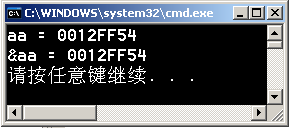 aa  0x0066FDE8
0x0066FDF0
aa[0]
aa[1]
4.2.2  指向数组的指针数组
4.2  指针数组
// 例4-7
#include<iostream>
using namespace std ;
int main()
{ double aa [2] = { 1.1, 2.2 } ;
  double bb [2] = { 3.3, 4.4 } ;
  double cc [2] = { 5.5, 6.6 } ;
  double ( * pf [3] ) [2] ;
  pf [0] = & aa ;		
  pf [1] = & bb ; 
  pf [2] = & cc ;		
  for ( int i = 0 ;  i < 3 ;  i ++ )
    { for ( int j = 0 ;  j < 2 ;  j ++ )
          cout << * ( * pf [ i ] + j  ) << "  " ;
       cout << endl ;
    }
}
讨论  aa 与 &aa

aa 是一维数组名，内存直接地址
二级指针
aa      不是存储在指针变量的值
&aa   没有实质意义
pf[]    数组元素指向一维数组
          元素类型是二级指针
aa       是一级指针
pf [0] = & aa     逻辑上同级指针操作
aa  0x0066FDE8
0x0066FDF0
aa[0]
aa[1]
4.2  指针数组
4.2.2  指向数组的指针数组
// 例4-7
#include<iostream>
using namespace std ;
int main()
{ double aa [2] = { 1.1, 2.2 } ;
  double bb [2] = { 3.3, 4.4 } ;
  double cc [2] = { 5.5, 6.6 } ;
  double ( * pf [3] ) [2] ;
  pf [0] = & aa ;		
  pf [1] = & bb ; 
  pf [2] = & cc ;		
  for ( int i = 0 ;  i < 3 ;  i ++ )
    { for ( int j = 0 ;  j < 2 ;  j ++ )
          cout << * ( * pf [ i ] + j  ) << "  " ;
       cout << endl ;
    }
}
讨论  aa 与 &aa

aa 是一维数组名，内存直接地址
修改
aa      不是存储在指针变量的值
&aa   没有实质意义
pf [0] =  aa ;
error C2440: '=' : cannot convert from 'double [2]' to 'double (*)[2]'
pf[]    数组元素指向一维数组
          元素类型是二级指针
aa       是一级指针
pf [0] = & aa     逻辑上同级指针操作
一级指针
aa  0x0066FDE8
0x0066FDF0
aa[0]
aa[1]
4.2.2  指向数组的指针数组
4.2  指针数组
// 例4-7
#include<iostream>
using namespace std ;
int main()
{ double aa [2] = { 1.1, 2.2 } ;
  double bb [2] = { 3.3, 4.4 } ;
  double cc [2] = { 5.5, 6.6 } ;
  double ( * pf [3] ) [2] ;
  pf [0] = & aa ;		
  pf [1] = & bb ; 
  pf [2] = & cc ;		
  for ( int i = 0 ;  i < 3 ;  i ++ )
    { for ( int j = 0 ;  j < 2 ;  j ++ )
          cout << * ( * pf [ i ] + j  ) << "  " ;
       cout << endl ;
    }
}
讨论  aa 与 &aa

aa 是一维数组名，内存直接地址
aa      不是存储在指针变量的值
&aa   没有实质意义
pf [0] =  aa ;
error C2440: '=' : cannot convert from 'double [2]' to 'double (*)[2]'
pf[]    数组元素指向一维数组
          元素类型是二级指针
aa       是一级指针
pf [0] = & aa     逻辑上同级指针操作
二级指针
aa  0x0066FDE8
0x0066FDF0
aa[0]
aa[1]
4.2.2  指向数组的指针数组
4.2  指针数组
// 例4-7
#include<iostream>
using namespace std ;
int main()
{ double aa [2] = { 1.1, 2.2 } ;
  double bb [2] = { 3.3, 4.4 } ;
  double cc [2] = { 5.5, 6.6 } ;
  double ( * pf [3] ) [2] ;
  pf [0] = & aa ;		
  pf [1] = & bb ; 
  pf [2] = & cc ;		
  for ( int i = 0 ;  i < 3 ;  i ++ )
    { for ( int j = 0 ;  j < 2 ;  j ++ )
          cout << * ( * pf [ i ] + j  ) << "  " ;
       cout << endl ;
    }
}
讨论  aa 与 &aa

aa 是一维数组名，内存直接地址
aa      不是存储在指针变量的值
&aa   没有实质意义
pf [0] =  aa ;
error C2440: '=' : cannot convert from 'double [2]' to 'double (*)[2]'
pf[]    数组元素指向一维数组
          元素类型是二级指针
aa       是一级指针
pf [0] = & aa     逻辑上同级指针操作
pf
aa[0]         aa[1]
bb[0]         bb[1]
cc[0]         cc[1]
aa
pf[0]
pf[1]
pf[2]
bb
&aa
&bb
&cc
cc
1.1          2.2
3.3          4.4
5.5          6.6
4.2.2  指向数组的指针数组
4.2  指针数组
// 例4-7
#include<iostream>
using namespace std ;
int main()
{ 
  double aa [2] = { 1.1, 2.2 } ;
  double bb [2] = { 3.3, 4.4 } ;
  double cc [2] = { 5.5, 6.6 } ;
  double ( * pf [3] ) [2] ;
  pf [0] = & aa ;		
  pf [1] = & bb ; 
  pf [2] = & cc ;		
  for ( int i = 0 ;  i < 3 ;  i ++ )
    { for ( int j = 0 ;  j < 2 ;  j ++ )
          cout << * ( * pf [ i ] + j  ) << "  " ;
       cout << endl ;
    }
}
定义数组类型
double [2]
typedef double aryType [2] ; 
aryType aa = { 1.1, 2.2 } ;
aryType bb = { 3.3, 4.4 } ;
aryType cc = { 5.5, 6.6 } ;
aryType * pf [ 3 ] ;
4.2.3  指向函数的指针数组
4.2  指针数组
// 例4-8  用指针数组调用函数 
// func.h
#ifndef FUNC_H
#define FUNC_H
 const double PI = 3.1415;
 double Square_Girth ( double l )  { return  4 * l ; }
 double Square_Area ( double l )   { return  l * l ; }
 double Round_Girth ( double r )  { return  2 * PI * r ; }
 double Round_Area ( double r )   { return  PI * r * r ; }
 typedef double ft ( double ) ;
#endif
//ex4_8.cpp
#include<iostream>
using namespace std ;
#include  " func.h "
int main()
{ int  i ;  double x = 1.23 ;
   ft * pfun [ 4 ]  ;
  pfun [ 0 ] = Square_Girth ;
  pfun [ 1 ] = Square_Area ;
  pfun [ 2 ] = Round_Girth ;
  pfun [ 3 ] = Round_Area ;
  for ( i = 0 ;  i < 4 ;  i ++ )
      cout << ( * pfun [ i ] ) ( x ) << endl ;
}
4.2.3  指向函数的指针数组
4.2  指针数组
// 例4-8  用指针数组调用函数 
// func.h
#ifndef FUNC_H
#define FUNC_H
 const double PI = 3.1415;
 double Square_Girth ( double l )  { return  4 * l ; }
 double Square_Area ( double l )   { return  l * l ; }
 double Round_Girth ( double r )  { return  2 * PI * r ; }
 double Round_Area ( double r )   { return  PI * r * r ; }
 typedef double ft ( double ) ;
#endif
//ex4_8.cpp
#include<iostream>
using namespace std ;
#include  " func.h "
int main()
{ int  i ;  double x = 1.23 ;
   ft * pfun [ 4 ]  ;
  pfun [ 0 ] = Square_Girth ;
  pfun [ 1 ] = Square_Area ;
  pfun [ 2 ] = Round_Girth ;
  pfun [ 3 ] = Round_Area ;
  for ( i = 0 ;  i < 4 ;  i ++ )
      cout << ( * pfun [ i ] ) ( x ) << endl ;
}
4.2  指针数组
4.2.3  指向函数的指针数组
// 例4-8  用指针数组调用函数
// func.h
#ifndef FUNC_H
#define FUNC_H
 const double PI = 3.1415;
 double Square_Girth ( double l )  { return  4 * l ; }
 double Square_Area ( double l )   { return  l * l ; }
 double Round_Girth ( double r )  { return  2 * PI * r ; }
 double Round_Area ( double r )   { return  PI * r * r ; }
 typedef double  ft  ( double ) ;
#endif
//ex4_8.cpp
#include<iostream>
using namespace std ;
#include  " func.h "
int main()
{ int  i ;  double x = 1.23 ;
   ft * pfun [ 4 ]  ;
  pfun [ 0 ] = Square_Girth ;
  pfun [ 1 ] = Square_Area ;
  pfun [ 2 ] = Round_Girth ;
  pfun [ 3 ] = Round_Area ;
  for ( i = 0 ;  i < 4 ;  i ++ )
      cout << ( * pfun [ i ] ) ( x ) << endl ;
}
函数类型
4.2.3  指向函数的指针数组
4.2  指针数组
// 例4-8  用指针数组调用函数 
// func.h
#ifndef FUNC_H
#define FUNC_H
 const double PI = 3.1415;
 double Square_Girth ( double l )  { return  4 * l ; }
 double Square_Area ( double l )   { return  l * l ; }
 double Round_Girth ( double r )  { return  2 * PI * r ; }
 double Round_Area ( double r )   { return  PI * r * r ; }
 typedef double ft ( double ) ;
#endif
//ex4_8.cpp
#include<iostream>
using namespace std ;
#include  " func.h "
int main()
{ int  i ;  double x = 1.23 ;
   ft * pfun [ 4 ]  ;
  pfun [ 0 ] = Square_Girth ;
  pfun [ 1 ] = Square_Area ;
  pfun [ 2 ] = Round_Girth ;
  pfun [ 3 ] = Round_Area ;
  for ( i = 0 ;  i < 4 ;  i ++ )
      cout << ( * pfun [ i ] ) ( x ) << endl ;
}
//ex4_8.cpp
#include<iostream>using namespace std ;
#include  " func.h "
int main()
{ int  i ;  double x = 1.23 ;
   ft * pfun [ 4 ]  ;
  pfun [ 0 ] = Square_Girth ;
  pfun [ 1 ] = Square_Area ;
  pfun [ 2 ] = Round_Girth ;
  pfun [ 3 ] = Round_Area ;
  for ( i = 0 ;  i < 4 ;  i ++ )
      cout << ( * pfun [ i ] ) ( x ) << endl ;
  return ;
}
4.2.3  指向函数的指针数组
4.2  指针数组
// 例4-8  用指针数组调用函数
// func.h
#ifndef FUNC_H
#define FUNC_H
 const double PI = 3.1415;
 double Square_Girth ( double l )  { return  4 * l ; }
 double Square_Area ( double l )   { return  l * l ; }
 double Round_Girth ( double r )  { return  2 * PI * r ; }
 double Round_Area ( double r )   { return  PI * r * r ; }
 typedef double ft ( double ) ;
#endif
//ex4_8.cpp
#include<iostream>
using namespace std ;
#include  " func.h "
int main()
{ int  i ;  double x = 1.23 ;
   ft * pfun [ 4 ]  ;
  pfun [ 0 ] = Square_Girth ;
  pfun [ 1 ] = Square_Area ;
  pfun [ 2 ] = Round_Girth ;
  pfun [ 3 ] = Round_Area ;
  for ( i = 0 ;  i < 4 ;  i ++ )
      cout << ( * pfun [ i ] ) ( x ) << endl ;
}
声明指向函数的
指针数组
//ex4_8.cpp
#include<iostream>using namespace std ;
#include  " func.h "
int main()
{ int  i ;  double x = 1.23 ;
   ft * pfun [ 4 ]  ;
  pfun [ 0 ] = Square_Girth ;
  pfun [ 1 ] = Square_Area ;
  pfun [ 2 ] = Round_Girth ;
  pfun [ 3 ] = Round_Area ;
  for ( i = 0 ;  i < 4 ;  i ++ )
      cout << ( * pfun [ i ] ) ( x ) << endl ;
  return ;
}
4.2.3  指向函数的指针数组
4.2  指针数组
// 例4-8  用指针数组调用函数
// func.h
#ifndef FUNC_H
#define FUNC_H
 const double PI = 3.1415;
 double Square_Girth ( double l )  { return  4 * l ; }
 double Square_Area ( double l )   { return  l * l ; }
 double Round_Girth ( double r )  { return  2 * PI * r ; }
 double Round_Area ( double r )   { return  PI * r * r ; }
 typedef double ft ( double ) ;
#endif
//ex4_8.cpp
#include<iostream>
using namespace std ;
#include  " func.h "
int main()
{ int  i ;  double x = 1.23 ;
   ft * pfun [ 4 ]  ;
  pfun [ 0 ] = Square_Girth ;
  pfun [ 1 ] = Square_Area ;
  pfun [ 2 ] = Round_Girth ;
  pfun [ 3 ] = Round_Area ;
  for ( i = 0 ;  i < 4 ;  i ++ )
      cout << ( * pfun [ i ] ) ( x ) << endl ;
}
获取
函数入口地址
//ex4_8.cpp
#include<iostream>using namespace std ;
#include  " func.h "
int main()
{ int  i ;  double x = 1.23 ;
   ft * pfun [ 4 ]  ;
  pfun [ 0 ] = Square_Girth ;
  pfun [ 1 ] = Square_Area ;
  pfun [ 2 ] = Round_Girth ;
  pfun [ 3 ] = Round_Area ;
  for ( i = 0 ;  i < 4 ;  i ++ )
      cout << ( * pfun [ i ] ) ( x ) << endl ;
  return ;
}
4.2.3  指向函数的指针数组
4.2  指针数组
// 例4-8  用指针数组调用函数
// func.h
#ifndef FUNC_H
#define FUNC_H
 const double PI = 3.1415;
 double Square_Girth ( double l )  { return  4 * l ; }
 double Square_Area ( double l )   { return  l * l ; }
 double Round_Girth ( double r )  { return  2 * PI * r ; }
 double Round_Area ( double r )   { return  PI * r * r ; }
 typedef double ft ( double ) ;
#endif
//ex4_8.cpp
#include<iostream>
using namespace std ;
#include  " func.h "
int main()
{ int  i ;  double x = 1.23 ;
   ft * pfun [ 4 ]  ;
  pfun [ 0 ] = Square_Girth ;	
  pfun [ 1 ] = Square_Area ;
  pfun [ 2 ] = Round_Girth ;
  pfun [ 3 ] = Round_Area ;
  for ( i = 0 ;  i < 4 ;  i ++ ) 		
      cout << ( * pfun [ i ] ) ( x ) << endl ;
}
//ex4_8.cpp
#include<iostream>using namespace std ;
#include  " func.h "
int main()
{ int  i ;  double x = 1.23 ;
   ft * pfun [ 4 ]  ;
  pfun [ 0 ] = Square_Girth ;
  pfun [ 1 ] = Square_Area ;
  pfun [ 2 ] = Round_Girth ;
  pfun [ 3 ] = Round_Area ;
  for ( i = 0 ;  i < 4 ;  i ++ )
      cout << ( * pfun [ i ] ) ( x ) << endl ;
  return ;
}
调用
不同函数
4.2.3  指向函数的指针数组
4.2  指针数组
// 例4-8  用指针数组调用函数
// func.h
#ifndef FUNC_H
#define FUNC_H
 const double PI = 3.1415;
 double Square_Girth ( double l )  { return  4 * l ; }
 double Square_Area ( double l )   { return  l * l ; }
 double Round_Girth ( double r )  { return  2 * PI * r ; }
 double Round_Area ( double r )   { return  PI * r * r ; }
 typedef double ft ( double ) ;
#endif
//ex4_8.cpp
#include<iostream>
using namespace std ;
#include  " func.h "
int main()
{ int  i ;  double x = 1.23 ;
   ft * pfun [ 4 ]  ;
  pfun [ 0 ] = Square_Girth ;	
  pfun [ 1 ] = Square_Area ;
  pfun [ 2 ] = Round_Girth ;
  pfun [ 3 ] = Round_Area ;
  for ( i = 0 ;  i < 4 ;  i ++ ) 		
      cout << ( * pfun [ i ] ) ( x ) << endl ;
}
//ex4_8.cpp
#include<iostream>using namespace std ;
#include  " func.h "
int main()
{ int  i ;  double x = 1.23 ;
   ft * pfun [ 4 ]  ;
  pfun [ 0 ] = Square_Girth ;
  pfun [ 1 ] = Square_Area ;
  pfun [ 2 ] = Round_Girth ;
  pfun [ 3 ] = Round_Area ;
  for ( i = 0 ;  i < 4 ;  i ++ )
      cout << ( * pfun [ i ] ) ( x ) << endl ;
  return ;
}
等价
调用方式
( pfun [ i ] ) ( x )
4.2.3  指向函数的指针数组
4.2  指针数组
// 例4-8  用指针数组调用函数
// func.h
#ifndef FUNC_H
#define FUNC_H
 const double PI = 3.1415;
 double Square_Girth ( double l )  { return  4 * l ; }
 double Square_Area ( double l )   { return  l * l ; }
 double Round_Girth ( double r )  { return  2 * PI * r ; }
 double Round_Area ( double r )   { return  PI * r * r ; }
 typedef double ft ( double ) ;
#endif
//ex4_8.cpp
#include<iostream>
using namespace std ;
#include  " func.h "
int main()
{ int  i ;  double x = 1.23 ;
   ft * pfun [ 4 ]  ;
  pfun [ 0 ] = Square_Girth ;	
  pfun [ 1 ] = Square_Area ;
  pfun [ 2 ] = Round_Girth ;
  pfun [ 3 ] = Round_Area ;
  for ( i = 0 ;  i < 4 ;  i ++ ) 		
      cout << ( * pfun [ i ] ) ( x ) << endl ;
}
//ex4_8.cpp
#include<iostream>using namespace std ;
#include  " func.h "
int main()
{ int  i ;  double x = 1.23 ;
   ft * pfun [ 4 ]  ;
  pfun [ 0 ] = Square_Girth ;
  pfun [ 1 ] = Square_Area ;
  pfun [ 2 ] = Round_Girth ;
  pfun [ 3 ] = Round_Area ;
  for ( i = 0 ;  i < 4 ;  i ++ )
      cout << ( * pfun [ i ] ) ( x ) << endl ;
  return ;
}
指针变量地址
不是函数地址
×
(&pfun [ i ] ) ( x )
4.3 二维数组
二维数组
	每一个元素是类型相同、长度相等的一维数组
  n 维数组
	每一个元素是类型相同、长度相等的 n-1 维数组
始终记住数组名是数组首元素的首地址，逻辑上等价于&a[0]
a [ 0 ]
17       19       20       18
23       16       22       19
a [ 1 ]
25       23       16       31
a [ 2 ]
4.3 二维数组
二维数组
a [ 0 ]
a[0][0]   a[0][1]   a[0][2]    a[0][3]
a[1][0]   a[1][1]   a[1][2]    a[1][3]
a [ 1 ]
a[2][0]   a[2][1]   a[2][2]    a[2][3]
a [ 2 ]
4.3 二维数组
二维数组
17    19    10    18
b [ 0 ]
23    26    22    29
25    23    28    21
b [ 1 ]
37    39    30    38
43    46    42    49
b [ 2 ]
55    43    36    31
4.3 二维数组
三维数组
17    19    10    18
b[0][0]
b [ 0 ]
23    26    22    29
b[0][1]
25    23    28    21
b[1][0]
b [ 1 ]
37    39    30    38
b[1][1]
43    46    42    49
b[2][0]
b [ 2 ]
55    43    36    31
b[2][1]
4.3 二维数组
三维数组
b[0][0][0]    b[0][0][1]    b[0][0][2]    b[0][0][3]    b[0][0][4]
b[0][0]
b [ 0 ]
b[0][1][0]    b[0][1][1]    b[0][1][2]    b[0][1][3]    b[0][1][4]
b[0][1]
b[1][0][0]    b[1][0][1]    b[1][0][2]    b[1][0][3]    b[1][0][4]
b[1][0]
b [ 1 ]
b[1][1][0]    b[1][1][1]    b[1][1][2]    b[1][1][3]    b[1][1][4]
b[1][1]
b[2][0][0]    b[2][0][1]    b[2][0][2]    b[2][0][3]    b[2][0][4]
b[2][0]
b [ 2 ]
b[2][1][0]    b[2][1][1]    b[2][1][2]    b[2][1][3]    b[2][1][4]
b[2][1]
4.3 二维数组
三维数组
4.3.1 二维数组定义与初始化
4.3.1 二维数组定义与初始化
定义多维数组
类型  数组名  [ 常量表达式 ] … [ 常量表达式 ] ;
例：	
int  a [ 3 ]  [ 4 ] ;			// 二维数组，3 行4列
double  b [ 2 ] [ 3 ] [ 2 ] ;		// 三维数组，2  3  2 = 12 个元素
int  i [ 2 ] [ 3 ] = { { 1, 2, 3 }, { 4, 5, 6 } } ;		// 数组初始化
int  j [ 2 ] [ 3 ] = { 1, 2, 3, 4, 5, 6 } ;      	// 与 i 数组初始化方式等价
int  k [ ] [ 2 ] [ 3 ] = { 1, 2, 3, 4, 5, 6, 7, 8, 9, 10, 11, 12 } ; 	    // 缺省第一维长度
int  l [ ] [ 4 ] = { { 1 }, { 1 }, { 1 } } ; 	// 仅对第 0 列元素赋初值
int  m [ 3 ] [ ] = { 1, 2, 3, 4, 5, 6 }	// 错误，不能省略第二维长度
二层三行二列
为什么可以省略第一维，因为数组名是数组首元素的首地址，逻辑上相当于一个n-1维的指针，如a的类型就是int(*)[4]，b的类型是double(*)[3][2]，k的类型是int(*)[2][3]
4.3.1 二维数组定义与初始化
a [ 0 ] [ 0 ]
b [ 0 ] [ 0 ] [ 0 ]
a [ 0 ] [ 1 ]
b [ 0 ] [ 0 ] [ 1 ]
a [ 0 ] [ 2 ]
b [ 0 ] [ 1 ] [ 0 ]
a [ 0 ] [ 3 ]
b [ 0 ] [ 1 ] [ 1 ]
a [ 1 ] [ 0 ]
b [ 0 ] [ 2 ] [ 0 ]
a [ 1 ] [ 1 ]
b [ 0 ] [ 2 ] [ 1 ]
a [ 1 ] [ 2 ]
b [ 1 ] [ 0 ] [ 0 ]
a [ 1 ] [ 3 ]
b [ 1 ] [ 0 ] [ 1 ]
a [ 2 ] [ 0 ]
b [ 1 ] [ 1 ] [ 0 ]
a [ 2 ] [ 1 ]
b [ 1 ] [ 1 ] [ 1 ]
a [ 2 ] [ 2 ]
b [ 1 ] [ 2 ] [ 0 ]
a [ 2 ] [ 3 ]
b [ 1 ] [ 2 ] [ 1 ]
多维数组按高维优先存放
a [ 3 ]  [ 4 ]
b [ 2 ] [ 3 ] [ 2 ]
4.3.2 二维数组访问
4.3.2 二维数组访问
1.  以下标方式访问二维数组
数组名  [ 表达式1 ]  [ 表达式2 ]
4.3.2 二维数组访问
// 例4-9  访问二维数组
#include <iostream>
#include <iomanip>
using namespace std ;
int main ( )
{  int  a [ 3 ] [ 4 ] ;
    int i ,  j ;
    for ( i = 0 ;  i < 3 ;  i ++ )
        for ( j = 0 ;  j < 4 ;  j ++ )
            cin >> a [ i ] [ j ] ;
    for ( i = 0 ;  i < 3 ;  i ++ )
    {  for ( j = 0 ;  j < 4 ;  j ++ )
            cout << setw ( 5 ) << a [ i ] [ j ] ;
        cout << endl ;
    }
}
4.3.2 二维数组访问
a
// 例4-9  访问二维数组
#include <iostream>
#include <iomanip>
using namespace std ;
int main ( )
{  int  a [ 3 ] [ 4 ] ;
    int i ,  j ;
    for ( i = 0 ;  i < 3 ;  i ++ )
        for ( j = 0 ;  j < 4 ;  j ++ )
            cin >> a [ i ] [ j ] ;
    for ( i = 0 ;  i < 3 ;  i ++ )
    {  for ( j = 0 ;  j < 4 ;  j ++ )
            cout << setw ( 5 ) << a [ i ] [ j ] ;
        cout << endl ;
    }
}
4.3.2 二维数组访问
a
j
i
// 例4-9  访问二维数组
#include <iostream>
#include <iomanip>
using namespace std ;
int main ( )
{  int  a [ 3 ] [ 4 ] ;
    int i ,  j ;
    for ( i = 0 ;  i < 3 ;  i ++ )
        for ( j = 0 ;  j < 4 ;  j ++ )
            cin >> a [ i ] [ j ] ;
    for ( i = 0 ;  i < 3 ;  i ++ )
    {  for ( j = 0 ;  j < 4 ;  j ++ )
            cout << setw ( 5 ) << a [ i ] [ j ] ;
        cout << endl ;
    }
}
4.3.2 二维数组访问
a
// 例4-9  访问二维数组
#include <iostream>
#include <iomanip>
using namespace std ;
int main ( )
{  int  a [ 3 ] [ 4 ] ;
    int i ,  j ;
    for ( i = 0 ;  i < 3 ;  i ++ )
        for ( j = 0 ;  j < 4 ;  j ++ )
            cin >> a [ i ] [ j ] ;
    for ( i = 0 ;  i < 3 ;  i ++ )
    {  for ( j = 0 ;  j < 4 ;  j ++ )
            cout << setw ( 5 ) << a [ i ] [ j ] ;
        cout << endl ;
    }
}
0
j
i
4.3.2 二维数组访问
a
// 例4-9  访问二维数组
#include <iostream>
#include <iomanip>
using namespace std ;
int main ( )
{  int  a [ 3 ] [ 4 ] ;
    int i ,  j ;
    for ( i = 0 ;  i < 3 ;  i ++ )
        for ( j = 0 ;  j < 4 ;  j ++ )
            cin >> a [ i ] [ j ] ;
    for ( i = 0 ;  i < 3 ;  i ++ )
    {  for ( j = 0 ;  j < 4 ;  j ++ )
            cout << setw ( 5 ) << a [ i ] [ j ] ;
        cout << endl ;
    }
}
0
j
0
i
4.3.2 二维数组访问
// 例4-9  访问二维数组
#include <iostream>
#include <iomanip>
using namespace std ;
int main ( )
{  int  a [ 3 ] [ 4 ] ;
    int i ,  j ;
    for ( i = 0 ;  i < 3 ;  i ++ )
        for ( j = 0 ;  j < 4 ;  j ++ )
            cin >> a [ i ] [ j ] ;
    for ( i = 0 ;  i < 3 ;  i ++ )
    {  for ( j = 0 ;  j < 4 ;  j ++ )
            cout << setw ( 5 ) << a [ i ] [ j ] ;
        cout << endl ;
    }
}
a
2
0
j
0
i
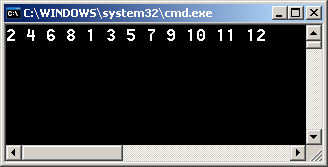 4.3.2 二维数组访问
// 例4-9  访问二维数组
#include <iostream>
#include <iomanip>
using namespace std ;
int main ( )
{  int  a [ 3 ] [ 4 ] ;
    int i ,  j ;
    for ( i = 0 ;  i < 3 ;  i ++ )
        for ( j = 0 ;  j < 4 ;  j ++ )
            cin >> a [ i ] [ j ] ;
    for ( i = 0 ;  i < 3 ;  i ++ )
    {  for ( j = 0 ;  j < 4 ;  j ++ )
            cout << setw ( 5 ) << a [ i ] [ j ] ;
        cout << endl ;
    }
}
a
2
0
j
1
i
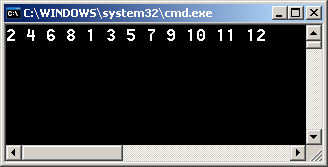 4.3.2 二维数组访问
// 例4-9  访问二维数组
#include <iostream>
#include <iomanip>
using namespace std ;
int main ( )
{  int  a [ 3 ] [ 4 ] ;
    int i ,  j ;
    for ( i = 0 ;  i < 3 ;  i ++ )
        for ( j = 0 ;  j < 4 ;  j ++ )
            cin >> a [ i ] [ j ] ;
    for ( i = 0 ;  i < 3 ;  i ++ )
    {  for ( j = 0 ;  j < 4 ;  j ++ )
            cout << setw ( 5 ) << a [ i ] [ j ] ;
        cout << endl ;
    }
}
a
2
4
0
j
1
i
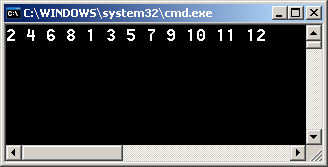 4.3.2 二维数组访问
// 例4-9  访问二维数组
#include <iostream>
#include <iomanip>
using namespace std ;
int main ( )
{  int  a [ 3 ] [ 4 ] ;
    int i ,  j ;
    for ( i = 0 ;  i < 3 ;  i ++ )
        for ( j = 0 ;  j < 4 ;  j ++ )
            cin >> a [ i ] [ j ] ;
    for ( i = 0 ;  i < 3 ;  i ++ )
    {  for ( j = 0 ;  j < 4 ;  j ++ )
            cout << setw ( 5 ) << a [ i ] [ j ] ;
        cout << endl ;
    }
}
a
2
4
0
j
2
i
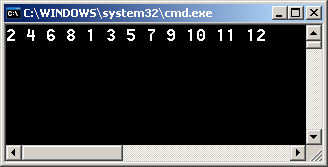 4.3.2 二维数组访问
// 例4-9  访问二维数组
#include <iostream>
#include <iomanip>
using namespace std ;
int main ( )
{  int  a [ 3 ] [ 4 ] ;
    int i ,  j ;
    for ( i = 0 ;  i < 3 ;  i ++ )
        for ( j = 0 ;  j < 4 ;  j ++ )
            cin >> a [ i ] [ j ] ;
    for ( i = 0 ;  i < 3 ;  i ++ )
    {  for ( j = 0 ;  j < 4 ;  j ++ )
            cout << setw ( 5 ) << a [ i ] [ j ] ;
        cout << endl ;
    }
}
a
2
4
6
0
j
2
i
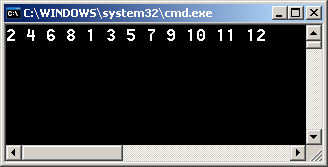 4.3.2 二维数组访问
// 例4-9  访问二维数组
#include <iostream>
#include <iomanip>
using namespace std ;
int main ( )
{  int  a [ 3 ] [ 4 ] ;
    int i ,  j ;
    for ( i = 0 ;  i < 3 ;  i ++ )
        for ( j = 0 ;  j < 4 ;  j ++ )
            cin >> a [ i ] [ j ] ;
    for ( i = 0 ;  i < 3 ;  i ++ )
    {  for ( j = 0 ;  j < 4 ;  j ++ )
            cout << setw ( 5 ) << a [ i ] [ j ] ;
        cout << endl ;
    }
}
a
2
4
6
0
j
3
i
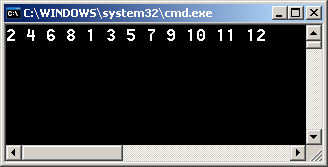 4.3.2 二维数组访问
// 例4-9  访问二维数组
#include <iostream>
#include <iomanip>
using namespace std ;
int main ( )
{  int  a [ 3 ] [ 4 ] ;
    int i ,  j ;
    for ( i = 0 ;  i < 3 ;  i ++ )
        for ( j = 0 ;  j < 4 ;  j ++ )
            cin >> a [ i ] [ j ] ;
    for ( i = 0 ;  i < 3 ;  i ++ )
    {  for ( j = 0 ;  j < 4 ;  j ++ )
            cout << setw ( 5 ) << a [ i ] [ j ] ;
        cout << endl ;
    }
}
a
2
4
6
8
0
j
3
i
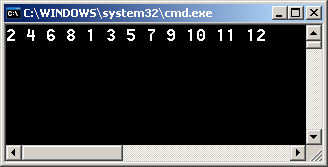 4.3.2 二维数组访问
// 例4-9  访问二维数组
#include <iostream>
#include <iomanip>
using namespace std ;
int main ( )
{  int  a [ 3 ] [ 4 ] ;
    int i ,  j ;
    for ( i = 0 ;  i < 3 ;  i ++ )
        for ( j = 0 ;  j < 4 ;  j ++ )
            cin >> a [ i ] [ j ] ;
    for ( i = 0 ;  i < 3 ;  i ++ )
    {  for ( j = 0 ;  j < 4 ;  j ++ )
            cout << setw ( 5 ) << a [ i ] [ j ] ;
        cout << endl ;
    }
}
a
2
4
6
8
0
j
4
i
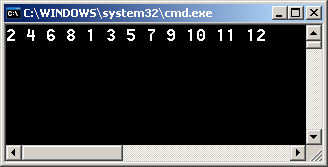 4.3.2 二维数组访问
// 例4-9  访问二维数组
#include <iostream>
#include <iomanip>
using namespace std ;
int main ( )
{  int  a [ 3 ] [ 4 ] ;
    int i ,  j ;
    for ( i = 0 ;  i < 3 ;  i ++ )
        for ( j = 0 ;  j < 4 ;  j ++ )
            cin >> a [ i ] [ j ] ;
    for ( i = 0 ;  i < 3 ;  i ++ )
    {  for ( j = 0 ;  j < 4 ;  j ++ )
            cout << setw ( 5 ) << a [ i ] [ j ] ;
        cout << endl ;
    }
}
a
2
4
6
8
1
j
4
i
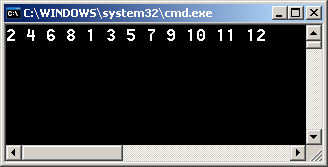 4.3.2 二维数组访问
// 例4-9  访问二维数组
#include <iostream>
#include <iomanip>
using namespace std ;
int main ( )
{  int  a [ 3 ] [ 4 ] ;
    int i ,  j ;
    for ( i = 0 ;  i < 3 ;  i ++ )
        for ( j = 0 ;  j < 4 ;  j ++ )
            cin >> a [ i ] [ j ] ;
    for ( i = 0 ;  i < 3 ;  i ++ )
    {  for ( j = 0 ;  j < 4 ;  j ++ )
            cout << setw ( 5 ) << a [ i ] [ j ] ;
        cout << endl ;
    }
}
a
2
4
6
8
1
j
0
i
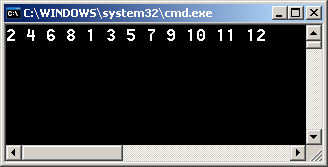 4.3.2 二维数组访问
// 例4-9  访问二维数组
#include <iostream>
#include <iomanip>
using namespace std ;
int main ( )
{  int  a [ 3 ] [ 4 ] ;
    int i ,  j ;
    for ( i = 0 ;  i < 3 ;  i ++ )
        for ( j = 0 ;  j < 4 ;  j ++ )
            cin >> a [ i ] [ j ] ;
    for ( i = 0 ;  i < 3 ;  i ++ )
    {  for ( j = 0 ;  j < 4 ;  j ++ )
            cout << setw ( 5 ) << a [ i ] [ j ] ;
        cout << endl ;
    }
}
a
2
4
6
8
1
1
j
0
i
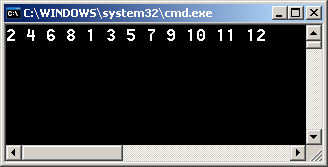 4.3.2 二维数组访问
// 例4-9  访问二维数组
#include <iostream>
#include <iomanip>
using namespace std ;
int main ( )
{  int  a [ 3 ] [ 4 ] ;
    int i ,  j ;
    for ( i = 0 ;  i < 3 ;  i ++ )
        for ( j = 0 ;  j < 4 ;  j ++ )
            cin >> a [ i ] [ j ] ;
    for ( i = 0 ;  i < 3 ;  i ++ )
    {  for ( j = 0 ;  j < 4 ;  j ++ )
            cout << setw ( 5 ) << a [ i ] [ j ] ;
        cout << endl ;
    }
}
a
2
4
6
8
1
1
j
1
i
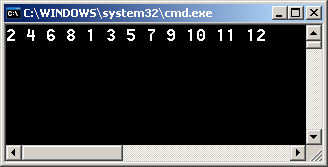 4.3.2 二维数组访问
// 例4-9  访问二维数组
#include <iostream>
#include <iomanip>
using namespace std ;
int main ( )
{  int  a [ 3 ] [ 4 ] ;
    int i ,  j ;
    for ( i = 0 ;  i < 3 ;  i ++ )
        for ( j = 0 ;  j < 4 ;  j ++ )
            cin >> a [ i ] [ j ] ;
    for ( i = 0 ;  i < 3 ;  i ++ )
    {  for ( j = 0 ;  j < 4 ;  j ++ )
            cout << setw ( 5 ) << a [ i ] [ j ] ;
        cout << endl ;
    }
}
a
2
4
6
8
1
3
1
j
1
i
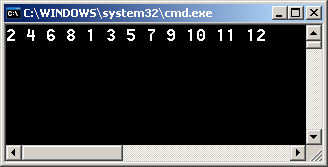 4.3.2 二维数组访问
// 例4-9  访问二维数组
#include <iostream>
#include <iomanip>
using namespace std ;
int main ( )
{  int  a [ 3 ] [ 4 ] ;
    int i ,  j ;
    for ( i = 0 ;  i < 3 ;  i ++ )
        for ( j = 0 ;  j < 4 ;  j ++ )
            cin >> a [ i ] [ j ] ;
    for ( i = 0 ;  i < 3 ;  i ++ )
    {  for ( j = 0 ;  j < 4 ;  j ++ )
            cout << setw ( 5 ) << a [ i ] [ j ] ;
        cout << endl ;
    }
}
a
2
4
6
8
1
3
1
j
2
i
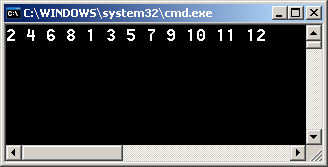 4.3.2 二维数组访问
// 例4-9  访问二维数组
#include <iostream>
#include <iomanip>
using namespace std ;
int main ( )
{  int  a [ 3 ] [ 4 ] ;
    int i ,  j ;
    for ( i = 0 ;  i < 3 ;  i ++ )
        for ( j = 0 ;  j < 4 ;  j ++ )
            cin >> a [ i ] [ j ] ;
    for ( i = 0 ;  i < 3 ;  i ++ )
    {  for ( j = 0 ;  j < 4 ;  j ++ )
            cout << setw ( 5 ) << a [ i ] [ j ] ;
        cout << endl ;
    }
}
a
2
4
6
8
1
3
5
1
j
2
i
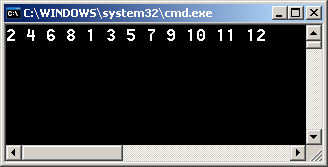 4.3.2 二维数组访问
// 例4-9  访问二维数组
#include <iostream>
#include <iomanip>
using namespace std ;
int main ( )
{  int  a [ 3 ] [ 4 ] ;
    int i ,  j ;
    for ( i = 0 ;  i < 3 ;  i ++ )
        for ( j = 0 ;  j < 4 ;  j ++ )
            cin >> a [ i ] [ j ] ;
    for ( i = 0 ;  i < 3 ;  i ++ )
    {  for ( j = 0 ;  j < 4 ;  j ++ )
            cout << setw ( 5 ) << a [ i ] [ j ] ;
        cout << endl ;
    }
}
a
2
4
6
8
1
3
5
7
1
j
3
i
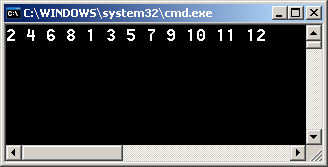 4.3.2 二维数组访问
// 例4-9  访问二维数组
#include <iostream>
#include <iomanip>
using namespace std ;
int main ( )
{  int  a [ 3 ] [ 4 ] ;
    int i ,  j ;
    for ( i = 0 ;  i < 3 ;  i ++ )
        for ( j = 0 ;  j < 4 ;  j ++ )
            cin >> a [ i ] [ j ] ;
    for ( i = 0 ;  i < 3 ;  i ++ )
    {  for ( j = 0 ;  j < 4 ;  j ++ )
            cout << setw ( 5 ) << a [ i ] [ j ] ;
        cout << endl ;
    }
}
a
2
4
6
8
1
3
5
7
9
2
j
0
i
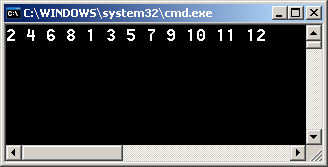 4.3.2 二维数组访问
// 例4-9  访问二维数组
#include <iostream>
#include <iomanip>
using namespace std ;
int main ( )
{  int  a [ 3 ] [ 4 ] ;
    int i ,  j ;
    for ( i = 0 ;  i < 3 ;  i ++ )
        for ( j = 0 ;  j < 4 ;  j ++ )
            cin >> a [ i ] [ j ] ;
    for ( i = 0 ;  i < 3 ;  i ++ )
    {  for ( j = 0 ;  j < 4 ;  j ++ )
            cout << setw ( 5 ) << a [ i ] [ j ] ;
        cout << endl ;
    }
}
a
2
4
6
8
1
3
5
7
9
10
2
j
1
i
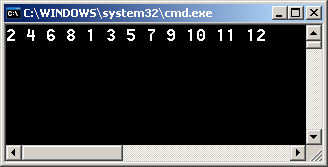 4.3.2 二维数组访问
// 例4-9  访问二维数组
#include <iostream>
#include <iomanip>
using namespace std ;
int main ( )
{  int  a [ 3 ] [ 4 ] ;
    int i ,  j ;
    for ( i = 0 ;  i < 3 ;  i ++ )
        for ( j = 0 ;  j < 4 ;  j ++ )
            cin >> a [ i ] [ j ] ;
    for ( i = 0 ;  i < 3 ;  i ++ )
    {  for ( j = 0 ;  j < 4 ;  j ++ )
            cout << setw ( 5 ) << a [ i ] [ j ] ;
        cout << endl ;
    }
}
a
2
4
6
8
1
3
5
7
9
10
11
2
j
2
i
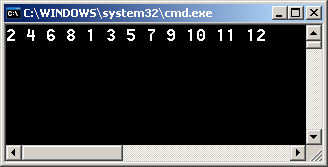 4.3.2 二维数组访问
// 例4-9  访问二维数组
#include <iostream>
#include <iomanip>
using namespace std ;
int main ( )
{  int  a [ 3 ] [ 4 ] ;
    int i ,  j ;
    for ( i = 0 ;  i < 3 ;  i ++ )
        for ( j = 0 ;  j < 4 ;  j ++ )
            cin >> a [ i ] [ j ] ;
    for ( i = 0 ;  i < 3 ;  i ++ )
    {  for ( j = 0 ;  j < 4 ;  j ++ )
            cout << setw ( 5 ) << a [ i ] [ j ] ;
        cout << endl ;
    }
}
a
2
4
6
8
1
3
5
7
9
10
11
12
2
j
3
i
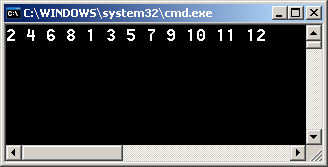 4.3.2 二维数组访问
// 例4-9  访问二维数组
#include <iostream>
#include <iomanip>
using namespace std ;
int main ( )
{  int  a [ 3 ] [ 4 ] ;
    int i ,  j ;
    for ( i = 0 ;  i < 3 ;  i ++ )
        for ( j = 0 ;  j < 4 ;  j ++ )
            cin >> a [ i ] [ j ] ;
    for ( i = 0 ;  i < 3 ;  i ++ )
    {  for ( j = 0 ;  j < 4 ;  j ++ )
            cout << setw ( 5 ) << a [ i ] [ j ] ;
        cout << endl ;
    }
}
a
2
4
6
8
1
3
5
7
9
10
11
12
2
j
4
i
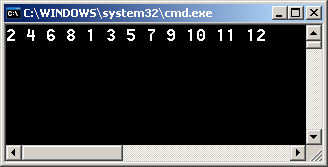 4.3.2 二维数组访问
// 例4-9  访问二维数组
#include <iostream>
#include <iomanip>
using namespace std ;
int main ( )
{  int  a [ 3 ] [ 4 ] ;
    int i ,  j ;
    for ( i = 0 ;  i < 3 ;  i ++ )
        for ( j = 0 ;  j < 4 ;  j ++ )
            cin >> a [ i ] [ j ] ;
    for ( i = 0 ;  i < 3 ;  i ++ )
    {  for ( j = 0 ;  j < 4 ;  j ++ )
            cout << setw ( 5 ) << a [ i ] [ j ] ;
        cout << endl ;
    }
}
a
2
4
6
8
1
3
5
7
9
10
11
12
3
j
4
i
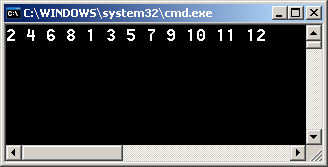 4.3.2 二维数组访问
// 例4-9  访问二维数组
#include <iostream>
#include <iomanip>
using namespace std ;
int main ( )
{  int  a [ 3 ] [ 4 ] ;
    int i ,  j ;
    for ( i = 0 ;  i < 3 ;  i ++ )
        for ( j = 0 ;  j < 4 ;  j ++ )
            cin >> a [ i ] [ j ] ;
    for ( i = 0 ;  i < 3 ;  i ++ )
    {  for ( j = 0 ;  j < 4 ;  j ++ )
            cout << setw ( 5 ) << a [ i ] [ j ] ;
        cout << endl ;
    }
}
a
2
4
6
8
1
3
5
7
9
10
11
12
0
j
0
i
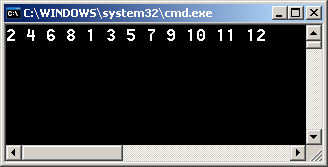 4.3.2 二维数组访问
// 例4-9  访问二维数组
#include <iostream>
#include <iomanip>
using namespace std ;
int main ( )
{  int  a [ 3 ] [ 4 ] ;
    int i ,  j ;
    for ( i = 0 ;  i < 3 ;  i ++ )
        for ( j = 0 ;  j < 4 ;  j ++ )
            cin >> a [ i ] [ j ] ;
    for ( i = 0 ;  i < 3 ;  i ++ )
    {  for ( j = 0 ;  j < 4 ;  j ++ )
            cout << setw ( 5 ) << a [ i ] [ j ] ;
        cout << endl ;
    }
}
a
2
4
6
8
1
3
5
7
9
10
11
12
0
j
0
i
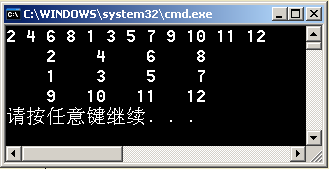 4.3.2 二维数组访问
2.  以指针方式访问二维数组
从一维数组元素的地址关系可知：
  数组名代表数组（首元素）的首地址
  任一数组元素的地址，可以用数组名加偏移量表示
   偏移量单位是数组元素的大小
地址值			        元素值
            a      & a[ 0 ]		a [ 0 ]   * a
        a + 1   & a[ 1 ]		a [ 1 ]   * ( a + 1 )
        a + 2   & a[ 2 ]		a [ 2 ]   * ( a + 2 )
                   :			            :
         a + i   & a[ i ]		a [ i ]   * ( a + i )
以上结论可以推广到多维数组，
二维数组的每一个元素是同构的一维数组
*a
1000
a
a [0] [0]
        	a [0] [1]
        	:
        	:
a [ 0 ]
a [ 0 ] + 1
* a + 1
1008
*(a+1)
1040
a+1
a [1] [0]
        	a [1] [1]
        	:
        	:
a [ 1 ]
a [ 1 ] + 1
* ( a+1) + 1
1048
*(a+2)
1080
a+2
a [2] [0]
        	a [2] [1]
        	:
        	:
a [ 2 ]
1088
a [ 2 ] + 1
* ( a+2) + 1
4.3.2 二维数组访问
double a [3][5]
*a[0]
*(*a+1)



*a[1]
*(*(a+1)+1)
4.3.2 二维数组访问
2.  以指针方式访问二维数组
二维数组名 a 是逻辑上的一个二级指针, a [ i ] 是一级指针
  用二维数组名引用基本类型时，应当是二级引用，但不能
     直接把二维数组名赋给二级指针变量，因为不管 n 维数组，
     数组名仅是内存块首地址
例： int   a [ 3 ] [ 5 ] ,   **p2 ,  *p1 ;
         p1 = * a ; 		// OK 		
         p1 = a [ 0 ] ;	// OK
         p2 = a ;		// Error
         p1 = a ;		// Error
int a[3] = {0};   // 数组名a的值是数组首元素的首地址，具有常量性质，a++非法
    int *pa = a;      // a是逻辑上的一级指针

    int b[3][4];      // 数组名b的值是数组首元素的首地址，b等价于&b[0]
    int *pb = *b;     // b是逻辑上的二级指针，一次解引用后是一级指针
    pb = b[0];        // 在不是类型定义的场合，[]相当于解引用一次
    int (*bp)[4] = b; // b的类型是int (*)[4]

    
    int c[3][4][5];         // 数组名c的值是数组首元素的首地址，c等价于&c[0]
    int *pc = **c ;         // c是逻辑上的三级指针，两次解引用后是一级指针		
    pc = c[0][0];           // 在不是类型定义的场合，[]相当于解引用一次
    int (*cp)[4][5] = c;    // c的类型是int (*)[4][5]
4.3.2 二维数组访问
1000
a [0] [0]
        	a [0] [1]
        	:
        	:
1004
1020
a [1] [0]
        	a [1] [1]
        	:
        	:
1024
1030
a [2] [0]
        	a [2] [1]
        	:
        	:
1034
2.  以指针方式访问二维数组
int  a [3] [5] 的表示形式:
第0行第1列元素地址	          a [0]+1            *a+1                   &a[0] [1]
第1行第2列元素地址                 a [1]+2            *(a+1)+2            &a[1] [2]
第 i 行第 j 列元素地址               a [ i ]+j            *(a+i)+j             &a[i] [j]
第1行第2列元素的值	        *(a [ 1 ]+2)       *( *(a+1)+2)          a[1] [2]
第 i 行第 j 列元素的值      *(a [ i ]+j)         *( *(a+i)+j)            a[i] [j]
4.3.2 二维数组访问
2.  以指针方式访问二维数组
// 例4-10
#include<iostream>
using namespace std ;
int main()
{ int a[3] [5] = { 1, 2, 3, 4, 5, 6, 7, 8, 9, 10, 11, 12, 13, 14, 15 } ;
   int  * p ;
   for ( p = a [ 0 ] ;  p < a[ 0 ] + 15 ;  p ++ )
      cout << *p << "  " ;
   cout << endl ;
   for ( p = * a ;  p < *a + 15 ;  p ++ )
      cout << *p << "  " ;
   cout << endl ;
   for ( int  i = 0 ;  i < 3 ;  i ++ )
      { for ( int  j = 0 ;  j < 5 ;  j ++ )
            cout << * ( a [ i ] + j ) << "  " ;
         cout << endl ;
      }
}
4.3.2 二维数组访问
取第 0 行元素的首地址
2.  以指针方式访问二维数组
// 例4-10
#include<iostream>
using namespace std ;
int main()
{ int a[3] [5] = { 1, 2, 3, 4, 5, 6, 7, 8, 9, 10, 11, 12, 13, 14, 15 } ;
   int  * p ;
   for ( p = a [ 0 ] ;  p < a[ 0 ] + 15 ;  p ++ )
      cout << *p << "  " ;
   cout << endl ;
   for ( p = * a ;  p < *a + 15 ;  p ++ )
      cout << *p << "  " ;
   cout << endl ;
   for ( int  i = 0 ;  i < 3 ;  i ++ )
      { for ( int  j = 0 ;  j < 5 ;  j ++ )
            cout << * ( a [ i ] + j ) << "  " ;
         cout << endl ;
      }
}
4.3.2 二维数组访问
2.  以指针方式访问二维数组
// 例4-10
#include<iostream>
using namespace std ;
int main()
{ int a[3] [5] = { 1, 2, 3, 4, 5, 6, 7, 8, 9, 10, 11, 12, 13, 14, 15 } ;
   int  * p ;
   for ( p = a [ 0 ] ;  p < a[ 0 ] + 15 ;  p ++ )
      cout << *p << "  " ;
   cout << endl ;
   for ( p = * a ;  p < *a + 15 ;  p ++ )
      cout << *p << "  " ;
   cout << endl ;
   for ( int  i = 0 ;  i < 3 ;  i ++ )
      { for ( int  j = 0 ;  j < 5 ;  j ++ )
            cout << * ( a [ i ] + j ) << "  " ;
         cout << endl ;
      }
}
第 i 行第 j 个元素
4.3.2 二维数组访问
可以改为  p = a  吗？
2.  以指针方式访问二维数组
// 例4-10
#include<iostream>
using namespace std ;
int main()
{ int a[3] [5] = { 1, 2, 3, 4, 5, 6, 7, 8, 9, 10, 11, 12, 13, 14, 15 } ;
   int  * p ;
   for ( p = a [ 0 ] ;  p < a[ 0 ] + 15 ;  p ++ )
      cout << *p << "  " ;
   cout << endl ;
   for ( p = * a ;  p < *a + 15 ;  p ++ )
      cout << *p << "  " ;
   cout << endl ;
   for ( int  i = 0 ;  i < 3 ;  i ++ )
      { for ( int  j = 0 ;  j < 5 ;  j ++ )
            cout << * ( a [ i ] + j ) << "  " ;
         cout << endl ;
      }
}
int (*p)[5] = a; //两者类型一致
p=(int*)a;
No !
a 是逻辑上的二级指针，
不能把 a 赋给一级指针变量
4.3.2 二维数组访问
可以改为  p = a[0][0]  吗？
2.  以指针方式访问二维数组
// 例4-10
#include<iostream>
using namespace std ;
int main()
{ int a[3] [5] = { 1, 2, 3, 4, 5, 6, 7, 8, 9, 10, 11, 12, 13, 14, 15 } ;
   int  * p ;
   for ( p = a [ 0 ] ;  p < a[ 0 ] + 15 ;  p ++ )
      cout << *p << "  " ;
   cout << endl ;
   for ( p = * a ;  p < *a + 15 ;  p ++ )
      cout << *p << "  " ;
   cout << endl ;
   for ( int  i = 0 ;  i < 3 ;  i ++ )
      { for ( int  j = 0 ;  j < 5 ;  j ++ )
            cout << * ( a [ i ] + j ) << "  " ;
         cout << endl ;
      }
}
p = &a[0][0];
No !
a[0][0] 是数组元素值
不能赋给指针变量
4.3.2 二维数组访问
可以改为  p = &a[0][0]  吗？
2.  以指针方式访问二维数组
// 例4-10
#include<iostream>
using namespace std ;
int main()
{ int a[3] [5] = { 1, 2, 3, 4, 5, 6, 7, 8, 9, 10, 11, 12, 13, 14, 15 } ;
   int  * p ;
   for ( p = a [ 0 ] ;  p < a[ 0 ] + 15 ;  p ++ )
      cout << *p << "  " ;
   cout << endl ;
   for ( p = * a ;  p < *a + 15 ;  p ++ )
      cout << *p << "  " ;
   cout << endl ;
   for ( int  i = 0 ;  i < 3 ;  i ++ )
      { for ( int  j = 0 ;  j < 5 ;  j ++ )
            cout << * ( a [ i ] + j ) << "  " ;
         cout << endl ;
      }
}
OK !
4.3.2 二维数组访问
注意
对二维数组不同的处理方式
2.  以指针方式访问二维数组
// 例4-10
#include<iostream>
using namespace std ;
int main()
{ int a[3] [5] = { 1, 2, 3, 4, 5, 6, 7, 8, 9, 10, 11, 12, 13, 14, 15 } ;
   int  * p ;
   for ( p = a [ 0 ] ;  p < a[ 0 ] + 15 ;  p ++ )
      cout << *p << "  " ;
   cout << endl ;
   for ( p = * a ;  p < *a + 15 ;  p ++ )
      cout << *p << "  " ;
   cout << endl ;
   for ( int  i = 0 ;  i < 3 ;  i ++ )
      { for ( int  j = 0 ;  j < 5 ;  j ++ )
            cout << * ( a [ i ] + j ) << "  " ;
         cout << endl ;
      }
}
4.3.2 二维数组访问
2.  以指针方式访问二维数组
// 例4-10
#include<iostream>
using namespace std ;
int main()
{ int a[3] [5] = { 1, 2, 3, 4, 5, 6, 7, 8, 9, 10, 11, 12, 13, 14, 15 } ;
   int  * p ;
   for ( p = a [ 0 ] ;  p < a[ 0 ] + 15 ;  p ++ )
      cout << *p << "  " ;
   cout << endl ;
   for ( p = * a ;  p < *a + 15 ;  p ++ )
      cout << *p << "  " ;
   cout << endl ;
   for ( int  i = 0 ;  i < 3 ;  i ++ )
      { for ( int  j = 0 ;  j < 5 ;  j ++ )
            cout << * ( a [ i ] + j ) << "  " ;
         cout << endl ;
      }
}
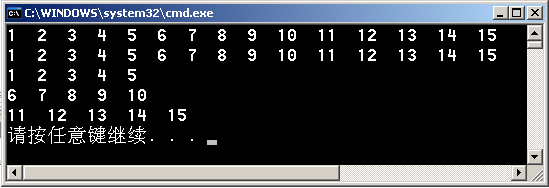 4.4  数组作函数参数
数组元素作参数的性质与简单变量相同
 数组名作参数传递地址
 数组元素和数组名都可以作为引用参数
4.4.1  向函数传送数组元素
// 例4-11
#include<iomanip>
#include<iostream>
using namespace std ;
void fun( int, int, int );
int main()
{ int i , a[3] = { 1, 2, 3 } ;
   fun ( a[0] ,  a[1] ,  a[2] ) ;
   for ( i = 0 ; i < 3 ;  i ++ ) cout << setw( 4 ) << a [ i ] ;
   cout << endl ;
}
void fun ( int a, int b, int c )
{ a++ ;  b++ ;  c++ ;
   cout  << setw( 4 ) << a << setw( 4 ) << b << setw( 4 ) << c << endl ;
   return ;
}
传值参数
4.4.1  向函数传送数组元素
// 例4-11
#include<iomanip>
#include<iostream>
using namespace std ;
void fun( int, int, int );
int main()
{ int i , a[3] = { 1, 2, 3 } ;
   fun ( a[0] ,  a[1] ,  a[2] ) ;
   for ( i = 0 ; i < 3 ;  i ++ ) cout << setw( 4 ) << a [ i ] ;
   cout << endl ;
}
void fun ( int a ,  int b ,  int c )
{ a++ ;  b++ ;  c++ ;
   cout  << setw( 4 ) << a << setw( 4 ) << b << setw( 4 ) << c << endl ;
   return ;
}
4.4.1  向函数传送数组元素
// 例4-11
#include<iomanip>
#include<iostream>
using namespace std ;
void fun( int, int, int );
int main()
{ int i , a[3] = { 1, 2, 3 } ;
   fun ( a[0] ,  a[1] ,  a[2] ) ;
   for ( i = 0 ; i < 3 ;  i ++ ) cout << setw( 4 ) << a [ i ] ;
   cout << endl ;
}
void fun ( int a ,  int b ,  int c )
{ a++ ;  b++ ;  c++ ;
   cout  << setw( 4 ) << a << setw( 4 ) << b << setw( 4 ) << c << endl ;
   return ;
}
修改局部量
4.4.1  向函数传送数组元素
// 例4-11
#include<iomanip>
#include<iostream>
using namespace std ;
void fun( int, int, int );
int main()
{ int i , a[3] = { 1, 2, 3 } ;
   fun ( a[0] ,  a[1] ,  a[2] ) ;
   for ( i = 0 ; i < 3 ;  i ++ ) cout << setw( 4 ) << a [ i ] ;
   cout << endl ;
}
void fun ( int a ,  int b ,  int c )
{ a++ ;  b++ ;  c++ ;
   cout  << setw( 4 ) << a << setw( 4 ) << b << setw( 4 ) << c << endl ;
   return ;
}
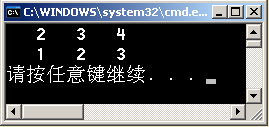 4.4.2  数组名作函数参数
// 例4-12 
#include <iostream>
using namespace std ;
int  sum ( int  ap[ ] ,  int  n )
{  int  m = 0 ;
   for ( int  i = 0 ;  i < n ;  i ++ )
    {  m += * ap ;	
       ap ++ ;
    }
    return m;
}
int main()
{   int  a [ 10 ] = { 1, 2, 3, 4, 5, 6, 7, 8, 9, 10 } ;
    cout << "sum = " << sum ( a , 10 ) << endl ;
}
a   0x0065FDD0
1
2
3
4
5
6
7
8
9
10
4.4.2  数组名作函数参数
4.4.2  数组名作函数参数
// 例4-12 
#include <iostream>
using namespace std ;
int  sum ( int  ap[ ] ,  int  n )
{  int  m = 0 ;
   for ( int  i = 0 ;  i < n ;  i ++ )
    {  m += * ap ;	
       ap ++ ;
    }
    return m;
}
int main()
{   int  a [ 10 ] = { 1, 2, 3, 4, 5, 6, 7, 8, 9, 10 } ;
    cout << "sum = " << sum ( a , 10 ) << endl ;
}
a   0x0065FDD0
1
2
3
4
5
6
7
8
9
10
4.4.2  数组名作函数参数
4.4.2  数组名作函数参数
// 例4-12 
#include <iostream>
using namespace std ;
int  sum ( int  ap[ ] ,  int  n )
{  int  m = 0 ;
   for ( int  i = 0 ;  i < n ;  i ++ )
    {  m += * ap ;	
       ap ++ ;
    }
    return m;
}
int main()
{   int  a [ 10 ] = { 1, 2, 3, 4, 5, 6, 7, 8, 9, 10 } ;
    cout << "sum = " << sum ( a , 10 ) << endl ;
}
n
ap
a   0x0065FDD0
1
2
3
4
5
6
7
8
9
10
4.4.2  数组名作函数参数
4.4.2  数组名作函数参数
// 例4-12 
#include <iostream>
using namespace std ;
int  sum ( int  ap[ ] ,  int  n )
{  int  m = 0 ;
   for ( int  i = 0 ;  i < n ;  i ++ )
    {  m += * ap ;	
       ap ++ ;
    }
    return m;
}
int main()
{   int  a [ 10 ] = { 1, 2, 3, 4, 5, 6, 7, 8, 9, 10 } ;
    cout << "sum = " << sum ( a , 10 ) << endl ;
}
n
10
ap
0x0065FDD0
a   0x0065FDD0
1
2
3
4
5
6
7
8
9
10
4.4.2  数组名作函数参数
4.4.2  数组名作函数参数
// 例4-12 
#include <iostream>
using namespace std ;
int  sum ( int  ap[ ] ,  int  n )
{  int  m = 0 ;
   for ( int  i = 0 ;  i < n ;  i ++ )
    {  m += * ap ;	
       ap ++ ;
    }
    return m;
}
int main()
{   int  a [ 10 ] = { 1, 2, 3, 4, 5, 6, 7, 8, 9, 10 } ;
    cout << "sum = " << sum ( a , 10 ) << endl ;
}
a   0x0065FDD0
1
2
3
4
5
6
7
8
9
10
4.4.2  数组名作函数参数
4.4.2  数组名作函数参数
n
10
ap
0x0065FDD0
// 例4-12 
#include <iostream>
using namespace std ;
int  sum ( int  ap[ ] ,  int  n )
{  int  m = 0 ;
   for ( int  i = 0 ;  i < n ;  i ++ )
    {  m += * ap ;	
       ap ++ ;
    }
    return m;
}
int main()
{   int  a [ 10 ] = { 1, 2, 3, 4, 5, 6, 7, 8, 9, 10 } ;
    cout << "sum = " << sum ( a , 10 ) << endl ;
}
a   0x0065FDD0
1
2
3
4
5
6
7
8
9
10
m
0
4.4.2  数组名作函数参数
4.4.2  数组名作函数参数
n
10
ap
0x0065FDD0
// 例4-12 
#include <iostream>
using namespace std ;
int  sum ( int  ap[ ] ,  int  n )
{  int  m = 0 ;	
   for ( int  i = 0 ;  i < n ;  i ++ )
    {  m += * ap ;	
       ap ++ ;
    }
    return m;
}
int main()
{   int  a [ 10 ] = { 1, 2, 3, 4, 5, 6, 7, 8, 9, 10 } ;
    cout << "sum = " << sum ( a , 10 ) << endl ;
}
a   0x0065FDD0
1
2
3
4
5
6
7
8
9
10
m
0
i
0
4.4.2  数组名作函数参数
4.4.2  数组名作函数参数
n
10
ap
0x0065FDD0
// 例4-12 
#include <iostream>
using namespace std ;
int  sum ( int  ap[ ] ,  int  n )
{  int  m = 0 ;	
   for ( int  i = 0 ;  i < n ;  i ++ )
    {  m += * ap ;	
       ap ++ ;
    }
    return m;
}
int main()
{   int  a [ 10 ] = { 1, 2, 3, 4, 5, 6, 7, 8, 9, 10 } ;
    cout << "sum = " << sum ( a , 10 ) << endl ;
}
a   0x0065FDD0
1
2
3
4
5
6
7
8
9
10
m
1
i
0
4.4.2  数组名作函数参数
4.4.2  数组名作函数参数
n
10
0x0065FDD0
ap
// 例4-12 
#include <iostream>
using namespace std ;
int  sum ( int  ap[ ] ,  int  n )
{  int  m = 0 ;	
   for ( int  i = 0 ;  i < n ;  i ++ )
    {  m += * ap ;	
       ap ++ ;
    }
    return m;
}
int main()
{   int  a [ 10 ] = { 1, 2, 3, 4, 5, 6, 7, 8, 9, 10 } ;
    cout << "sum = " << sum ( a , 10 ) << endl ;
}
ap
0x0065FDD4
a   0x0065FDD0
1
2
3
4
5
6
7
8
9
10
m
1
i
0
4.4.2  数组名作函数参数
4.4.2  数组名作函数参数
n
10
// 例4-12 
#include <iostream>
using namespace std ;
int  sum ( int  ap[ ] ,  int  n )
{  int  m = 0 ;	
   for ( int  i = 0 ;  i < n ;  i ++ )
    {  m += * ap ;	
       ap ++ ;
    }
    return m;
}
int main()
{   int  a [ 10 ] = { 1, 2, 3, 4, 5, 6, 7, 8, 9, 10 } ;
    cout << "sum = " << sum ( a , 10 ) << endl ;
}
ap
0x0065FDD4
a   0x0065FDD0
1
2
3
4
5
6
7
8
9
10
m
1
i
1
4.4.2  数组名作函数参数
4.4.2  数组名作函数参数
n
10
// 例4-12 
#include <iostream>
using namespace std ;
int  sum ( int  ap[ ] ,  int  n )
{  int  m = 0 ;	
   for ( int  i = 0 ;  i < n ;  i ++ )
    {  m += * ap ;	
       ap ++ ;
    }
    return m;
}
int main()
{   int  a [ 10 ] = { 1, 2, 3, 4, 5, 6, 7, 8, 9, 10 } ;
    cout << "sum = " << sum ( a , 10 ) << endl ;
}
ap
0x0065FDD4
a   0x0065FDD0
1
2
3
4
5
6
7
8
9
10
m
3
i
1
4.4.2  数组名作函数参数
4.4.2  数组名作函数参数
n
10
// 例4-12 
#include <iostream>
using namespace std ;
int  sum ( int  ap[ ] ,  int  n )
{  int  m = 0 ;	
   for ( int  i = 0 ;  i < n ;  i ++ )
    {  m += * ap ;	
       ap ++ ;
    }
    return m;
}
int main()
{   int  a [ 10 ] = { 1, 2, 3, 4, 5, 6, 7, 8, 9, 10 } ;
    cout << "sum = " << sum ( a , 10 ) << endl ;
}
ap
0x0065FDD8
a   0x0065FDD0
1
2
3
4
5
6
7
8
9
10
m
3
i
1
4.4.2  数组名作函数参数
4.4.2  数组名作函数参数
n
10
// 例4-12 
#include <iostream>
using namespace std ;
int  sum ( int  ap[ ] ,  int  n )
{  int  m = 0 ;	
   for ( int  i = 0 ;  i < n ;  i ++ )
    {  m += * ap ;	
       ap ++ ;
    }
    return m;
}
int main()
{   int  a [ 10 ] = { 1, 2, 3, 4, 5, 6, 7, 8, 9, 10 } ;
    cout << "sum = " << sum ( a , 10 ) << endl ;
}
ap
0x0065FDD8
a   0x0065FDD0
1
2
3
4
5
6
7
8
9
10
m
3
i
2
4.4.2  数组名作函数参数
4.4.2  数组名作函数参数
n
10
// 例4-12 
#include <iostream>
using namespace std ;
int  sum ( int  ap[ ] ,  int  n )
{  int  m = 0 ;	
   for ( int  i = 0 ;  i < n ;  i ++ )
    {  m += * ap ;	
       ap ++ ;
    }
    return m;
}
int main()
{   int  a [ 10 ] = { 1, 2, 3, 4, 5, 6, 7, 8, 9, 10 } ;
    cout << "sum = " << sum ( a , 10 ) << endl ;
}
ap
0x0065FDD8
a   0x0065FDD0
1
2
3
4
5
6
7
8
9
10
m
6
i
2
4.4.2  数组名作函数参数
4.4.2  数组名作函数参数
n
10
// 例4-12 
#include <iostream>
using namespace std ;
int  sum ( int  ap[ ] ,  int  n )
{  int  m = 0 ;	
   for ( int  i = 0 ;  i < n ;  i ++ )
    {  m += * ap ;	
       ap ++ ;
    }
    return m;
}
int main()
{   int  a [ 10 ] = { 1, 2, 3, 4, 5, 6, 7, 8, 9, 10 } ;
    cout << "sum = " << sum ( a , 10 ) << endl ;
}
ap
0x0065FDDC
a   0x0065FDD0
1
2
3
4
5
6
7
8
9
10
m
6
i
2
4.4.2  数组名作函数参数
4.4.2  数组名作函数参数
n
10
// 例4-12 
#include <iostream>
using namespace std ;
int  sum ( int  ap[ ] ,  int  n )
{  int  m = 0 ;	
   for ( int  i = 0 ;  i < n ;  i ++ )
    {  m += * ap ;	
       ap ++ ;
    }
    return m;
}
int main()
{   int  a [ 10 ] = { 1, 2, 3, 4, 5, 6, 7, 8, 9, 10 } ;
    cout << "sum = " << sum ( a , 10 ) << endl ;
}
ap
0x0065FDF8
a   0x0065FDD0
1
2
3
4
5
6
7
8
9
10
m
55
i
10
4.4.2  数组名作函数参数
4.4.2  数组名作函数参数
n
10
// 例4-12 
#include <iostream>
using namespace std ;
int  sum ( int  ap[ ] ,  int  n )
{  int  m = 0 ;	
   for ( int  i = 0 ;  i < n ;  i ++ )
    {  m += * ap ;	
       ap ++ ;
    }
    return m;
}
int main()
{   int  a [ 10 ] = { 1, 2, 3, 4, 5, 6, 7, 8, 9, 10 } ;
    cout << "sum = " << sum ( a , 10 ) << endl ;
}
ap
0x0065FDF8
a   0x0065FDD0
1
2
3
4
5
6
7
8
9
10
m
55
i
10
4.4.2  数组名作函数参数
4.4.2  数组名作函数参数
n
10
// 例4-12 
#include <iostream>
using namespace std ;
int  sum ( int  ap[ ] ,  int  n )
{  int  m = 0 ;
   for ( int  i = 0 ;  i < n ;  i ++ )
    {  m += * ap ;	
       ap ++ ;
    }
    return m;
}
int main()
{   int  a [ 10 ] = { 1, 2, 3, 4, 5, 6, 7, 8, 9, 10 } ;
    cout << "sum = " << sum ( a , 10 ) << endl ;
}
a   0x0065FDD0
1
2
3
4
5
6
7
8
9
10
4.4.2  数组名作函数参数
4.4.2  数组名作函数参数
// 例4-12 
#include <iostream>
using namespace std ;
int  sum ( int  ap[ ] ,  int  n )
{  int  m = 0 ;
   for ( int  i = 0 ;  i < n ;  i ++ )
    {  m += * ap ;	
       ap ++ ;
    }
    return m;
}
int main()
{   int  a [ 10 ] = { 1, 2, 3, 4, 5, 6, 7, 8, 9, 10 } ;
    cout << "sum = " << sum ( a , 10 ) << endl ;
}
ap
0x0065FDD0
形参仅仅是一个普通指针
等价于    int  * ap
a   0x0065FDD0
1
2
3
4
5
6
7
8
9
10
4.4.2  数组名作函数参数
4.4.2  数组名作函数参数
// 例4-12 
#include <iostream>
using namespace std ;
int  sum ( int  ap[ ] ,  int  n )
{  int  m = 0 ;
   for ( int  i = 0 ;  i < n ;  i ++ )
    {  m += * ap ;	
       ap ++ ;
    }
    return m;
}
int main()
{   int  a [ 10 ] = { 1, 2, 3, 4, 5, 6, 7, 8, 9, 10 } ;
    cout << "sum = " << sum ( a , 10 ) << endl ;
}
ap
0x0065FDD0
修改指针
是合法操作
ap
0x0065FDD4
a   0x0065FDD0
1
2
3
4
5
6
7
8
9
10
4.4.2  数组名作函数参数
4.4.2  数组名作函数参数
// 例4-12 
#include <iostream>
using namespace std ;
int  sum ( int  ap[ ] ,  int  n )
{  int  m = 0 ;
   for ( int  i = 0 ;  i < n ;  i ++ )
    {  m += * ap ;	
       ap ++ ;
    }
    return m;
}
int main()
{   int  a [ 10 ] = { 1, 2, 3, 4, 5, 6, 7, 8, 9, 10 } ;
    cout << "sum = " << sum ( a , 10 ) << endl ;
}
修改指针
是合法操作
ap
0x0065FDD4
a   0x0065FDD0
1
2
3
4
5
6
7
8
9
10
4.4.2  数组名作函数参数
4.4.2  数组名作函数参数
// 例4-12 
#include <iostream>
using namespace std ;
int  sum ( int  ap[ ] ,  int  n )
{  int  m = 0 ;
   for ( int  i = 0 ;  i < n ;  i ++ )
    {  m += * ap ;	
       ap ++ ;
    }
    return m;
}
int main()
{   int  a [ 10 ] = { 1, 2, 3, 4, 5, 6, 7, 8, 9, 10 } ;
    cout << "sum = " << sum ( a , 10 ) << endl ;
}
但 a ++
是非法操作
ap
0x0065FDD4
a   0x0065FDD0
1
2
3
4
5
6
7
8
9
10
4.4.2  数组名作函数参数
4.4.2  数组名作函数参数
// 例4-12 
#include <iostream>
using namespace std ;
int  sum ( int  ap[ ] ,  int  n )
{  int  m = 0 ;
   for ( int  i = 0 ;  i < n ;  i ++ )
    {  m += * ap ;	
       ap ++ ;
    }
    return m;
}
int main()
{   int  a [ 10 ] = { 1, 2, 3, 4, 5, 6, 7, 8, 9, 10 } ;
    cout << "sum = " << sum ( a , 10 ) << endl ;
}
( const int  ap[ ] ,  int  n )
意义是什么？
ap
0x0065FDD4
a   0x0065FDD0
1
2
3
4
5
6
7
8
9
10
4.4.2  数组名作函数参数
4.4.2  数组名作函数参数
// 例4-12 
#include <iostream>
using namespace std ;
int  sum ( int  ap[ ] ,  int  n )
{  int  m = 0 ;
   for ( int  i = 0 ;  i < n ;  i ++ )
    {  m += * ap ;	
       ap ++ ;
    }
    return m;
}
int main()
{   int  a [ 10 ] = { 1, 2, 3, 4, 5, 6, 7, 8, 9, 10 } ;
    cout << "sum = " << sum ( a , 10 ) << endl ;
}
( const int  ap[ ] ,  int  n )
对数组元素
只读访问
a   0x0065FDD0
1
2
3
4
5
6
7
8
9
10
ap
0x0065FDD4
4.4.2  数组名作函数参数
// 例4-13  分析程序的输出结果
# include <iostream>
using namespace std ;
void test ( int ap[] ,  double bp[] , char cp [] )
{  cout << "sizeof ( ap )  = " << sizeof ( ap ) << endl ;
    cout << "sizeof  ( bp ) = " << sizeof ( bp ) << endl ;
    cout << "sizeof  ( cp ) = " << sizeof ( cp ) << endl ;
}
int main()
{   int  a [ 10 ] = { 1, 2, 3, 4, 5, 6, 7, 8, 9, 10 } ;
    double  b [ 10 ] = { 0.1,  0.2,  0.3,  0.4,  0.5,  0.6,  0.7,  0.8,  0.9,  1.0 } ;
    char  c [ 10 ] = { 'a', 'b', 'c', 'd', 'e', 'f', 'g', 'h', 'i', 'j' } ;
    cout << "sizeof ( a ) = " << sizeof ( a ) << endl ;
    cout << "sizeof ( b ) = " << sizeof ( b ) << endl ;
    cout << "sizeof ( c ) = " << sizeof ( c ) << endl ;
    test ( a, b, c ) ;
}
?
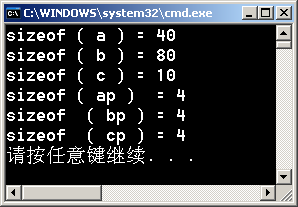 a   0x0065FDD0
ap
1
2
3
4
5
6
7
8
9
10
0x0065FDD4
ap
0x0065FDD4
4.4.2  数组名作函数参数
// 例4-13  分析程序的输出结果
# include <iostream>
using namespace std ;
void test ( int ap[] ,  double bp[] , char cp [] )
{  cout << "sizeof ( ap )  = " << sizeof ( ap ) << endl ;
    cout << "sizeof  ( bp ) = " << sizeof ( bp ) << endl ;
    cout << "sizeof  ( cp ) = " << sizeof ( cp ) << endl ;
}
int main()
{   int  a [ 10 ] = { 1, 2, 3, 4, 5, 6, 7, 8, 9, 10 } ;
    double  b [ 10 ] = { 0.1,  0.2,  0.3,  0.4,  0.5,  0.6,  0.7,  0.8,  0.9,  1.0 } ;
    char  c [ 10 ] = { 'a', 'b', 'c', 'd', 'e', 'f', 'g', 'h', 'i', 'j' } ;
    cout << "sizeof ( a ) = " << sizeof ( a ) << endl ;
    cout << "sizeof ( b ) = " << sizeof ( b ) << endl ;
    cout << "sizeof ( c ) = " << sizeof ( c ) << endl ;
    test ( a, b, c ) ;
}
?
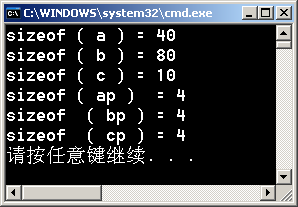 a   0x0065FDD0
ap
1
2
3
4
5
6
7
8
9
10
0x0065FDD4
ap
0x0065FDD4
4.4.2  数组名作函数参数
// 例4-13  分析程序的输出结果
# include <iostream>
using namespace std ;
void test ( int ap[] ,  double bp[] , char cp [] )
{  cout << "sizeof ( ap )  = " << sizeof ( ap ) << endl ;
    cout << "sizeof  ( bp ) = " << sizeof ( bp ) << endl ;
    cout << "sizeof  ( cp ) = " << sizeof ( cp ) << endl ;
}
int main()
{   int  a [ 10 ] = { 1, 2, 3, 4, 5, 6, 7, 8, 9, 10 } ;
    double  b [ 10 ] = { 0.1,  0.2,  0.3,  0.4,  0.5,  0.6,  0.7,  0.8,  0.9,  1.0 } ;
    char  c [ 10 ] = { 'a', 'b', 'c', 'd', 'e', 'f', 'g', 'h', 'i', 'j' } ;
    cout << "sizeof ( a ) = " << sizeof ( a ) << endl ;
    cout << "sizeof ( b ) = " << sizeof ( b ) << endl ;
    cout << "sizeof ( c ) = " << sizeof ( c ) << endl ;
    test ( a, b, c ) ;
}
sizeof(int*)
?
sizeof(int[10])
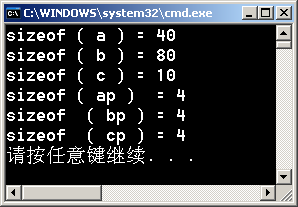 a   0x0065FDD0
1
2
3
4
5
6
7
8
9
10
ap
0x0065FDD4
4.4.2  数组名作函数参数
有区别吗？
// 例4-13  分析程序的输出结果
# include <iostream>
using namespace std ;
void test ( int ap[] ,  double bp[] , char cp [] )
{  cout << "sizeof ( ap )  = " << sizeof ( ap ) << endl ;
    cout << "sizeof  ( bp ) = " << sizeof ( bp ) << endl ;
    cout << "sizeof  ( cp ) = " << sizeof ( cp ) << endl ;
}
int main()
{   int  a [ 10 ] = { 1, 2, 3, 4, 5, 6, 7, 8, 9, 10 } ;
    double  b [ 10 ] = { 0.1,  0.2,  0.3,  0.4,  0.5,  0.6,  0.7,  0.8,  0.9,  1.0 } ;
    char  c [ 10 ] = { 'a', 'b', 'c', 'd', 'e', 'f', 'g', 'h', 'i', 'j' } ;
    cout << "sizeof ( a ) = " << sizeof ( a ) << endl ;
    cout << "sizeof ( b ) = " << sizeof ( b ) << endl ;
    cout << "sizeof ( c ) = " << sizeof ( c ) << endl ;
    test ( a, b, c ) ;
}
( int * ap ,  double * bp , char * cp )
可以吗？
int * a = { 1, 2, 3, 4, 5, 6, 7, 8, 9, 10 } ;
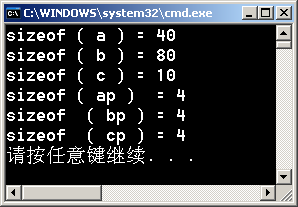 a   0x0065FDD0
1
2
3
4
5
6
7
8
9
10
ap
0x0065FDD4
4.4.2  数组名作函数参数
// 例4-13  分析程序的输出结果
# include <iostream>
using namespace std ;
void test ( int ap[] ,  double bp[] , char cp [] )
{  cout << "sizeof ( ap )  = " << sizeof ( ap ) << endl ;
    cout << "sizeof  ( bp ) = " << sizeof ( bp ) << endl ;
    cout << "sizeof  ( cp ) = " << sizeof ( cp ) << endl ;
}
int main()
{   int  a [ 10 ] = { 1, 2, 3, 4, 5, 6, 7, 8, 9, 10 } ;
    double  b [ 10 ] = { 0.1,  0.2,  0.3,  0.4,  0.5,  0.6,  0.7,  0.8,  0.9,  1.0 } ;
    char  c [ 10 ] = { 'a', 'b', 'c', 'd', 'e', 'f', 'g', 'h', 'i', 'j' } ;
    cout << "sizeof ( a ) = " << sizeof ( a ) << endl ;
    cout << "sizeof ( b ) = " << sizeof ( b ) << endl ;
    cout << "sizeof ( c ) = " << sizeof ( c ) << endl ;
    test ( a, b, c ) ;
}
Ok
( int * ap ,  double * bp , char * cp )
指针没有分配空间，并不能初始化，如
char* str = “abc”;是可以的，因为右值是一个常量，已在内存的常量空间分配存储单元，并可以返回一个内存地址
No
int * a = { 1, 2, 3, 4, 5, 6, 7, 8, 9, 10 } ;
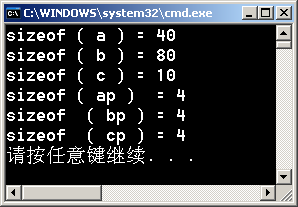 4.4.3  应用举例
4.4.3  应用举例
数据排序是指对数据按关键字大小重新整理
 按照排序的算法、时间空间效率，有许多种排序法
 本节讨论两种简单排序法：
	选择排序法	冒泡排序法
4.4.3  应用举例
1. 选择排序法
算法分析：
        按降序排列
        若一组整数放在数组a[0],a [1],……,a[n-1]中，
        第一趟在a[0]～a[n-1]找出最大值，放在a[0];
        第二趟在a[1]～a[n-1]找出最大值，放在a[1];
        ……
        依此类推，直到从a[n-2]和a[n-1]之中找最大值
4.4.3  应用举例
1. 选择排序法
算法描述：
        for( i=0; i<n-1; i ++ )
          {
	     * 从a[i]到a[n-1]中找最大元素a[t];
	     把 a [ t ] 与 a [ i ] 交换
           }
* 细化寻找最大元素算法:
        每一趟寻找中，设变量 t，记录当前最大元素下标：
        for( j=i+1; j<n; j ++ )
	   if( a[j]>a[t] )
	     t=j;
4.4.3  应用举例
i
j
t
49
a [ 0 ]
1
0
0
38
a [ 1 ]
65
a [ 2 ]
97
a [ 3 ]
76
a [ 4 ]
1. 选择排序法
for ( i = 0 ;   i < n-1 ;  i ++ )     // n = 4
 { t = i ;
    for ( j = i + 1 ; j < n ;  j ++ )
        if  ( a[ j ] > a [ t ] )       t = j ;
    把 a [ t ] 与 a [ i ] 交换
  }
49
38
a [ 1 ]	    <	a [ 0 ]
a [ 1 ]	    :	a [ 0 ]
4.4.3  应用举例
i
j
t
0
1
0
49
a [ 0 ]
38
a [ 1 ]
65
a [ 2 ]
97
a [ 3 ]
76
a [ 4 ]
1. 选择排序法
for ( i = 0 ;   i < n-1 ;  i ++ )     // n = 4
 { t = i ;
    for ( j = i + 1 ; j < n ;  j ++ )
        if  ( a[ j ] > a [ t ] )       t = j ;
    把 a [ t ] 与 a [ i ] 交换
  }
2
2
49
65
a [ 2 ]	    >	a [ 0 ]
a [ 2 ]	    :	a [ 0 ]
4.4.3  应用举例
i
j
t
0
2
2
49
a [ 0 ]
38
a [ 1 ]
65
a [ 2 ]
97
a [ 3 ]
76
a [ 4 ]
1. 选择排序法
for ( i = 0 ;   i < n-1 ;  i ++ )     // n = 4
 { t = i ;
    for ( j = i + 1 ; j < n ;  j ++ )
        if  ( a[ j ] > a [ t ] )       t = j ;
    把 a [ t ] 与 a [ i ] 交换
  }
3
3
65
a [ 3 ]	    >	a [ 2 ]
97
a [ 3 ]	    :	a [ 2 ]
4.4.3  应用举例
i
j
t
0
3
3
49
a [ 0 ]
38
a [ 1 ]
65
a [ 2 ]
97
a [ 3 ]
76
a [ 4 ]
1. 选择排序法
for ( i = 0 ;   i < n-1 ;  i ++ )     // n = 4
 { t = i ;
    for ( j = i + 1 ; j < n ;  j ++ )
        if  ( a[ j ] > a [ t ] )       t = j ;
    把 a [ t ] 与 a [ i ] 交换
  }
4
a [ 4 ]	    <	a [ 3 ]
97
a [ 4 ]	    :	a [ 3 ]
76
4.4.3  应用举例
i
j
t
0
5
3
49
a [ 0 ]
38
a [ 1 ]
65
a [ 2 ]
97
a [ 3 ]
76
a [ 4 ]
1. 选择排序法
for ( i = 0 ;   i < n-1 ;  i ++ )     // n = 4
 { t = i ;
    for ( j = i + 1 ; j < n ;  j ++ )
        if  ( a[ j ] > a [ t ] )       t = j ;
    把 a [ t ] 与 a [ i ] 交换
  }
97
a [ 0 ]
a [ 3 ]
49
4.4.3  应用举例
i
j
t
0
5
3
97
a [ 0 ]
38
a [ 1 ]
65
a [ 2 ]
49
a [ 3 ]
76
a [ 4 ]
1. 选择排序法
for ( i = 0 ;   i < n-1 ;  i ++ )     // n = 4
 { t = i ;
    for ( j = i + 1 ; j < n ;  j ++ )
        if  ( a[ j ] > a [ t ] )       t = j ;
    把 a [ t ] 与 a [ i ] 交换
  }
1
2
1
2
38
65
a [ 2 ]	    >	a [ 1 ]
a [ 2 ]	    :	a [ 1 ]
4.4.3  应用举例
i
j
t
1
2
2
97
a [ 0 ]
38
a [ 1 ]
65
a [ 2 ]
49
a [ 3 ]
76
a [ 4 ]
1. 选择排序法
for ( i = 0 ;   i < n-1 ;  i ++ )     // n = 4
 { t = i ;
    for ( j = i + 1 ; j < n ;  j ++ )
        if  ( a[ j ] > a [ t ] )       t = j ;
    把 a [ t ] 与 a [ i ] 交换
  }
3
65
a [ 3 ]	    <	a [ 2 ]
49
a [ 3 ]	    :	a [ 2 ]
4.4.3  应用举例
i
j
t
1
3
2
97
a [ 0 ]
38
a [ 1 ]
65
a [ 2 ]
49
a [ 3 ]
76
a [ 4 ]
1. 选择排序法
for ( i = 0 ;   i < n-1 ;  i ++ )     // n = 4
 { t = i ;
    for ( j = i + 1 ; j < n ;  j ++ )
        if  ( a[ j ] > a [ t ] )       t = j ;
    把 a [ t ] 与 a [ i ] 交换
  }
4
4
65
a [ 4 ]	    >	a [ 2 ]
a [ 4 ]	    :	a [ 2 ]
76
4.4.3  应用举例
i
j
t
1
4
4
97
a [ 0 ]
38
a [ 1 ]
65
a [ 2 ]
49
a [ 3 ]
76
a [ 4 ]
1. 选择排序法
for ( i = 0 ;   i < n-1 ;  i ++ )     // n = 4
 { t = i ;
    for ( j = i + 1 ; j < n ;  j ++ )
        if  ( a[ j ] > a [ t ] )       t = j ;
    把 a [ t ] 与 a [ i ] 交换
  }
76
a [ 1 ]
a [ 4 ]
38
4.4.3  应用举例
i
j
t
1
5
4
97
a [ 0 ]
76
a [ 1 ]
65
a [ 2 ]
49
a [ 3 ]
38
a [ 4 ]
1. 选择排序法
for ( i = 0 ;   i < n-1 ;  i ++ )     // n = 4
 { t = i ;
    for ( j = i + 1 ; j < n ;  j ++ )
        if  ( a[ j ] > a [ t ] )       t = j ;
    把 a [ t ] 与 a [ i ] 交换
  }
3
2
2
65
a [ 3 ]	    <	a [ 2 ]
49
a [ 3 ]	    :	a [ 2 ]
4.4.3  应用举例
i
j
t
2
3
2
97
a [ 0 ]
76
a [ 1 ]
65
a [ 2 ]
49
a [ 3 ]
38
a [ 4 ]
1. 选择排序法
for ( i = 0 ;   i < n-1 ;  i ++ )     // n = 4
 { t = i ;
    for ( j = i + 1 ; j < n ;  j ++ )
        if  ( a[ j ] > a [ t ] )       t = j ;
    把 a [ t ] 与 a [ i ] 交换
  }
4
65
a [ 4 ]	    <	a [ 2 ]
a [ 4 ]	    :	a [ 2 ]
38
4.4.3  应用举例
i
j
t
2
4
2
97
a [ 0 ]
76
a [ 1 ]
65
a [ 2 ]
49
a [ 3 ]
38
a [ 4 ]
1. 选择排序法
for ( i = 0 ;   i < n-1 ;  i ++ )     // n = 4
 { t = i ;
    for ( j = i + 1 ; j < n ;  j ++ )
        if  ( a[ j ] > a [ t ] )       t = j ;
    把 a [ t ] 与 a [ i ] 交换
  }
65
a [ 2 ]
a [ 2 ]
4.4.3  应用举例
i
j
t
2
5
2
97
a [ 0 ]
76
a [ 1 ]
65
a [ 2 ]
49
a [ 3 ]
38
a [ 4 ]
1. 选择排序法
for ( i = 0 ;   i < n-1 ;  i ++ )     // n = 4
 { t = i ;
    for ( j = i + 1 ; j < n ;  j ++ )
        if  ( a[ j ] > a [ t ] )       t = j ;
    把 a [ t ] 与 a [ i ] 交换
  }
4
3
3
a [ 4 ]	    <	a [ 3 ]
49
a [ 4 ]	    :	a [ 3 ]
38
4.4.3  应用举例
i
j
t
3
5
3
97
a [ 0 ]
76
a [ 1 ]
65
a [ 2 ]
49
a [ 3 ]
38
a [ 4 ]
1. 选择排序法
for ( i = 0 ;   i < n-1 ;  i ++ )     // n = 4
 { t = i ;
    for ( j = i + 1 ; j < n ;  j ++ )
        if  ( a[ j ] > a [ t ] )       t = j ;
    把 a [ t ] 与 a [ i ] 交换
  }
a [ 3 ]
a [ 3 ]
49
4.4.3  应用举例
i
j
t
4
5
3
97
a [ 0 ]
76
a [ 1 ]
65
a [ 2 ]
49
a [ 3 ]
38
a [ 4 ]
1. 选择排序法
for ( i = 0 ;   i < n-1 ;  i ++ )     // n = 4
 { t = i ;
    for ( j = i + 1 ; j < n ;  j ++ )
        if  ( a[ j ] > a [ t ] )       t = j ;
    把 a [ t ] 与 a [ i ] 交换
  }
排序结束
4.4.3  应用举例
1. 选择排序法
// 例4-14
#include<iostream>
#include<cstdlib>
#include<ctime>
using namespace std ;
void sort ( int [] ,  int ) ;
int main()
{ int i, a [10] ;
  srand ( int( time( 0 ) ) ) ;	//调用种子函数
  for ( i = 0 ; i < 10 ; i ++ )  a[i] = rand() % 100 ;     //用随机函数初始化数组
  for ( i = 0 ; i < 10 ; i ++ )  cout << a[ i ] << "   " ;	       //输出原始序列
  cout << endl ;
  sort ( a , 10 ) ;		//调用排序函数
  cout << "Order1:" << endl ;
  for ( i = 0 ; i < 10 ; i ++ )  cout << a[ i ] << "   " ;	      //输出排序后序列
  cout << endl ;
}
4.4.3  应用举例
1. 选择排序法
// 例4-14
#include<iostream>
#include<cstdlib>
#include<ctime>
using namespace std ;
void sort ( int [] ,  int ) ;
int main()
{ int i, a [10] ;
  srand ( int( time( 0 ) ) ) ;	//调用种子函数
  for ( i = 0 ; i < 10 ; i ++ )  a[i] = rand() % 100 ;     //用随机函数初始化数组
  for ( i = 0 ; i < 10 ; i ++ )  cout << a[ i ] << "   " ;	       //输出原始序列
  cout << endl ;
  sort ( a , 10 ) ;		//调用排序函数
  cout << "Order1:" << endl ;
  for ( i = 0 ; i < 10 ; i ++ )  cout << a[ i ] << "   " ;	      //输出排序后序列
  cout << endl ;
}
时间函数
4.4.3  应用举例
1. 选择排序法
// 例4-14
#include<iostream>
#include<cstdlib>
#include<ctime>
using namespace std ;
void sort ( int [] ,  int ) ;
int main()
{ int i, a [10] ;
  srand ( int( time( 0 ) ) ) ;	//调用种子函数
  for ( i = 0 ; i < 10 ; i ++ )  a[i] = rand() % 100 ;     //用随机函数初始化数组
  for ( i = 0 ; i < 10 ; i ++ )  cout << a[ i ] << "   " ;	       //输出原始序列
  cout << endl ;
  sort ( a , 10 ) ;		//调用排序函数
  cout << "Order1:" << endl ;
  for ( i = 0 ; i < 10 ; i ++ )  cout << a[ i ] << "   " ;	      //输出排序后序列
  cout << endl ;
}
种子函数
4.4.3  应用举例
1. 选择排序法
// 例4-14
#include<iostream>
#include<cstdlib>
#include<ctime>
using namespace std ;
void sort ( int [] ,  int ) ;
int main()
{ int i, a [10] ;
  srand ( int( time( 0 ) ) ) ;	//调用种子函数
  for ( i = 0 ; i < 10 ; i ++ )  a[i] = rand() % 100 ;     //用随机函数初始化数组
  for ( i = 0 ; i < 10 ; i ++ )  cout << a[ i ] << "   " ;	       //输出原始序列
  cout << endl ;
  sort ( a , 10 ) ;		//调用排序函数
  cout << "Order1:" << endl ;
  for ( i = 0 ; i < 10 ; i ++ )  cout << a[ i ] << "   " ;	      //输出排序后序列
  cout << endl ;
}
随机函数
4.4.3  应用举例
1. 选择排序法
// 例4-14
#include<iostream>
#include<cstdlib>
#include<ctime>
using namespace std ;
void sort ( int [] ,  int ) ;
int main()
{ int i, a [10] ;
  srand ( int( time( 0 ) ) ) ;	//调用种子函数
  for ( i = 0 ; i < 10 ; i ++ )  a[i] = rand() % 100 ;     //用随机函数初始化数组
  for ( i = 0 ; i < 10 ; i ++ )  cout << a[ i ] << "   " ;	       //输出原始序列
  cout << endl ;
  sort ( a , 10 ) ;		//调用排序函数
  cout << "Order1:" << endl ;
  for ( i = 0 ; i < 10 ; i ++ )  cout << a[ i ] << "   " ;	      //输出排序后序列
  cout << endl ;
}
调用自定义函数
4.4.3  应用举例
1. 选择排序法
// sort
void sort ( int x[] , int n )
{ int max , t ;
  for ( int i = 0 ;  i < n-1 ;  i ++ )	    //对数组排序
    {   t = i ;
        for ( int j = i + 1 ;  j < n ; j ++ )	    //寻找最大元素
              if ( x [ j ] > x [ t ] )  t = j ;
        if ( t != i )
          { max = x [ i ] ; 		    //交换数组元素
             x [ i ] = x [ t ] ;
             x [ t ] = max ;
         }		
    }
  return ;
}
升序用 < 比较
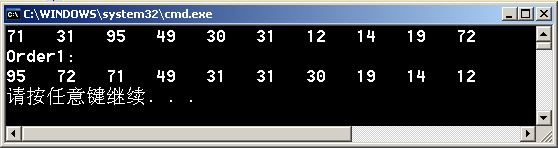 4.4.3  应用举例
随机函数
线性同余法产生伪随机数序列公式：	
	rk  =  (  M  *  rk-1  +  K  )  Mod  A
例：	 rk  = （  25173  *  rk-1  +  13849 ）%  32767	
	可以产生32767个各不相同的整型随机数
问题：	若r0 已知，则所有rk 可知
解决：	修改公式
	 r  =  (  M  *  N  +  K  )  Mod  A
其中：N称为种子值，由函数srand () 返回。
4.4.3  应用举例
随机函数
Visual C++的标准库（stdlib.h）提供两个用于产生随机数的函数：
rand()	
	随机函数。返回0～32767的随机值。该函数没有参数 
srand ( number )
	种子函数。要求一个无符号整型参数置随机数生成器的启动值
为使种子值可变，用系统时间做srand函数的参数：
time()	
	时间函数，在time.h定义。用0作参数时，返回系统当前时间
49
b[0]
38
b[1]
65
b[2]
97
b[3]
76
b[4]
13
b[5]
27
b[6]
52
b[7]
4.4.3  应用举例
—— 采用相邻元素比较的方法
2. 冒泡排序法
示例：对数组元素进行升序排列
b [ 0 ]
49
b [ 0 ]  >  b [ 1 ]
38
b [ 1 ]
49
b[0]
38
b[1]
65
b[2]
97
b[3]
76
b[4]
13
b[5]
27
b[6]
52
b[7]
4.4.3  应用举例
—— 采用相邻元素比较的方法
2. 冒泡排序法
示例：对数组元素进行升序排列
b [ 0 ]
38
b [ 0 ]  >  b [ 1 ]
49
b [ 1 ]
38
b[0]
49
b[1]
65
b[2]
97
b[3]
76
b[4]
13
b[5]
27
b[6]
52
b[7]
4.4.3  应用举例
—— 采用相邻元素比较的方法
2. 冒泡排序法
示例：对数组元素进行升序排列
49
b [ 1 ]  <  b [ 2 ]
65
38
b[0]
49
b[1]
65
b[2]
97
b[3]
76
b[4]
13
b[5]
27
b[6]
52
b[7]
4.4.3  应用举例
—— 采用相邻元素比较的方法
2. 冒泡排序法
示例：对数组元素进行升序排列
65
b [ 2 ]  <  b [ 3 ]
97
38
b[0]
49
b[1]
65
b[2]
97
b[3]
76
b[4]
13
b[5]
27
b[6]
52
b[7]
4.4.3  应用举例
—— 采用相邻元素比较的方法
2. 冒泡排序法
示例：对数组元素进行升序排列
b [ 3 ]
97
b [ 3 ]  >  b [ 4 ]
76
b [ 4 ]
38
b[0]
49
b[1]
65
b[2]
97
b[3]
76
b[4]
13
b[5]
27
b[6]
52
b[7]
4.4.3  应用举例
—— 采用相邻元素比较的方法
2. 冒泡排序法
示例：对数组元素进行升序排列
b [ 3 ]
76
b [ 3 ]  >  b [ 4 ]
97
b [ 4 ]
38
b[0]
49
b[1]
65
b[2]
76
b[3]
97
b[4]
13
b[5]
27
b[6]
52
b[7]
4.4.3  应用举例
—— 采用相邻元素比较的方法
2. 冒泡排序法
示例：对数组元素进行升序排列
b [ 4 ]
97
b [ 4 ]  >  b [ 5 ]
13
b [ 5 ]
38
b[0]
49
b[1]
65
b[2]
76
b[3]
97
b[4]
13
b[5]
27
b[6]
52
b[7]
4.4.3  应用举例
—— 采用相邻元素比较的方法
2. 冒泡排序法
示例：对数组元素进行升序排列
b [ 4 ]
13
b [ 4 ]  >  b [ 5 ]
97
b [ 5 ]
38
b[0]
49
b[1]
65
b[2]
76
b[3]
13
b[4]
97
b[5]
27
b[6]
52
b[7]
4.4.3  应用举例
—— 采用相邻元素比较的方法
2. 冒泡排序法
示例：对数组元素进行升序排列
b [ 5 ]
97
b [ 5 ]  >  b [ 6 ]
27
b [ 6 ]
38
b[0]
49
b[1]
65
b[2]
76
b[3]
13
b[4]
97
b[5]
27
b[6]
52
b[7]
4.4.3  应用举例
—— 采用相邻元素比较的方法
2. 冒泡排序法
示例：对数组元素进行升序排列
b [ 5 ]
97
b [ 5 ]  >  b [ 6 ]
27
b [ 6 ]
38
b[0]
49
b[1]
65
b[2]
76
b[3]
13
b[4]
27
b[5]
97
b[6]
52
b[7]
4.4.3  应用举例
—— 采用相邻元素比较的方法
2. 冒泡排序法
示例：对数组元素进行升序排列
b [ 6 ]
97
b [ 6 ]  >  b [ 7 ]
52
b [ 7 ]
38
b[0]
49
b[1]
65
b[2]
76
b[3]
13
b[4]
27
b[5]
97
b[6]
52
b[7]
4.4.3  应用举例
—— 采用相邻元素比较的方法
2. 冒泡排序法
示例：对数组元素进行升序排列
b [ 6 ]
52
b [ 6 ]  >  b [ 7 ]
97
b [ 7 ]
38
b[0]
49
b[1]
65
b[2]
76
b[3]
13
b[4]
27
b[5]
52
b[6]
97
b[7]
4.4.3  应用举例
—— 采用相邻元素比较的方法
2. 冒泡排序法
示例：对数组元素进行升序排列
38
38
b[0]
49
49
b[1]
65
65
b[2]
76
76
b[3]
13
13
b[4]
27
27
b[5]
52
52
b[6]
97
97
b[7]
4.4.3  应用举例
—— 采用相邻元素比较的方法
2. 冒泡排序法
示例：对数组元素进行升序排列
38
b [ 0 ]  <  b [ 1 ]
49
38
38
b[0]
49
49
b[1]
65
65
b[2]
76
76
b[3]
13
13
b[4]
27
27
b[5]
52
52
b[6]
97
97
b[7]
4.4.3  应用举例
—— 采用相邻元素比较的方法
2. 冒泡排序法
示例：对数组元素进行升序排列
49
b [ 1 ]  <  b [ 2 ]
65
38
38
b[0]
49
49
b[1]
65
65
b[2]
76
76
b[3]
13
13
b[4]
27
27
b[5]
52
52
b[6]
97
97
b[7]
4.4.3  应用举例
—— 采用相邻元素比较的方法
2. 冒泡排序法
示例：对数组元素进行升序排列
65
b [ 2 ]  <  b [ 3 ]
76
38
38
b[0]
49
49
b[1]
65
65
b[2]
76
76
b[3]
13
13
b[4]
27
27
b[5]
52
52
b[6]
97
97
b[7]
4.4.3  应用举例
—— 采用相邻元素比较的方法
2. 冒泡排序法
示例：对数组元素进行升序排列
b [ 3 ]
76
b [ 3 ]  >  b [ 4 ]
13
b [ 4 ]
38
38
b[0]
49
49
b[1]
65
65
b[2]
76
76
b[3]
13
13
b[4]
27
27
b[5]
52
52
b[6]
97
97
b[7]
4.4.3  应用举例
—— 采用相邻元素比较的方法
2. 冒泡排序法
示例：对数组元素进行升序排列
b [ 3 ]
13
b [ 3 ]  >  b [ 4 ]
76
b [ 4 ]
38
38
b[0]
49
49
b[1]
65
65
b[2]
76
13
b[3]
13
76
b[4]
27
27
b[5]
52
52
b[6]
97
97
b[7]
4.4.3  应用举例
—— 采用相邻元素比较的方法
2. 冒泡排序法
示例：对数组元素进行升序排列
b [ 4 ]
76
b [ 4 ]  >  b [ 5 ]
27
b [ 5 ]
38
38
b[0]
49
49
b[1]
65
65
b[2]
76
13
b[3]
13
76
b[4]
27
27
b[5]
52
52
b[6]
97
97
b[7]
4.4.3  应用举例
—— 采用相邻元素比较的方法
2. 冒泡排序法
示例：对数组元素进行升序排列
b [ 4 ]
27
b [ 4 ]  >  b [ 5 ]
76
b [ 5 ]
38
b[0]
49
b[1]
65
b[2]
76
b[3]
13
b[4]
27
b[5]
52
b[6]
97
b[7]
4.4.3  应用举例
—— 采用相邻元素比较的方法
2. 冒泡排序法
示例：对数组元素进行升序排列
38
49
65
13
b [ 5 ]
27
76
76
b [ 5 ]  >  b [ 6 ]
52
52
b [ 6 ]
97
38
b[0]
49
b[1]
65
b[2]
76
b[3]
13
b[4]
27
b[5]
52
b[6]
97
b[7]
4.4.3  应用举例
—— 采用相邻元素比较的方法
2. 冒泡排序法
示例：对数组元素进行升序排列
38
49
65
13
b [ 5 ]
27
52
76
b [ 5 ]  >  b [ 6 ]
76
52
b [ 6 ]
97
38
b[0]
49
b[1]
65
b[2]
76
b[3]
13
b[4]
27
b[5]
52
b[6]
97
b[7]
4.4.3  应用举例
—— 采用相邻元素比较的方法
2. 冒泡排序法
示例：对数组元素进行升序排列
38
49
65
13
27
52
76
97
38
38
38
13
13
13
49
b[0]
49
49
13
27
27
27
38
b[1]
65
13
27
38
38
38
65
b[2]
76
27
49
49
49
49
97
b[3]
13
52
52
52
52
52
76
b[4]
27
65
65
65
65
65
13
b[5]
52
76
76
76
76
76
27
b[6]
97
97
97
97
97
97
52
b[7]
4.4.3  应用举例
—— 采用相邻元素比较的方法
2. 冒泡排序法
不需进行数据交换
示例：对数组元素进行升序排列
38
49
65
13
27
52
76
97
辅助工作变量
监控相邻元素是否被交换
4.4.3  应用举例
—— 采用相邻元素比较的方法
2. 冒泡排序法
// bubble
void bubble ( int a[] , int size )
{ int i , temp , work ;
   for ( int pass = 1 ;  pass < size ;  pass ++ )      //对数组排序
     { work = 1 ;
        for ( i = 0 ;  i < size-pass ;  i ++ )
        if ( a [ i ] > a [ i + 1 ]  )		    //相邻元素比较
          { temp = a [ i ] ; 
             a [ i ] = a [ i + 1 ] ;  
             a [ i + 1 ] = temp ;  
             work = 0 ; 
          }
        if ( work )  break  ;
   }
}
4.4.3  应用举例
3. 矩阵相乘
设 A 为 m  n 的矩阵，B 为 n  l 的矩阵，求矩阵相乘 C = A  B
则 C 阵为 m  l 的矩阵
4.4.3  应用举例
i
k
j
5
7
12
3
6
8
3
5
12
4
2
7
A
 B
= C
7
4
for ( int  i = 0 ;  i < cm ;  i + + )
    for ( int  j = 0 ;  j < cl ;  j + + )
      {
           for ( int k = 0 ;  k < cn ;  k + + )
              c [ i ] [ j ] + = a [ i ] [ k ] * b[ k ] [ j ]
       }
cm = 3
cl  =  3
cn =  2
0
0
0
c [ 0 ] [  0 ] =
5 * 12
4.4.3  应用举例
i
k
j
5
7
12
3
6
8
3
7
4
2
7
A
 B
= C
7
4
4
for ( int  i = 0 ;  i < cm ;  i + + )
    for ( int  j = 0 ;  j < cl ;  j + + )
      {
           for ( int k = 0 ;  k < cn ;  k + + )
              c [ i ] [ j ] + = a [ i ] [ k ] * b[ k ] [ j ]
       }
cm = 3
cl  =  3
cn =  2
0
0
1
c [ 0 ] [  0 ] = 5 * 12
+ 7 * 4
88
4.4.3  应用举例
i
k
j
5
7
12
3
6
8
3
4
2
7
A
 B
= C
7
4
for ( int  i = 0 ;  i < cm ;  i + + )
    for ( int  j = 0 ;  j < cl ;  j + + )
      {
           for ( int k = 0 ;  k < cn ;  k + + )
              c [ i ] [ j ] + = a [ i ] [ k ] * b[ k ] [ j ]
       }
cm = 3
cl  =  3
cn =  2
0
1
0
c [ 0 ] [  1 ] =
5 * 3
88
5
3
4.4.3  应用举例
i
k
j
5
7
12
3
6
8
3
4
2
7
A
 B
= C
7
4
for ( int  i = 0 ;  i < cm ;  i + + )
    for ( int  j = 0 ;  j < cl ;  j + + )
      {
           for ( int k = 0 ;  k < cn ;  k + + )
              c [ i ] [ j ] + = a [ i ] [ k ] * b[ k ] [ j ]
       }
cm = 3
cl  =  3
cn =  2
0
1
1
c [ 0 ] [  1 ] =  5 * 3
+ 7 * 2
88
29
7
2
4.4.3  应用举例
i
k
j
5
7
12
3
6
8
3
4
2
7
A
 B
= C
7
4
for ( int  i = 0 ;  i < cm ;  i + + )
    for ( int  j = 0 ;  j < cl ;  j + + )
      {
           for ( int k = 0 ;  k < cn ;  k + + )
              c [ i ] [ j ] + = a [ i ] [ k ] * b[ k ] [ j ]
       }
cm = 3
cl  =  3
cn =  2
0
2
0
c [ 0 ] [  2 ] =
5 * 6
88
29
5
6
4.4.3  应用举例
i
k
j
5
7
12
3
6
8
3
4
2
7
A
 B
= C
7
4
for ( int  i = 0 ;  i < cm ;  i + + )
    for ( int  j = 0 ;  j < cl ;  j + + )
      {
           for ( int k = 0 ;  k < cn ;  k + + )
              c [ i ] [ j ] + = a [ i ] [ k ] * b[ k ] [ j ]
       }
cm = 3
cl  =  3
cn =  2
0
2
1
c [ 0 ] [  2 ] =  5 * 6
+ 7 * 7
88
29
79
7
7
4.4.3  应用举例
5
7
12
3
6
8
3
4
2
7
A
 B
= C
7
4
for ( int  i = 0 ;  i < cm ;  i + + )
    for ( int  j = 0 ;  j < cl ;  j + + )
      {
           for ( int k = 0 ;  k < cn ;  k + + )
              c [ i ] [ j ] + = a [ i ] [ k ] * b[ k ] [ j ]
       }
cm = 3
cl  =  3
cn =  2
1
0
0
i
k
j
c [ 1 ] [  0 ] =
8 * 12
88
29
79
12
8
4.4.3  应用举例
i
k
j
5
7
12
3
6
8
3
4
2
7
A
 B
= C
7
4
for ( int  i = 0 ;  i < cm ;  i + + )
    for ( int  j = 0 ;  j < cl ;  j + + )
      {
           for ( int k = 0 ;  k < cn ;  k + + )
              c [ i ] [ j ] + = a [ i ] [ k ] * b[ k ] [ j ]
       }
cm = 3
cl  =  3
cn =  2
1
0
1
c [ 1 ] [  0 ] = 8 * 12
+ 3 * 4
88
29
79
3
108
4
4.4.3  应用举例
i
k
j
5
7
12
3
6
8
3
4
2
7
A
 B
= C
7
4
for ( int  i = 0 ;  i < cm ;  i + + )
    for ( int  j = 0 ;  j < cl ;  j + + )
      {
           for ( int k = 0 ;  k < cn ;  k + + )
              c [ i ] [ j ] + = a [ i ] [ k ] * b[ k ] [ j ]
       }
cm = 3
cl  =  3
cn =  2
1
1
0
c [ 1 ] [  1 ] =
8 * 3
88
29
79
3
108
8
4.4.3  应用举例
i
k
j
5
7
12
3
6
8
3
4
2
7
A
 B
= C
7
4
for ( int  i = 0 ;  i < cm ;  i + + )
    for ( int  j = 0 ;  j < cl ;  j + + )
      {
           for ( int k = 0 ;  k < cn ;  k + + )
              c [ i ] [ j ] + = a [ i ] [ k ] * b[ k ] [ j ]
       }
cm = 3
cl  =  3
cn =  2
1
1
1
c [ 1 ] [  1 ] =  8 * 3
+ 3 * 2
88
29
79
3
108
30
2
4.4.3  应用举例
i
k
j
5
7
12
3
6
8
3
4
2
7
A
 B
= C
7
4
for ( int  i = 0 ;  i < cm ;  i + + )
    for ( int  j = 0 ;  j < cl ;  j + + )
      {
           for ( int k = 0 ;  k < cn ;  k + + )
              c [ i ] [ j ] + = a [ i ] [ k ] * b[ k ] [ j ]
       }
cm = 3
cl  =  3
cn =  2
1
2
0
c [ 1 ] [  2 ] =
8 * 6
88
29
79
6
108
30
8
4.4.3  应用举例
i
k
j
5
7
12
3
6
8
3
4
2
7
A
 B
= C
7
4
for ( int  i = 0 ;  i < cm ;  i + + )
    for ( int  j = 0 ;  j < cl ;  j + + )
      {
           for ( int k = 0 ;  k < cn ;  k + + )
              c [ i ] [ j ] + = a [ i ] [ k ] * b[ k ] [ j ]
       }
cm = 3
cl  =  3
cn =  2
1
2
1
c [ 1 ] [  2 ] =  8 * 6
+ 3 * 7
88
29
79
3
108
30
69
7
4.4.3  应用举例
i
k
j
5
7
12
3
6
8
3
4
2
7
A
 B
= C
7
4
for ( int  i = 0 ;  i < cm ;  i + + )
    for ( int  j = 0 ;  j < cl ;  j + + )
      {
           for ( int k = 0 ;  k < cn ;  k + + )
              c [ i ] [ j ] + = a [ i ] [ k ] * b[ k ] [ j ]
       }
cm = 3
cl  =  3
cn =  2
2
0
0
c [ 2 ] [  0 ] =
7 * 12
88
29
79
12
108
30
69
7
4.4.3  应用举例
i
k
j
5
7
12
3
6
8
3
4
2
7
A
 B
= C
7
4
for ( int  i = 0 ;  i < cm ;  i + + )
    for ( int  j = 0 ;  j < cl ;  j + + )
      {
           for ( int k = 0 ;  k < cn ;  k + + )
              c [ i ] [ j ] + = a [ i ] [ k ] * b[ k ] [ j ]
       }
cm = 3
cl  =  3
cn =  2
2
0
1
c [ 2 ] [  0 ] = 7 * 12
+ 4 * 4
88
29
79
108
30
69
4
100
4
4.4.3  应用举例
i
k
j
5
7
12
3
6
8
3
4
2
7
A
 B
= C
7
4
for ( int  i = 0 ;  i < cm ;  i + + )
    for ( int  j = 0 ;  j < cl ;  j + + )
      {
           for ( int k = 0 ;  k < cn ;  k + + )
              c [ i ] [ j ] + = a [ i ] [ k ] * b[ k ] [ j ]
       }
cm = 3
cl  =  3
cn =  2
2
1
0
c [ 2 ] [  1 ] =
7 * 3
88
29
79
3
108
30
69
7
100
4.4.3  应用举例
i
k
j
5
7
12
3
6
8
3
4
2
7
A
 B
= C
7
4
for ( int  i = 0 ;  i < cm ;  i + + )
    for ( int  j = 0 ;  j < cl ;  j + + )
      {
           for ( int k = 0 ;  k < cn ;  k + + )
              c [ i ] [ j ] + = a [ i ] [ k ] * b[ k ] [ j ]
       }
cm = 3
cl  =  3
cn =  2
2
1
1
c [ 2 ] [  1 ] =  7 * 3
+ 4 * 2
88
29
79
108
30
69
2
29
100
4
4.4.3  应用举例
i
k
j
5
7
12
3
6
8
3
4
2
7
A
 B
= C
7
4
for ( int  i = 0 ;  i < cm ;  i + + )
    for ( int  j = 0 ;  j < cl ;  j + + )
      {
           for ( int k = 0 ;  k < cn ;  k + + )
              c [ i ] [ j ] + = a [ i ] [ k ] * b[ k ] [ j ]
       }
cm = 3
cl  =  3
cn =  2
2
2
0
c [ 2 ] [  2 ] =
7 * 6
88
29
79
6
108
30
69
29
7
100
4.4.3  应用举例
i
k
j
5
7
12
3
6
8
3
4
2
7
A
 B
= C
7
4
for ( int  i = 0 ;  i < cm ;  i + + )
    for ( int  j = 0 ;  j < cl ;  j + + )
      {
           for ( int k = 0 ;  k < cn ;  k + + )
              c [ i ] [ j ] + = a [ i ] [ k ] * b[ k ] [ j ]
       }
cm = 3
cl  =  3
cn =  2
2
2
1
c [ 2 ] [  2 ] =  7 * 6
+ 4 * 7
88
29
79
108
30
69
7
29
70
100
4
#include<iostream>					//例4-15
#include<iomanip>
using namespace std ;
const int m = 4, p = 3, n = 2 ;    int a[m][p] , b[p][n] , c[m][n] ;
bool multimatrix ( const int a[m][p] ,  int arow ,  int acol ,  const int b[p][n] , 
		int brow ,  int bcol ,  int c[m][n] ,  int crow ,  int ccol ) ;
int main()
{ int i , j ;
   cout << "Please input A:\n" ;		//输入矩阵A元素
  for ( i = 0 ;  i < m ;  i ++ )
    for ( j = 0 ;  j < p ;  j ++ )
      cin >> a[i][j] ;
  cout << "\nPlease input B:\n" ;		//输入矩阵B元素
  for ( i = 0 ;  i < p ;  i ++ )
    for( j = 0; j<n; j++ )
      cin >> b[i][j] ;
  if ( !multimatrix ( a , m , p , b , p , n , c , m , n ) )          //调用函数计算矩阵乘积
     { cout << "illegal matrix multiply.\n" ;
       return ;
     }
  for ( i = 0 ;  i < m ;  i ++ )			 //输出结果矩阵C
    { for ( j = 0 ;  j < n ;  j ++ )
           cout << setw( 5 ) << c[i][j] ;
      cout << endl ;
    }
}
4.4.3  应用举例
#include<iostream>				 //例4-15
#include<iomanip>
using namespace std ;
const int m = 4, p = 3, n = 2 ;    int a[m][p] , b[p][n] , c[m][n] ;
bool multimatrix ( const int a[m][p] ,  int arow ,  int acol ,  const int b[p][n] , 
		int brow ,  int bcol ,  int c[m][n] ,  int crow ,  int ccol ) ;
int main()
{ int i , j ;
   cout << "Please input A:\n" ;		//输入矩阵A元素
  for ( i = 0 ;  i < m ;  i ++ )
    for ( j = 0 ;  j < p ;  j ++ )
      cin >> a[i][j] ;
  cout << "\nPlease input B:\n" ;		//输入矩阵B元素
  for ( i = 0 ;  i < p ;  i ++ )
    for( j = 0; j<n; j++ )
      cin >> b[i][j] ;
  if ( !multimatrix ( a , m , p , b , p , n , c , m , n ) )          //调用函数计算矩阵乘积
     { cout << "illegal matrix multiply.\n" ;
       return ;
     }
  for ( i = 0 ;  i < m ;  i ++ )			 //输出结果矩阵C
    { for ( j = 0 ;  j < n ;  j ++ )
           cout << setw( 5 ) << c[i][j] ;
      cout << endl ;
    }
}
4.4.3  应用举例
数据声明
它们是全局量
#include<iostream>				 //例4-15
#include<iomanip>
using namespace std ;
const int m = 4, p = 3, n = 2 ;    int a[m][p] , b[p][n] , c[m][n] ;
bool multimatrix ( const int a[m][p] ,  int arow ,  int acol ,  const int b[p][n] , 
		int brow ,  int bcol ,  int c[m][n] ,  int crow ,  int ccol ) ;
int main()
{ int i , j ;
   cout << "Please input A:\n" ;		//输入矩阵A元素
  for ( i = 0 ;  i < m ;  i ++ )
    for ( j = 0 ;  j < p ;  j ++ )
      cin >> a[i][j] ;
  cout << "\nPlease input B:\n" ;		//输入矩阵B元素
  for ( i = 0 ;  i < p ;  i ++ )
    for( j = 0; j<n; j++ )
      cin >> b[i][j] ;
  if ( !multimatrix ( a , m , p , b , p , n , c , m , n ) )          //调用函数计算矩阵乘积
     { cout << "illegal matrix multiply.\n" ;
       return ;
     }
  for ( i = 0 ;  i < m ;  i ++ )			 //输出结果矩阵C
    { for ( j = 0 ;  j < n ;  j ++ )
           cout << setw( 5 ) << c[i][j] ;
      cout << endl ;
    }
}
4.4.3  应用举例
矩阵相乘的
函数原型
被运算矩阵
约束为只读
#include<iostream>				 //例4-15
#include<iomanip>
using namespace std ;
const int m = 4, p = 3, n = 2 ;    int a[m][p] , b[p][n] , c[m][n] ;
bool multimatrix ( const int a[m][p] ,  int arow ,  int acol ,  const int b[p][n] , 
		int brow ,  int bcol ,  int c[m][n] ,  int crow ,  int ccol ) ;
int main()
{ int i , j ;
   cout << "Please input A:\n" ;		//输入矩阵A元素
  for ( i = 0 ;  i < m ;  i ++ )
    for ( j = 0 ;  j < p ;  j ++ )
      cin >> a[i][j] ;
  cout << "\nPlease input B:\n" ;		//输入矩阵B元素
  for ( i = 0 ;  i < p ;  i ++ )
    for( j = 0; j<n; j++ )
      cin >> b[i][j] ;
  if ( !multimatrix ( a , m , p , b , p , n , c , m , n ) )          //调用函数计算矩阵乘积
     { cout << "illegal matrix multiply.\n" ;
       return ;
     }
  for ( i = 0 ;  i < m ;  i ++ )			 //输出结果矩阵C
    { for ( j = 0 ;  j < n ;  j ++ )
           cout << setw( 5 ) << c[i][j] ;
      cout << endl ;
    }
}
4.4.3  应用举例
#include<iostream>				 //例4-15
#include<iomanip>
using namespace std ;
const int m = 4, p = 3, n = 2 ;    int a[m][p] , b[p][n] , c[m][n] ;
bool multimatrix ( const int a[m][p] ,  int arow ,  int acol ,  const int b[p][n] , 
		int brow ,  int bcol ,  int c[m][n] ,  int crow ,  int ccol ) ;
int main()
{ int i , j ;
   cout << "Please input A:\n" ;		//输入矩阵A元素
  for ( i = 0 ;  i < m ;  i ++ )
    for ( j = 0 ;  j < p ;  j ++ )
      cin >> a[i][j] ;
  cout << "\nPlease input B:\n" ;		//输入矩阵B元素
  for ( i = 0 ;  i < p ;  i ++ )
    for( j = 0; j<n; j++ )
      cin >> b[i][j] ;
  if ( !multimatrix ( a , m , p , b , p , n , c , m , n ) )          //调用函数计算矩阵乘积
     { cout << "illegal matrix multiply.\n" ;
       return ;
     }
  for ( i = 0 ;  i < m ;  i ++ )			 //输出结果矩阵C
    { for ( j = 0 ;  j < n ;  j ++ )
           cout << setw( 5 ) << c[i][j] ;
      cout << endl ;
    }
}
4.4.3  应用举例
参数表
还有什么书写形式？
#include<iostream>				 //例4-15
#include<iomanip>
using namespace std ;
const int m = 4, p = 3, n = 2 ;    int a[m][p] , b[p][n] , c[m][n] ;
bool multimatrix ( const int a[m][p] ,  int arow ,  int acol ,  const int b[p][n] , 
		int brow ,  int bcol ,  int c[m][n] ,  int crow ,  int ccol ) ;
int main()
{ int i , j ;
   cout << "Please input A:\n" ;		//输入矩阵A元素
  for ( i = 0 ;  i < m ;  i ++ )
    for ( j = 0 ;  j < p ;  j ++ )
      cin >> a[i][j] ;
  cout << "\nPlease input B:\n" ;		//输入矩阵B元素
  for ( i = 0 ;  i < p ;  i ++ )
    for( j = 0; j<n; j++ )
      cin >> b[i][j] ;
  if ( !multimatrix ( a , m , p , b , p , n , c , m , n ) )          //调用函数计算矩阵乘积
     { cout << "illegal matrix multiply.\n" ;
       return ;
     }
  for ( i = 0 ;  i < m ;  i ++ )			 //输出结果矩阵C
    { for ( j = 0 ;  j < n ;  j ++ )
           cout << setw( 5 ) << c[i][j] ;
      cout << endl ;
    }
}
4.4.3  应用举例
OK
bool multimatrix ( const int [ ][p], int , int , const int [ ][n], int , int ,
				  int [ ][n], int , int ) ;
不能缺省
低维长度
#include<iostream>				 //例4-15
#include<iomanip>
using namespace std ;
const int m = 4, p = 3, n = 2 ;    int a[m][p] , b[p][n] , c[m][n] ;
bool multimatrix ( const int a[m][p] ,  int arow ,  int acol ,  const int b[p][n] , 
		int brow ,  int bcol ,  int c[m][n] ,  int crow ,  int ccol ) ;
int main()
{ int i , j ;
   cout << "Please input A:\n" ;		//输入矩阵A元素
  for ( i = 0 ;  i < m ;  i ++ )
    for ( j = 0 ;  j < p ;  j ++ )
      cin >> a[i][j] ;
  cout << "\nPlease input B:\n" ;		//输入矩阵B元素
  for ( i = 0 ;  i < p ;  i ++ )
    for( j = 0; j<n; j++ )
      cin >> b[i][j] ;
  if ( !multimatrix ( a , m , p , b , p , n , c , m , n ) )          //调用函数计算矩阵乘积
     { cout << "illegal matrix multiply.\n" ;
       return ;
     }
  for ( i = 0 ;  i < m ;  i ++ )			 //输出结果矩阵C
    { for ( j = 0 ;  j < n ;  j ++ )
           cout << setw( 5 ) << c[i][j] ;
      cout << endl ;
    }
}
4.4.3  应用举例
bool multimatrix ( const int [ ][ ], int , int , const int [ ][ ], int , int ,
				  int [ ][n], int , int ) ;
#include<iostream>				 //例4-15
#include<iomanip>
using namespace std ;
const int m = 4, p = 3, n = 2 ;    int a[m][p] , b[p][n] , c[m][n] ;
bool multimatrix ( const int a[m][p] ,  int arow ,  int acol ,  const int b[p][n] , 
		int brow ,  int bcol ,  int c[m][n] ,  int crow ,  int ccol ) ;
int main()
{ int i , j ;
   cout << "Please input A:\n" ;		//输入矩阵A元素
  for ( i = 0 ;  i < m ;  i ++ )
    for ( j = 0 ;  j < p ;  j ++ )
      cin >> a[i][j] ;
  cout << "\nPlease input B:\n" ;		//输入矩阵B元素
  for ( i = 0 ;  i < p ;  i ++ )
    for( j = 0; j<n; j++ )
      cin >> b[i][j] ;
  if ( !multimatrix ( a , m , p , b , p , n , c , m , n ) )          //调用函数计算矩阵乘积
     { cout << "illegal matrix multiply.\n" ;
       return ;
     }
  for ( i = 0 ;  i < m ;  i ++ )			 //输出结果矩阵C
    { for ( j = 0 ;  j < n ;  j ++ )
           cout << setw( 5 ) << c[i][j] ;
      cout << endl ;
    }
}
4.4.3  应用举例
嵌套循环
输入 A 矩阵元素
#include<iostream>				 //例4-15
#include<iomanip>
using namespace std ;
const int m = 4, p = 3, n = 2 ;    int a[m][p] , b[p][n] , c[m][n] ;
bool multimatrix ( const int a[m][p] ,  int arow ,  int acol ,  const int b[p][n] , 
		int brow ,  int bcol ,  int c[m][n] ,  int crow ,  int ccol ) ;
int main()
{ int i , j ;
   cout << "Please input A:\n" ;		//输入矩阵A元素
  for ( i = 0 ;  i < m ;  i ++ )
    for ( j = 0 ;  j < p ;  j ++ )
      cin >> a[i][j] ;
  cout << "\nPlease input B:\n" ;		//输入矩阵B元素
  for ( i = 0 ;  i < p ;  i ++ )
    for( j = 0; j<n; j++ )
      cin >> b[i][j] ;
  if ( !multimatrix ( a , m , p , b , p , n , c , m , n ) )          //调用函数计算矩阵乘积
     { cout << "illegal matrix multiply.\n" ;
       return ;
     }
  for ( i = 0 ;  i < m ;  i ++ )			 //输出结果矩阵C
    { for ( j = 0 ;  j < n ;  j ++ )
           cout << setw( 5 ) << c[i][j] ;
      cout << endl ;
    }
}
4.4.3  应用举例
嵌套循环
输入 B 矩阵元素
#include<iostream>				 //例4-15
#include<iomanip>
using namespace std ;
const int m = 4, p = 3, n = 2 ;    int a[m][p] , b[p][n] , c[m][n] ;
bool multimatrix ( const int a[m][p] ,  int arow ,  int acol ,  const int b[p][n] , 
		int brow ,  int bcol ,  int c[m][n] ,  int crow ,  int ccol ) ;
int main()
{ int i , j ;
   cout << "Please input A:\n" ;		//输入矩阵A元素
  for ( i = 0 ;  i < m ;  i ++ )
    for ( j = 0 ;  j < p ;  j ++ )
      cin >> a[i][j] ;
  cout << "\nPlease input B:\n" ;		//输入矩阵B元素
  for ( i = 0 ;  i < p ;  i ++ )
    for( j = 0; j<n; j++ )
      cin >> b[i][j] ;
  if ( !multimatrix ( a , m , p , b , p , n , c , m , n ) )          //调用函数计算矩阵乘积
     { cout << "illegal matrix multiply.\n" ;
       return ;
     }
  for ( i = 0 ;  i < m ;  i ++ )			 //输出结果矩阵C
    { for ( j = 0 ;  j < n ;  j ++ )
           cout << setw( 5 ) << c[i][j] ;
      cout << endl ;
    }
}
4.4.3  应用举例
在判断表达式中
调用函数
#include<iostream>				 //例4-15
#include<iomanip>
using namespace std ;
const int m = 4, p = 3, n = 2 ;    int a[m][p] , b[p][n] , c[m][n] ;
bool multimatrix ( const int a[m][p] ,  int arow ,  int acol ,  const int b[p][n] , 
		int brow ,  int bcol ,  int c[m][n] ,  int crow ,  int ccol ) ;
int main()
{ int i , j ;
   cout << "Please input A:\n" ;		//输入矩阵A元素
  for ( i = 0 ;  i < m ;  i ++ )
    for ( j = 0 ;  j < p ;  j ++ )
      cin >> a[i][j] ;
  cout << "\nPlease input B:\n" ;		//输入矩阵B元素
  for ( i = 0 ;  i < p ;  i ++ )
    for( j = 0; j<n; j++ )
      cin >> b[i][j] ;
  if ( !multimatrix ( a , m , p , b , p , n , c , m , n ) )          //调用函数计算矩阵乘积
     { cout << "illegal matrix multiply.\n" ;
       return ;
     }
  for ( i = 0 ;  i < m ;  i ++ )			 //输出结果矩阵C
    { for ( j = 0 ;  j < n ;  j ++ )
           cout << setw( 5 ) << c[i][j] ;
      cout << endl ;
    }
}
4.4.3  应用举例
如果条件为真
结束程序
#include<iostream>				 //例4-15
#include<iomanip>
using namespace std ;
const int m = 4, p = 3, n = 2 ;    int a[m][p] , b[p][n] , c[m][n] ;
bool multimatrix ( const int a[m][p] ,  int arow ,  int acol ,  const int b[p][n] , 
		int brow ,  int bcol ,  int c[m][n] ,  int crow ,  int ccol ) ;
int main()
{ int i , j ;
   cout << "Please input A:\n" ;		//输入矩阵A元素
  for ( i = 0 ;  i < m ;  i ++ )
    for ( j = 0 ;  j < p ;  j ++ )
      cin >> a[i][j] ;
  cout << "\nPlease input B:\n" ;		//输入矩阵B元素
  for ( i = 0 ;  i < p ;  i ++ )
    for( j = 0; j<n; j++ )
      cin >> b[i][j] ;
  if ( !multimatrix ( a , m , p , b , p , n , c , m , n ) )          //调用函数计算矩阵乘积
     { cout << "illegal matrix multiply.\n" ;
       return ;
     }
  for ( i = 0 ;  i < m ;  i ++ )			 //输出结果矩阵C
    { for ( j = 0 ;  j < n ;  j ++ )
           cout << setw( 5 ) << c[i][j] ;
      cout << endl ;
    }
}
4.4.3  应用举例
如果条件为假
输出结果矩阵
4.4.3  应用举例
bool multimatrix ( const int a[m][p] ,  int arow ,  int acol ,
                            const int b[p][n] ,  int brow ,  int bcol ,
	            int c[m][n] ,  int crow ,  int ccol )
{ if ( acol != brow ) return false ;		//判断参数合法性
   if ( crow != arow ) return false ;
   if ( ccol != bcol ) return false ;
   for ( int i = 0 ;  i < crow ;  i ++ )	//计算矩阵相乘
     for ( int j = 0 ;  j < ccol ; j ++ )
     { for ( int n = 0 ;  n < acol ; n ++ )
     	c [ i ] [ j ] += a [ i ] [ n ] * b [ n ] [ j ] ;
     }
   return true ;
}
4.4.3  应用举例
bool multimatrix ( const int a[m][p] ,  int arow ,  int acol ,
                            const int b[p][n] ,  int brow ,  int bcol ,
	            int c[m][n] ,  int crow ,  int ccol )
{ if ( acol != brow ) return false ;	//判断参数合法性
   if ( crow != arow ) return false ;
   if ( ccol != bcol ) return false ;
   for ( int i = 0 ;  i < crow ;  i ++ )	//计算矩阵相乘
     for ( int j = 0 ;  j < ccol ; j ++ )
     { for ( int n = 0 ;  n < acol ; n ++ )
     	c [ i ] [ j ] += a [ i ] [ n ] * b [ n ] [ j ] ;
     }
   return true ;
}
如果行或列
参数非法返回false
4.4.3  应用举例
bool multimatrix ( const int a[m][p] ,  int arow ,  int acol ,
                            const int b[p][n] ,  int brow ,  int bcol ,
	            int c[m][n] ,  int crow ,  int ccol )
{ if ( acol != brow ) return false ;		//判断参数合法性
   if ( crow != arow ) return false ;
   if ( ccol != bcol ) return false ;
   for ( int i = 0 ;  i < crow ;  i ++ )	//计算矩阵相乘
     for ( int j = 0 ;  j < ccol ; j ++ )
     { for ( int n = 0 ;  n < acol ; n ++ )
     	c [ i ] [ j ] += a [ i ] [ n ] * b [ n ] [ j ] ;
     }
   return true ;
}
参数合法计算矩阵相乘
然后返回 0
4.4.3  应用举例
修改函数参数：
bool multimatrix ( const int *a , int arow ,  int acol ,  
                                       int * b , int brow ,  int bcol ,
	                       int * c , int crow ,  int ccol ) ;
函数调用为：
	 multimatrix ( *a ,  m, p , *b , p, n , *c , m, n )
multimatrix 函数体应该如何访问数组？
bool multimatrix ( const int a[m][p] ,  int arow ,  int acol ,
                            const int b[p][n] ,  int brow ,  int bcol ,
	            int c[m][n] ,  int crow ,  int ccol )
{ if ( acol != brow ) return false ;		//判断参数合法性
   if ( crow != arow ) return false ;
   if ( ccol != bcol ) return false ;
   for ( int i = 0 ;  i < crow ;  i ++ )	//计算矩阵相乘
     for ( int j = 0 ;  j < ccol ; j ++ )
     { for ( int n = 0 ;  n < acol ; n ++ )
     	c [ i ] [ j ] += a [ i ] [ n ] * b [ n ] [ j ] ;
     }
   return true ;
}
4.5  动态存储
C++的动态存储分配机制可以根据需要
在程序运行时建立和撤销对象
4.5.1  new 和 delete 操作符
new 运算符动态分配堆内存
     使用形式：	指针变量 = new 类型（常量）；
     		指针变量 = new 类型[表达式]；
    作用：从堆分配一块“类型”大小的存储空间，返回首地址
    其中：“常量”是初始化值，可缺省
	 创建数组对象时，不能为对象指定初始值
  delete 运算符释放已分配的内存空间
    使用形式：	delete 指针变量 ；
		delete [] 指针变量 ；
    其中：“指针变量”必须是一个 new 返回的指针
在C中， 堆内存的申请与释放通过malloc()和free()来进行，而对于C++，其运算符函数new、delete不但封装了malloc()和free()，还增加了一些额外的操作，来得更安全和便捷。
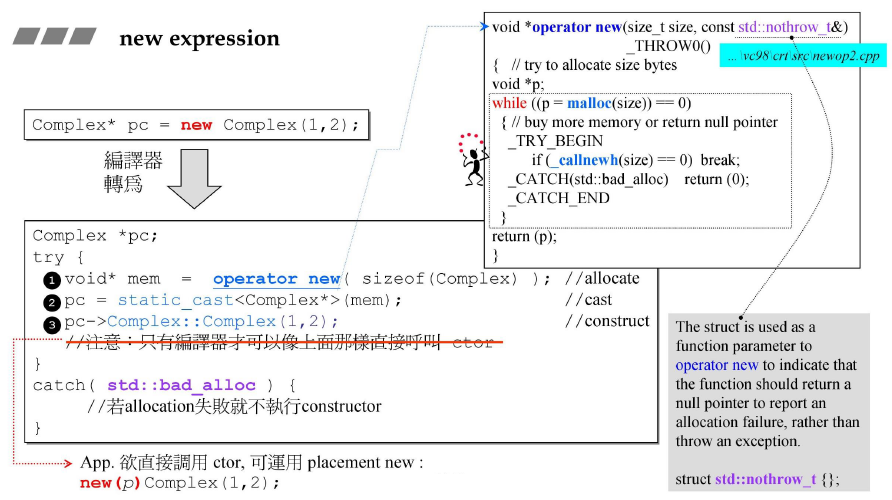 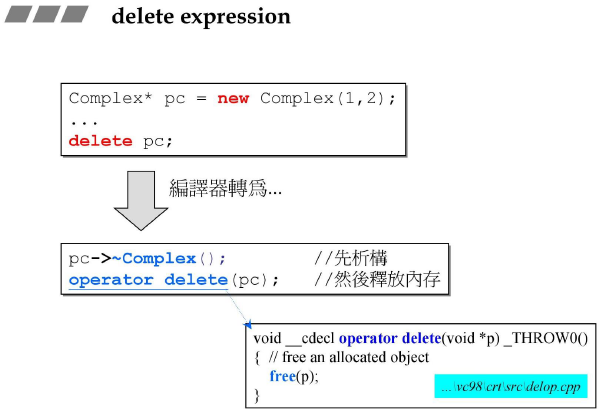 4.5.1  new 和 delete 操作符
int * p1 = new int ;	
char * p2 = new char ;
double * p3 = new double ;
int * p4 = new int [4] ;
  ……
delete p1 ;
delete p2 ;
delete p3 ;
delete [] p4 ;
4.5.1  new 和 delete 操作符
堆内存
p1
int * p1 = new int ;
char * p2 = new char ;
double * p3 = new double ;
int * p4 = new int [4] ;
  ……
delete p1 ;
delete p2 ;
delete p3 ;
delete [] p4 ;
p1
4.5.1  new 和 delete 操作符
int * p1 = new int ;
char * p2 = new char ;
double * p3 = new double ;
int * p4 = new int [4] ;
  ……
delete p1 ;
delete p2 ;
delete p3 ;
delete [] p4 ;
p2
p1
p2
4.5.1  new 和 delete 操作符
int * p1 = new int ;
char * p2 = new char ;
double * p3 = new double ;
int * p4 = new int [4] ;
  ……
delete p1 ;
delete p2 ;
delete p3 ;
delete [] p4 ;
p3
p1
p2
4.5.1  new 和 delete 操作符
int * p1 = new int ;
char * p2 = new char ;
double * p3 = new double ;
int * p4 = new int [4] ;
  ……
delete p1 ;
delete p2 ;
delete p3 ;
delete [] p4 ;
p3
p4
p2
p1
4.5.1  new 和 delete 操作符
int * p1 = new int ;
char * p2 = new char ;
double * p3 = new double ;
int * p4 = new int [4] ;
  ……
delete p1 ;
delete p2 ;
delete p3 ;
delete [] p4 ;
p3
p4
p2
4.5.1  new 和 delete 操作符
p1
int * p1 = new int ;
char * p2 = new char ;
double * p3 = new double ;
int * p4 = new int [4] ;
  ……
delete p1 ;
delete p2 ;
delete p3 ;
delete [] p4 ;
p3
p4
p2
4.5.1  new 和 delete 操作符
p1
int * p1 = new int ;
char * p2 = new char ;
double * p3 = new double ;
int * p4 = new int [4] ;
  ……
delete p1 ;
delete p2 ;
delete p3 ;
delete [] p4 ;
p3
p4
4.5.1  new 和 delete 操作符
4.5.1  new 和 delete 操作符
p1
int * p1 = new int ;
char * p2 = new char ;
double * p3 = new double ;
int * p4 = new int [4] ;
  ……
delete p1 ;
delete p2 ;
delete p3 ;
delete [] p4 ;
p2
p3
p4
4.5.1  new 和 delete 操作符
4.5.1  new 和 delete 操作符
p1
int * p1 = new int ;
char * p2 = new char ;
double * p3 = new double ;
int * p4 = new int [4] ;
  ……
delete p1 ;
delete p2 ;
delete p3 ;
delete [] p4 ;
p2
p3
p4
4.5.1  new 和 delete 操作符
4.5.1  new 和 delete 操作符
p1
int * p1 = new int ;
char * p2 = new char ;
double * p3 = new double ;
int * p4 = new int [4] ;
  ……
delete p1 ;
delete p2 ;
delete p3 ;
delete [] p4 ;
p2
p3
p4
4.5.1  new 和 delete 操作符
4.5.1  new 和 delete 操作符
p1
int * p1 = new int ;
char * p2 = new char ;
double * p3 = new double ;
int * p4 = new int [4] ;
  ……
delete p1 ;
delete p2 ;
delete p3 ;
delete [] p4 ;
p2
p3
p4
4.5.1  new 和 delete 操作符
4.5.1  new 和 delete 操作符
p1
int * p1 = new int ;
char * p2 = new char ;
double * p3 = new double ;
int * p4 = new int [4] ;
  ……
delete p1 ;
delete p2 ;
delete p3 ;
delete [] p4 ;
p2
p3
p4
4.5.1  new 和 delete 操作符
4.5.1  new 和 delete 操作符
p1
int * p1 = new int ;
char * p2 = new char ;
double * p3 = new double ;
int * p4 = new int [4] ;
  ……
delete p1 ;
delete p2 ;
delete p3 ;
delete [] p4 ;
p2
p3
p4
4.5.1  new 和 delete 操作符
4.5.1  new 和 delete 操作符
例4-16  用 new 算符建立简单对象
#include<iostream>
using namespace std ;
int main()
{ int * p = NULL ;
  p = new int ( 89 ) ;	//初始化存储区
  if ( p == NULL )	
   { cout << "allocation faiure\n"; return 1; }
  cout << *p ;
  delete p ;
}
p
4.5.1  new 和 delete 操作符
4.5.1  new 和 delete 操作符
例4-16  用 new 算符建立简单对象
#include<iostream>
using namespace std ;
int main()
{ int * p = NULL ;			
  p = new int ( 89 ) ;		//初始化存储区
  if ( p == NULL )	
   { cout << "allocation faiure\n"; return 1; }
  cout << *p ;
  delete p ;
}
4.5.1  new 和 delete 操作符
4.5.1  new 和 delete 操作符
例4-16  用 new 算符建立简单对象
p
#include<iostream>
using namespace std ;
int main()
{ int * p = NULL ;
  p = new int ( 89 ) ;	//初始化存储区
  if ( p == NULL )	
   { cout << "allocation faiure\n"; return 1; }
  cout << *p ;
  delete p ;
}
89
4.5.1  new 和 delete 操作符
p
89
4.5.1  new 和 delete 操作符
例4-16  用 new 算符建立简单对象
#include<iostream>
using namespace std ;
int main()
{ int * p = NULL ;
  p = new int ( 89 ) ;		//初始化存储区
  if ( p == NULL )	
   { cout << "allocation faiure\n"; return 1; }
  cout << *p ;
  delete p ;
}
p
89
4.5.1  new 和 delete 操作符
4.5.1  new 和 delete 操作符
例4-16  用 new 算符建立简单对象
#include<iostream>
using namespace std ;
int main()
{ int * p = NULL ;
  p = new int ( 89 ) ;		 //初始化存储区
  if ( p == NULL )	
   { cout << "allocation faiure\n"; return 1; }
  cout << *p ;
  delete p ;
}
对象无名
只能通过指针访问
89
89
4.5.1  new 和 delete 操作符
4.5.1  new 和 delete 操作符
例4-16  用 new 算符建立简单对象
p
#include<iostream>
using namespace std ;
int main()
{ int * p = NULL ;
  p = new int ( 89 ) ;		//初始化存储区
  if ( p == NULL )	
   { cout << "allocation faiure\n"; return 1; }
  cout << *p ;
  delete p ;
}
89
4.5.1  new 和 delete 操作符
4.5.1  new 和 delete 操作符
例4-16  用 new 算符建立简单对象
p
#include<iostream>
using namespace std ;
int main()
{ int * p = NULL ;
  p = new int ( 89 ) ;		//初始化存储区
  if ( p == NULL )	
   { cout << "allocation faiure\n"; return 1; }
  cout << *p ;
  delete p ;
}
89
89
4.5.1  new 和 delete 操作符
4.5.1  new 和 delete 操作符
例4-17-1  用 new 算符建立动态数组
#include<iostream>
using namespace std ;
int main()
{ int * p = NULL , * t ;  int  i ;
   p = new int [10] ;
   if ( p == NULL )
     { cout << "allocation faiure\n" ;  return 1; }
   for ( i = 0 ; i < 10 ; i ++ ) 
       p[i] = 100 + i ;	
   cout << endl ;
   for ( t = p ; t < p+10 ; t ++ ) 
       cout << *t << "  " ;
   cout << endl ;
   delete [] p ;
}
i
p
t
4.5.1  new 和 delete 操作符
4.5.1  new 和 delete 操作符
例4-17-1  用 new 算符建立动态数组
#include<iostream>
using namespace std ;
int main()
{ int * p = NULL , * t ;  int  i ;
   p = new int [10] ;
   if ( p == NULL )
     { cout << "allocation faiure\n" ;  return 1; }
   for ( i = 0 ; i < 10 ; i ++ ) 
       p[i] = 100 + i ;	
   cout << endl ;
   for ( t = p ; t < p+10 ; t ++ ) 
       cout << *t << "  " ;
   cout << endl ;
   delete [] p ;
}
i
t
4.5.1  new 和 delete 操作符
4.5.1  new 和 delete 操作符
例4-17-1  用 new 算符建立动态数组
p
#include<iostream>
using namespace std ;
int main()
{ int * p = NULL , * t ;  int  i ;
   p = new int [10] ;
   if ( p == NULL )
     { cout << "allocation faiure\n" ;  return 1; }
   for ( i = 0 ; i < 10 ; i ++ ) 
       p[i] = 100 + i ;	
   cout << endl ;
   for ( t = p ; t < p+10 ; t ++ ) 
       cout << *t << "  " ;
   cout << endl ;
   delete [] p ;
}
i
t
4.5.1  new 和 delete 操作符
4.5.1  new 和 delete 操作符
例4-17-1  用 new 算符建立动态数组
p
#include<iostream>
using namespace std ;
int main()
{ int * p = NULL , * t ;  int  i ;
   p = new int [10] ;
   if ( p == NULL )
     { cout << "allocation faiure\n" ;  return 1; }
   for ( i = 0 ; i < 10 ; i ++ ) 
       p[i] = 100 + i ;	
   cout << endl ;
   for ( t = p ; t < p+10 ; t ++ ) 
       cout << *t << "  " ;
   cout << endl ;
   delete [] p ;
}
i
t
4.5.1  new 和 delete 操作符
4.5.1  new 和 delete 操作符
例4-17-1  用 new 算符建立动态数组
p
100
101
102
103
104
105
106
107
108
109
#include<iostream>
using namespace std ;
int main()
{ int * p = NULL , * t ;  int  i ;
   p = new int [10] ;
   if ( p == NULL )
     { cout << "allocation faiure\n" ;  return 1; }
   for ( i = 0 ; i < 10 ; i ++ ) 
       p[i] = 100 + i ;	
   cout << endl ;
   for ( t = p ; t < p+10 ; t ++ ) 
       cout << *t << "  " ;
   cout << endl ;
   delete [] p ;
}
i
10
t
4.5.1  new 和 delete 操作符
4.5.1  new 和 delete 操作符
例4-17-1  用 new 算符建立动态数组
p
100
101
102
103
104
105
106
107
108
109
#include<iostream>
using namespace std ;
int main()
{ int * p = NULL , * t ;  int  i ;
   p = new int [10] ;
   if ( p == NULL )
     { cout << "allocation faiure\n" ;  return 1; }
   for ( i = 0 ; i < 10 ; i ++ ) 
       p[i] = 100 + i ;	
   cout << endl ;
   for ( t = p ; t < p+10 ; t ++ ) 
       cout << *t << "  " ;
   cout << endl ;
   delete [] p ;
}
|
i
10
t
4.5.1  new 和 delete 操作符
4.5.1  new 和 delete 操作符
例4-17-1  用 new 算符建立动态数组
p
100
101
102
103
104
105
106
107
108
109
#include<iostream>
using namespace std ;
int main()
{ int * p = NULL , * t ;  int  i ;
   p = new int [10] ;
   if ( p == NULL )
     { cout << "allocation faiure\n" ;  return 1; }
   for ( i = 0 ; i < 10 ; i ++ ) 
       p[i] = 100 + i ;	
   cout << endl ;
   for ( t = p ; t < p+10 ; t ++ ) 
       cout << *t << "  " ;
   cout << endl ;
   delete [] p ;
}
|
i
10
t
4.5.1  new 和 delete 操作符
4.5.1  new 和 delete 操作符
例4-17-1  用 new 算符建立动态数组
p
100
101
102
103
104
105
106
107
108
109
#include<iostream>
using namespace std ;
int main()
{ int * p = NULL , * t ;  int  i ;
   p = new int [10] ;
   if ( p == NULL )
     { cout << "allocation faiure\n" ;  return 1; }
   for ( i = 0 ; i < 10 ; i ++ ) 
       p[i] = 100 + i ;	
   cout << endl ;
   for ( t = p ; t < p+10 ; t ++ ) 
       cout << *t << "  " ;
   cout << endl ;
   delete [] p ;
}
|
i
10
t
4.5.1  new 和 delete 操作符
4.5.1  new 和 delete 操作符
例4-17-1  用 new 算符建立动态数组
p
100
101
102
103
104
105
106
107
108
109
#include<iostream>
using namespace std ;
int main()
{ int * p = NULL , * t ;  int  i ;
   p = new int [10] ;
   if ( p == NULL )
     { cout << "allocation faiure\n" ;  return 1; }
   for ( i = 0 ; i < 10 ; i ++ ) 
       p[i] = 100 + i ;	
   cout << endl ;
   for ( t = p ; t < p+10 ; t ++ ) 
       cout << *t << "  " ;
   cout << endl ;
   delete [] p ;
}
100 |
i
10
t
4.5.1  new 和 delete 操作符
4.5.1  new 和 delete 操作符
例4-17-1  用 new 算符建立动态数组
p
100
101
102
103
104
105
106
107
108
109
#include<iostream>
using namespace std ;
int main()
{ int * p = NULL , * t ;  int  i ;
   p = new int [10] ;
   if ( p == NULL )
     { cout << "allocation faiure\n" ;  return 1; }
   for ( i = 0 ; i < 10 ; i ++ ) 
       p[i] = 100 + i ;	
   cout << endl ;
   for ( t = p ; t < p+10 ; t ++ ) 
       cout << *t << "  " ;
   cout << endl ;
   delete [] p ;
}
100 |
i
10
t
4.5.1  new 和 delete 操作符
4.5.1  new 和 delete 操作符
例4-17-1  用 new 算符建立动态数组
p
100
101
102
103
104
105
106
107
108
109
#include<iostream>
using namespace std ;
int main()
{ int * p = NULL , * t ;  int  i ;
   p = new int [10] ;
   if ( p == NULL )
     { cout << "allocation faiure\n" ;  return 1; }
   for ( i = 0 ; i < 10 ; i ++ ) 
       p[i] = 100 + i ;	
   cout << endl ;
   for ( t = p ; t < p+10 ; t ++ ) 
       cout << *t << "  " ;
   cout << endl ;
   delete [] p ;
}
100 |
i
10
t
4.5.1  new 和 delete 操作符
4.5.1  new 和 delete 操作符
例4-17-1  用 new 算符建立动态数组
p
100
101
102
103
104
105
106
107
108
109
#include<iostream>
using namespace std ;
int main()
{ int * p = NULL , * t ;  int  i ;
   p = new int [10] ;
   if ( p == NULL )
     { cout << "allocation faiure\n" ;  return 1; }
   for ( i = 0 ; i < 10 ; i ++ ) 
       p[i] = 100 + i ;	
   cout << endl ;
   for ( t = p ; t < p+10 ; t ++ ) 
       cout << *t << "  " ;
   cout << endl ;
   delete [] p ;
}
100 101 |
i
10
t
4.5.1  new 和 delete 操作符
4.5.1  new 和 delete 操作符
p
例4-17-1  用 new 算符建立动态数组
100
101
102
103
104
105
106
107
108
109
#include<iostream>
using namespace std ;
int main()
{ int * p = NULL , * t ;  int  i ;
   p = new int [10] ;
   if ( p == NULL )
     { cout << "allocation faiure\n" ;  return 1; }
   for ( i = 0 ; i < 10 ; i ++ ) 
       p[i] = 100 + i ;	
   cout << endl ;
   for ( t = p ; t < p+10 ; t ++ ) 
       cout << *t << "  " ;
   cout << endl ;
   delete [] p ;
}
100 101 |
i
10
t
4.5.1  new 和 delete 操作符
4.5.1  new 和 delete 操作符
例4-17-1  用 new 算符建立动态数组
p
100
101
102
103
104
105
106
107
108
109
#include<iostream>
using namespace std ;
int main()
{ int * p = NULL , * t ;  int  i ;
   p = new int [10] ;
   if ( p == NULL )
     { cout << "allocation faiure\n" ;  return 1; }
   for ( i = 0 ; i < 10 ; i ++ ) 
       p[i] = 100 + i ;	
   cout << endl ;
   for ( t = p ; t < p+10 ; t ++ ) 
       cout << *t << "  " ;
   cout << endl ;
   delete [] p ;
}
100 101 |
i
10
t
4.5.1  new 和 delete 操作符
4.5.1  new 和 delete 操作符
例4-17-1  用 new 算符建立动态数组
p
100
101
102
103
104
105
106
107
108
109
#include<iostream>
using namespace std ;
int main()
{ int * p = NULL , * t ;  int  i ;
   p = new int [10] ;
   if ( p == NULL )
     { cout << "allocation faiure\n" ;  return 1; }
   for ( i = 0 ; i < 10 ; i ++ ) 
       p[i] = 100 + i ;	
   cout << endl ;
   for ( t = p ; t < p+10 ; t ++ ) 
       cout << *t << "  " ;
   cout << endl ;
   delete [] p ;
}
100 101 |
i
10
t
4.5.1  new 和 delete 操作符
4.5.1  new 和 delete 操作符
例4-17-1  用 new 算符建立动态数组
p
100
101
102
103
104
105
106
107
108
109
#include<iostream>
using namespace std ;
int main()
{ int * p = NULL , * t ;  int  i ;
   p = new int [10] ;
   if ( p == NULL )
     { cout << "allocation faiure\n" ;  return 1; }
   for ( i = 0 ; i < 10 ; i ++ ) 
       p[i] = 100 + i ;	
   cout << endl ;
   for ( t = p ; t < p+10 ; t ++ ) 
       cout << *t << "  " ;
   cout << endl ;
   delete [] p ;
}
100 101 102 |
i
10
t
4.5.1  new 和 delete 操作符
4.5.1  new 和 delete 操作符
例4-17-1  用 new 算符建立动态数组
p
100
101
102
103
104
105
106
107
108
109
#include<iostream>
using namespace std ;
int main()
{ int * p = NULL , * t ;  int  i ;
   p = new int [10] ;
   if ( p == NULL )
     { cout << "allocation faiure\n" ;  return 1; }
   for ( i = 0 ; i < 10 ; i ++ ) 
       p[i] = 100 + i ;	
   cout << endl ;
   for ( t = p ; t < p+10 ; t ++ ) 
       cout << *t << "  " ;
   cout << endl ;
   delete [] p ;
}
100 101 102 |
i
10
t
4.5.1  new 和 delete 操作符
4.5.1  new 和 delete 操作符
例4-17-1  用 new 算符建立动态数组
p
100
101
102
103
104
105
106
107
108
109
#include<iostream>
using namespace std ;
int main()
{ int * p = NULL , * t ;  int  i ;
   p = new int [10] ;
   if ( p == NULL )
     { cout << "allocation faiure\n" ;  return 1; }
   for ( i = 0 ; i < 10 ; i ++ ) 
       p[i] = 100 + i ;	
   cout << endl ;
   for ( t = p ; t < p+10 ; t ++ ) 
       cout << *t << "  " ;
   cout << endl ;
   delete [] p ;
}
100 101 102 |
i
10
t
4.5.1  new 和 delete 操作符
4.5.1  new 和 delete 操作符
例4-17-1  用 new 算符建立动态数组
p
100
101
102
103
104
105
106
107
108
109
#include<iostream>
using namespace std ;
int main()
{ int * p = NULL , * t ;  int  i ;
   p = new int [10] ;
   if ( p == NULL )
     { cout << "allocation faiure\n" ;  return 1; }
   for ( i = 0 ; i < 10 ; i ++ ) 
       p[i] = 100 + i ;	
   cout << endl ;
   for ( t = p ; t < p+10 ; t ++ ) 
       cout << *t << "  " ;
   cout << endl ;
   delete [] p ;
}
100 101 102 |
i
10
t
4.5.1  new 和 delete 操作符
4.5.1  new 和 delete 操作符
例4-17-1  用 new 算符建立动态数组
p
100
101
102
103
104
105
106
107
108
109
#include<iostream>
using namespace std ;
int main()
{ int * p = NULL , * t ;  int  i ;
   p = new int [10] ;
   if ( p == NULL )
     { cout << "allocation faiure\n" ;  return 1; }
   for ( i = 0 ; i < 10 ; i ++ ) 
       p[i] = 100 + i ;	
   cout << endl ;
   for ( t = p ; t < p+10 ; t ++ ) 
       cout << *t << "  " ;
   cout << endl ;
   delete [] p ;
}
100 101 102 103 |
i
10
t
4.5.1  new 和 delete 操作符
4.5.1  new 和 delete 操作符
例4-17-1  用 new 算符建立动态数组
p
100
101
102
103
104
105
106
107
108
109
#include<iostream>
using namespace std ;
int main()
{ int * p = NULL , * t ;  int  i ;
   p = new int [10] ;
   if ( p == NULL )
     { cout << "allocation faiure\n" ;  return 1; }
   for ( i = 0 ; i < 10 ; i ++ ) 
       p[i] = 100 + i ;	
   cout << endl ;
   for ( t = p ; t < p+10 ; t ++ ) 
       cout << *t << "  " ;
   cout << endl ;
   delete [] p ;
}
100 101 102 103 104 105 106 107 108 109 |
i
10
t
4.5.1  new 和 delete 操作符
4.5.1  new 和 delete 操作符
例4-17-1  用 new 算符建立动态数组
p
100
101
102
103
104
105
106
107
108
109
#include<iostream>
using namespace std ;
int main()
{ int * p = NULL , * t ;  int  i ;
   p = new int [10] ;
   if ( p == NULL )
     { cout << "allocation faiure\n" ;  return 1; }
   for ( i = 0 ; i < 10 ; i ++ ) 
       p[i] = 100 + i ;	
   cout << endl ;
   for ( t = p ; t < p+10 ; t ++ ) 
       cout << *t << "  " ;
   cout << endl ;
   delete [] p ;
}
100 101 102 103 104 105 106 107 108 109 |
i
10
t
4.5.1  new 和 delete 操作符
例4-17-1  用 new 算符建立动态数组
p
100
101
102
103
104
105
106
107
108
109
#include<iostream>
using namespace std ;
int main()
{ int * p = NULL , * t ;  int  i ;
   p = new int [10] ;
   if ( p == NULL )
     { cout << "allocation faiure\n" ;  return 1; }
   for ( i = 0 ; i < 10 ; i ++ ) 
       p[i] = 100 + i ;	
   cout << endl ;
   for ( t = p ; t < p+10 ; t ++ ) 
       cout << *t << "  " ;
   cout << endl ;
   delete [] p ;
}
100 101 102 103 104 105 106 107 108 109 
|
i
10
t
4.5.1  new 和 delete 操作符
4.5.1  new 和 delete 操作符
例4-17-1  用 new 算符建立动态数组
p
100
101
102
103
104
105
106
107
108
109
#include<iostream>
using namespace std ;
int main()
{ int * p = NULL , * t ;  int  i ;
   p = new int [10] ;
   if ( p == NULL )
     { cout << "allocation faiure\n" ;  return 1; }
   for ( i = 0 ; i < 10 ; i ++ ) 
       p[i] = 100 + i ;	
   cout << endl ;
   for ( t = p ; t < p+10 ; t ++ ) 
       cout << *t << "  " ;
   cout << endl ;
   delete [] p ;
}
100 101 102 103 104 105 106 107 108 109 
|
i
10
t
4.5.1  new 和 delete 操作符
4.5.1  new 和 delete 操作符
例4-17-1  用 new 算符建立动态数组
p
100
101
102
103
104
105
106
107
108
109
#include<iostream>
using namespace std ;
int main()
{ int * p = NULL , * t ;  int  i ;
   p = new int [10] ;
   if ( p == NULL )
     { cout << "allocation faiure\n" ;  return 1; }
   for ( i = 0 ; i < 10 ; i ++ ) 
       p[i] = 100 + i ;	
   cout << endl ;
   for ( t = p ; t < p+10 ; t ++ ) 
       cout << *t << "  " ;
   cout << endl ;
   delete [] p ;
}
100 101 102 103 104 105 106 107 108 109 
|
i
10
t
4.5.1  new 和 delete 操作符
4.5.1  new 和 delete 操作符
例4-17-1  用 new 算符建立动态数组
p
100
101
102
103
104
105
106
107
108
109
#include<iostream>
using namespace std ;
int main()
{ int * p = NULL , * t ;  int  i ;
   p = new int [10] ;
   if ( p == NULL )
     { cout << "allocation faiure\n" ;  return 1; }
   for ( i = 0 ; i < 10 ; i ++ ) 
       p[i] = 100 + i ;	
   cout << endl ;
   for ( t = p ; t < p+10 ; t ++ ) 
       cout << *t << "  " ;
   cout << endl ;
   delete [] p ;
}
i
10
t
4.5.1  new 和 delete 操作符
4.5.1  new 和 delete 操作符
例4-17-1  用 new 算符建立动态数组
p
100
101
102
103
104
105
106
107
108
109
#include<iostream>
using namespace std ;
int main()
{ int * p = NULL , * t ;  int  i ;
   p = new int [10] ;
   if ( p == NULL )
     { cout << "allocation faiure\n" ;  return 1; }
   for ( i = 0 ; i < 10 ; i ++ ) 
       p[i] = 100 + i ;	
   cout << endl ;
   for ( t = p ; t < p+10 ; t ++ ) 
       cout << *t << "  " ;
   cout << endl ;
   delete [] p ;
}
以下标方式
访问动态数组
i
10
t
4.5.1  new 和 delete 操作符
4.5.1  new 和 delete 操作符
例4-17-1  用 new 算符建立动态数组
p
100
101
102
103
104
105
106
107
108
109
#include<iostream>
using namespace std ;
int main()
{ int * p = NULL , * t ;  int  i ;
   p = new int [10] ;
   if ( p == NULL )
     { cout << "allocation faiure\n" ;  return 1; }
   for ( i = 0 ; i < 10 ; i ++ ) 
       p[i] = 100 + i ;	
   cout << endl ;
   for ( t = p ; t < p+10 ; t ++ ) 
       cout << *t << "  " ;
   cout << endl ;
   delete [] p ;
}
i 是偏移量
p 指针本身值不变
i
10
t
4.5.1  new 和 delete 操作符
4.5.1  new 和 delete 操作符
例4-17-1  用 new 算符建立动态数组
p
100
101
102
103
104
105
106
107
108
109
#include<iostream>
using namespace std ;
int main()
{ int * p = NULL , * t ;  int  i ;
   p = new int [10] ;
   if ( p == NULL )
     { cout << "allocation faiure\n" ;  return 1; }
   for ( i = 0 ; i < 10 ; i ++ ) 
       p[i] = 100 + i ;	
   cout << endl ;
   for ( t = p ; t < p+10 ; t ++ ) 
       cout << *t << "  " ;
   cout << endl ;
   delete [] p ;
}
跟踪指针赋初值
i
10
t
4.5.1  new 和 delete 操作符
4.5.1  new 和 delete 操作符
例4-17-1  用 new 算符建立动态数组
p
100
101
102
103
104
105
106
107
108
109
#include<iostream>
using namespace std ;
int main()
{ int * p = NULL , * t ;  int  i ;
   p = new int [10] ;
   if ( p == NULL )
     { cout << "allocation faiure\n" ;  return 1; }
   for ( i = 0 ; i < 10 ; i ++ ) 
       p[i] = 100 + i ;	
   cout << endl ;
   for ( t = p ; t < p+10 ; t ++ ) 
       cout << *t << "  " ;
   cout << endl ;
   delete [] p ;
}
跟踪指针移动
i
10
t
4.5.1  new 和 delete 操作符
4.5.1  new 和 delete 操作符
例4-17-1  用 new 算符建立动态数组
p
100
101
102
103
104
105
106
107
108
109
#include<iostream>
using namespace std ;
int main()
{ int * p = NULL , * t ;  int  i ;
   p = new int [10] ;
   if ( p == NULL )
     { cout << "allocation faiure\n" ;  return 1; }
   for ( i = 0 ; i < 10 ; i ++ ) 
       p[i] = 100 + i ;	
   cout << endl ;
   for ( t = p ; t < p+10 ; t ++ ) 
       cout << *t << "  " ;
   cout << endl ;
   delete [] p ;
}
间址访问元素
i
10
4.5.1  new 和 delete 操作符
4.5.1  new 和 delete 操作符
例4-17-1  用 new 算符建立动态数组
p
100
101
102
103
104
105
106
107
108
109
#include<iostream>
using namespace std ;
int main()
{ int * p = NULL , * t ;  int  i ;
   p = new int [10] ;
   if ( p == NULL )
     { cout << "allocation faiure\n" ;  return 1; }
   for ( i = 0 ; i < 10 ; i ++ ) 
       p[i] = 100 + i ;	
   cout << endl ;
   for ( t = p ; t < p+10 ; t ++ ) 
       cout << *t << "  " ;
   cout << endl ;
   delete [] p ;
}
注意
结束循环后
for ( i = 0 ; i < 10 ;  p ++ ) 
       cout << *p << "  " ;
i
10
p
4.5.1  new 和 delete 操作符
4.5.1  new 和 delete 操作符
例4-17-1  用 new 算符建立动态数组
100
101
102
103
104
105
106
107
108
109
#include<iostream>
using namespace std ;
int main()
{ int * p = NULL , * t ;  int  i ;
   p = new int [10] ;
   if ( p == NULL )
     { cout << "allocation faiure\n" ;  return 1; }
   for ( i = 0 ; i < 10 ; i ++ ) 
       p[i] = 100 + i ;	
   cout << endl ;
   for ( t = p ; t < p+10 ; t ++ ) 
       cout << *t << "  " ;
   cout << endl ;
   delete [] p ;
}
注意
结束循环后
for ( i = 0 ; i < 10 ;  p ++ ) 
       cout << *p << "  " ;
i
10
p
4.5.1  new 和 delete 操作符
4.5.1  new 和 delete 操作符
例4-17-1  用 new 算符建立动态数组
100
101
102
103
104
105
106
107
108
109
#include<iostream>
using namespace std ;
int main()
{ int * p = NULL , * t ;  int  i ;
   p = new int [10] ;
   if ( p == NULL )
     { cout << "allocation faiure\n" ;  return 1; }
   for ( i = 0 ; i < 10 ; i ++ ) 
       p[i] = 100 + i ;	
   cout << endl ;
   for ( t = p ; t < p+10 ; t ++ ) 
       cout << *t << "  " ;
   cout << endl ;
   delete [] p ;
}
注意
结束循环后
释放什么空间？
for ( i = 0 ; i < 10 ;  p ++ ) 
       cout << *p << "  " ;
i
10
p
4.5.1  new 和 delete 操作符
4.5.1  new 和 delete 操作符
例4-17-1  用 new 算符建立动态数组
100
101
102
103
104
105
106
107
108
109
#include<iostream>
using namespace std ;
int main()
{ int * p = NULL , * t ;  int  i ;
   p = new int [10] ;
   if ( p == NULL )
     { cout << "allocation faiure\n" ;  return 1; }
   for ( i = 0 ; i < 10 ; i ++ ) 
       p[i] = 100 + i ;	
   cout << endl ;
   for ( t = p ; t < p+10 ; t ++ ) 
       cout << *t << "  " ;
   cout << endl ;
   delete [] p ;
}
注意
结束循环后
内存泄漏
for ( i = 0 ; i < 10 ;  p ++ ) 
       cout << *p << "  " ;
因为指针需要 移动，需要使用一个临时指针，一个指针用于移动，一个指针保存首地址位置；
4.5.1  new 和 delete 操作符
例4-17-2  调用函数建立动态数组
#include<iostream>
using namespace std ;
void App( int * & pa ,  int n ) ;
int main()
{ int *ary = NULL, *t , i, n ;
   cout<<"n= ";   cin>>n;
  App( ary, n );
  for( i = 0; i<n; i++ ) 
      {ary[i] = 10 + i ; cout<<ary[i]<<"  "; }
  delete []ary;
}
void App( int * & pa ,  int len )
{ pa = new int [len] ;
  if( pa == NULL )
   { cout << "allocation faiure\n"; return ; }
  for( int i = 0; i<len; i++ ) pa[i] = 0 ; 
}
4.5.1  new 和 delete 操作符
ary
pa
例4-17-2  调用函数建立动态数组
#include<iostream>
using namespace std ;
void App( int * & pa ,  int n ) ;
int main()
{ int *ary = NULL, *t , i, n ;
   cout<<"n= ";   cin>>n;
  App( ary, n );
  for( i = 0; i<n; i++ ) 
      {ary[i] = 10 + i ; cout<<ary[i]<<"  "; }
  delete []ary;
}
void App( int * & pa    , int len )
{ pa = new int [len] ;
  if( pa == NULL )
   { cout << "allocation faiure\n"; return ; }
  for( int i = 0; i<len; i++ ) pa[i] = 0 ; 
}
指针引用参数
App( ary, n );
注意
int *&pa
pa引用的是int*，
pa是int*的别名
4.5.1  new 和 delete 操作符
ary
pa
例4-17-2  调用函数建立动态数组
#include<iostream>
using namespace std ;
void App( int * & pa ,  int n ) ;
int main()
{ int *ary = NULL, *t , i, n ;
   cout<<"n= ";   cin>>n;
  App( ary, n );
  for( i = 0; i<n; i++ ) 
      {ary[i] = 10 + i ; cout<<ary[i]<<"  "; }
  delete []ary;
}
void App( int * & pa    , int len )
{ pa = new int [len] ;
  if( pa == NULL )
   { cout << "allocation faiure\n"; return ; }
  for( int i = 0; i<len; i++ ) pa[i] = 0 ; 
}
int * pa
App( ary, n );
注意
int * pa
4.5.1  new 和 delete 操作符
APP函数体处理的不是pa指向的空间，而是pa本身。本身是栈帧上的自己函数函数空间帧的值，与主调函数的空间帧无关
ary
pa
例4-17-2  调用函数建立动态数组
#include<iostream>
using namespace std ;
void App( int * & pa ,  int n ) ;
int main()
{ int *ary = NULL, *t , i, n ;
   cout<<"n= ";   cin>>n;
  App( ary, n );
  for( i = 0; i<n; i++ ) 
      {ary[i] = 10 + i ; cout<<ary[i]<<"  "; }
  delete []ary;
}
void App( int * & pa    , int len )
{ pa = new int [len] ;
  if( pa == NULL )
   { cout << "allocation faiure\n"; return ; }
  for( int i = 0; i<len; i++ ) pa[i] = 0 ; 
}
int * pa
讨论
 形参 int *pa是传地址值参数
 调用函数时实参ary的值（NULL）赋给形参变量pa
 函数App执行new操作把地址写入pa，与ary无关
 函数返回后，ary不能获得动态数组的地址
App( ary, n );
int * pa
{ pa = new int [len] ;
解引用才是操作其指向的值；
直接使用指针，操作的与其指向的空间无关
4.5.1  new 和 delete 操作符
ary
pa
例4-17-2  调用函数建立动态数组
#include<iostream>
using namespace std ;
void App( int * & pa ,  int n ) ;
int main()
{ int *ary = NULL, *t , i, n ;
   cout<<"n= ";   cin>>n;
  App( ary, n );
  for( i = 0; i<n; i++ ) 
      {ary[i] = 10 + i ; cout<<ary[i]<<"  "; }
  delete []ary;
}
void App( int * & pa    , int len )
{ pa = new int [len] ;
  if( pa == NULL )
   { cout << "allocation faiure\n"; return ; }
  for( int i = 0; i<len; i++ ) pa[i] = 0 ; 
}
注意
指针引用参数的作用
有两个替代方案：
1 是使用二级指针；
2 是使用指针函数；
杨辉三角形
1
1      1
1      2      1
1      3      3      1
1      4      6      4      1
1      5    10     10     5      1
4.5.1  new 和 delete 操作符
例4-18  输出二项式系数表
( a + b ) 0 = 1
( a + b ) 1 = 1a + 1b
( a + b ) 2 = 1a2 + 2ab + 1b2
( a + b ) 3 = 1a3 + 3a2b + 3ab2 + 1b3
( a + b ) 4 = 1a4 + 4a3b + 6a2b2 + 4ab3 + 1b4
杨辉三角形
1
1      1
1      2      1
1      3      3      1
1      4      6      4      1
1      5    10     10     5      1
4.5.1  new 和 delete 操作符
例4-18  输出二项式系数表
算法分析
n 次系数表有 n +1 项
 n 次系数表由 n -1 次系数表迭代生成：
	F0 = 1
	Fn+1 = 1
	Fi = Fi-1 + Fi
杨辉三角形
1
1      1
1      2      1
1      3      3      1
1      4      6      4      1
1      5    10     10     5      1
F0         F1         F2         F3         F4         F5
4.5.1  new 和 delete 操作符
例4-18  输出二项式系数表
算法分析
一维数组迭代生成 n 次系数表
n = 5
杨辉三角形
1
1      1
1      2      1
1      3      3      1
1      4      6      4      1
1      5    10     10     5      1
F0         F1         F2         F3         F4         F5
4.5.1  new 和 delete 操作符
例4-18  输出二项式系数表
算法分析
一维数组迭代生成 n 次系数表
n = 5
n = 0
1
杨辉三角形
1
1      1
1      2      1
1      3      3      1
1      4      6      4      1
1      5    10     10     5      1
F0         F1         F2         F3         F4         F5
4.5.1  new 和 delete 操作符
例4-18  输出二项式系数表
算法分析
一维数组迭代生成 n 次系数表
n = 5
n = 1
1
1
杨辉三角形
1
1      1
1      2      1
1      3      3      1
1      4      6      4      1
1      5    10     10     5      1
F0         F1         F2         F3         F4         F5
+
4.5.1  new 和 delete 操作符
例4-18  输出二项式系数表
算法分析
一维数组迭代生成 n 次系数表
n = 5
n = 2
1
1
1
杨辉三角形
1
1      1
1      2      1
1      3      3      1
1      4      6      4      1
1      5    10     10     5      1
F0         F1         F2         F3         F4         F5
+
4.5.1  new 和 delete 操作符
例4-18  输出二项式系数表
算法分析
一维数组迭代生成 n 次系数表
n = 5
n = 2
1
2
1
杨辉三角形
1
1      1
1      2      1
1      3      3      1
1      4      6      4      1
1      5    10     10     5      1
F0         F1         F2         F3         F4         F5
+
4.5.1  new 和 delete 操作符
例4-18  输出二项式系数表
算法分析
一维数组迭代生成 n 次系数表
n = 5
n = 3
1
2
1
1
杨辉三角形
1
1      1
1      2      1
1      3      3      1
1      4      6      4      1
1      5    10     10     5      1
F0         F1         F2         F3         F4         F5
+
4.5.1  new 和 delete 操作符
例4-18  输出二项式系数表
算法分析
一维数组迭代生成 n 次系数表
n = 5
n = 3
1
2
3
1
杨辉三角形
1
1      1
1      2      1
1      3      3      1
1      4      6      4      1
1      5    10     10     5      1
F0         F1         F2         F3         F4         F5
+
4.5.1  new 和 delete 操作符
例4-18  输出二项式系数表
算法分析
一维数组迭代生成 n 次系数表
n = 5
n = 3
1
2
3
1
杨辉三角形
1
1      1
1      2      1
1      3      3      1
1      4      6      4      1
1      5    10     10     5      1
F0         F1         F2         F3         F4         F5
+
4.5.1  new 和 delete 操作符
例4-18  输出二项式系数表
算法分析
一维数组迭代生成 n 次系数表
n = 5
n = 3
1
3
3
1
杨辉三角形
1
1      1
1      2      1
1      3      3      1
1      4      6      4      1
1      5    10     10     5      1
F0         F1         F2         F3         F4         F5
+
4.5.1  new 和 delete 操作符
例4-18  输出二项式系数表
算法分析
一维数组迭代生成 n 次系数表
n = 5
n = 4
1
3
3
1
1
杨辉三角形
1
1      1
1      2      1
1      3      3      1
1      4      6      4      1
1      5    10     10     5      1
F0         F1         F2         F3         F4         F5
+
4.5.1  new 和 delete 操作符
例4-18  输出二项式系数表
算法分析
一维数组迭代生成 n 次系数表
n = 5
n = 4
1
3
3
4
1
杨辉三角形
1
1      1
1      2      1
1      3      3      1
1      4      6      4      1
1      5    10     10     5      1
F0         F1         F2         F3         F4         F5
+
4.5.1  new 和 delete 操作符
例4-18  输出二项式系数表
算法分析
一维数组迭代生成 n 次系数表
n = 5
n = 4
1
3
3
4
1
杨辉三角形
1
1      1
1      2      1
1      3      3      1
1      4      6      4      1
1      5    10     10     5      1
F0         F1         F2         F3         F4         F5
+
4.5.1  new 和 delete 操作符
例4-18  输出二项式系数表
算法分析
一维数组迭代生成 n 次系数表
n = 5
n = 4
1
3
6
4
1
杨辉三角形
1
1      1
1      2      1
1      3      3      1
1      4      6      4      1
1      5    10     10     5      1
F0         F1         F2         F3         F4         F5
+
4.5.1  new 和 delete 操作符
例4-18  输出二项式系数表
算法分析
一维数组迭代生成 n 次系数表
n = 5
n = 4
1
3
6
4
1
杨辉三角形
1
1      1
1      2      1
1      3      3      1
1      4      6      4      1
1      5    10     10     5      1
F0         F1         F2         F3         F4         F5
+
4.5.1  new 和 delete 操作符
例4-18  输出二项式系数表
算法分析
一维数组迭代生成 n 次系数表
n = 5
n = 4
1
4
6
4
1
杨辉三角形
1
1      1
1      2      1
1      3      3      1
1      4      6      4      1
1      5    10     10     5      1
F0         F1         F2         F3         F4         F5
4.5.1  new 和 delete 操作符
例4-18  输出二项式系数表
算法分析
一维数组迭代生成 n 次系数表
n = 5
n = 5
1
4
6
4
1
1
杨辉三角形
1
1      1
1      2      1
1      3      3      1
1      4      6      4      1
1      5    10     10     5      1
F0         F1         F2         F3         F4         F5
+
4.5.1  new 和 delete 操作符
例4-18  输出二项式系数表
算法分析
一维数组迭代生成 n 次系数表
n = 5
n = 5
1
4
6
4
1
1
杨辉三角形
1
1      1
1      2      1
1      3      3      1
1      4      6      4      1
1      5    10     10     5      1
F0         F1         F2         F3         F4         F5
+
4.5.1  new 和 delete 操作符
例4-18  输出二项式系数表
算法分析
一维数组迭代生成 n 次系数表
n = 5
n = 5
1
4
6
4
5
1
杨辉三角形
1
1      1
1      2      1
1      3      3      1
1      4      6      4      1
1      5    10     10     5      1
F0         F1         F2         F3         F4         F5
+
4.5.1  new 和 delete 操作符
例4-18  输出二项式系数表
算法分析
一维数组迭代生成 n 次系数表
n = 5
n = 5
1
4
6
4
5
1
杨辉三角形
1
1      1
1      2      1
1      3      3      1
1      4      6      4      1
1      5    10     10     5      1
F0         F1         F2         F3         F4         F5
+
4.5.1  new 和 delete 操作符
例4-18  输出二项式系数表
算法分析
一维数组迭代生成 n 次系数表
n = 5
n = 5
1
4
6
10
5
1
杨辉三角形
1
1      1
1      2      1
1      3      3      1
1      4      6      4      1
1      5    10     10     5      1
F0         F1         F2         F3         F4         F5
+
4.5.1  new 和 delete 操作符
例4-18  输出二项式系数表
算法分析
一维数组迭代生成 n 次系数表
n = 5
n = 5
1
4
6
10
5
1
杨辉三角形
1
1      1
1      2      1
1      3      3      1
1      4      6      4      1
1      5    10     10     5      1
F0         F1         F2         F3         F4         F5
+
4.5.1  new 和 delete 操作符
例4-18  输出二项式系数表
算法分析
一维数组迭代生成 n 次系数表
n = 5
n = 5
1
4
10
10
5
1
杨辉三角形
1
1      1
1      2      1
1      3      3      1
1      4      6      4      1
1      5    10     10     5      1
F0         F1         F2         F3         F4         F5
+
4.5.1  new 和 delete 操作符
例4-18  输出二项式系数表
算法分析
一维数组迭代生成 n 次系数表
n = 5
n = 5
1
4
10
10
5
1
杨辉三角形
1
1      1
1      2      1
1      3      3      1
1      4      6      4      1
1      5    10     10     5      1
F0         F1         F2         F3         F4         F5
+
4.5.1  new 和 delete 操作符
例4-18  输出二项式系数表
算法分析
一维数组迭代生成 n 次系数表
n = 5
n = 5
1
5
10
10
5
1
杨辉三角形
1
1      1
1      2      1
1      3      3      1
1      4      6      4      1
1      5    10     10     5      1
F0         F1         F2         F3         F4         F5
4.5.1  new 和 delete 操作符
例4-18  输出二项式系数表
算法分析
一维数组迭代生成 n 次系数表
n = 5
n = 5
1
5
10
10
5
1
4.5.1  new 和 delete 操作符
#include<iostream>
using namespace std ;
void yhtriangle( int * const, int );
int main()
{ int n , * yh ;
  do { cout << "Please input power:\n" ;
          cin >> n ;
       } while( n<0 || n>20 ) ; 
  yh = new int [n+1] ;
  yhtriangle ( yh , n ) ;
  for ( int i = 0 ; i < n+1 ;  i ++ )
      cout << yh[i] << "  " ;
  cout<<endl ;
  delete [] yh ;
}
void yhtriangle ( int * const py, int pn )
{ int i , j ;
   py[0] = 1 ; 
   for ( i = 1; i < pn+1; i ++ ) 
      { py [i] = 1;
         for ( j = i-1 ;  j > 0 ;  j -- )
            py[j] = py[j-1] + py[j] ;
      }
}
4.5.1  new 和 delete 操作符
#include<iostream>
using namespace std ;
void yhtriangle( int * const, int );
int main()
{ int n , * yh ;
  do { cout << "Please input power:\n" ;
          cin >> n ;
       } while( n<0 || n>20 ) ; 
  yh = new int [n+1] ;
  yhtriangle ( yh , n ) ;
  for ( int i = 0 ; i < n+1 ;  i ++ )
      cout << yh[i] << "  " ;
  cout<<endl ;
  delete [] yh ;
}
声明整型指针
void yhtriangle ( int * const py, int pn )
{ int i , j ;
   py[0] = 1 ; 
   for ( i = 1; i < pn+1; i ++ ) 
      { py [i] = 1;
         for ( j = i-1 ;  j > 0 ;  j -- )
            py[j] = py[j-1] + py[j] ;
      }
}
4.5.1  new 和 delete 操作符
#include<iostream>
using namespace std ;
void yhtriangle( int * const, int );
int main()
{ int n , * yh ;
  do { cout << "Please input power:\n" ;
          cin >> n ;
       } while( n<0 || n>20 ) ; 
  yh = new int [n+1] ;
  yhtriangle ( yh , n ) ;
  for ( int i = 0 ; i < n+1 ;  i ++ )
      cout << yh[i] << "  " ;
  cout<<endl ;
  delete [] yh ;
}
限制输出幂次
void yhtriangle ( int * const py, int pn )
{ int i , j ;
   py[0] = 1 ; 
   for ( i = 1; i < pn+1; i ++ ) 
      { py [i] = 1;
         for ( j = i-1 ;  j > 0 ;  j -- )
            py[j] = py[j-1] + py[j] ;
      }
}
4.5.1  new 和 delete 操作符
#include<iostream>
using namespace std ;
void yhtriangle( int * const, int );
int main()
{ int n , * yh ;
  do { cout << "Please input power:\n" ;
          cin >> n ;
       } while( n<0 || n>20 ) ; 
  yh = new int [n+1] ;
  yhtriangle ( yh , n ) ;
  for ( int i = 0 ; i < n+1 ;  i ++ )
      cout << yh[i] << "  " ;
  cout<<endl ;
  delete [] yh ;
}
创建动态数组
void yhtriangle ( int * const py, int pn )
{ int i , j ;
   py[0] = 1 ; 
   for ( i = 1; i < pn+1; i ++ ) 
      { py [i] = 1;
         for ( j = i-1 ;  j > 0 ;  j -- )
            py[j] = py[j-1] + py[j] ;
      }
}
4.5.1  new 和 delete 操作符
#include<iostream>
using namespace std ;
void yhtriangle( int * const, int );
int main()
{ int n , * yh ;
  do { cout << "Please input power:\n" ;
          cin >> n ;
       } while( n<0 || n>20 ) ; 
  yh = new int [n+1] ;
  yhtriangle ( yh , n ) ;
  for ( int i = 0 ; i < n+1 ;  i ++ )
      cout << yh[i] << "  " ;
  cout<<endl ;
  delete [] yh ;
}
调用函数
求系数表
void yhtriangle ( int * const py, int pn )
{ int i , j ;
   py[0] = 1 ; 
   for ( i = 1; i < pn+1; i ++ ) 
      { py [i] = 1;
         for ( j = i-1 ;  j > 0 ;  j -- )
            py[j] = py[j-1] + py[j] ;
      }
}
4.5.1  new 和 delete 操作符
#include<iostream>
using namespace std ;
void yhtriangle( int * const, int );
int main()
{ int n , * yh ;
  do { cout << "Please input power:\n" ;
          cin >> n ;
       } while( n<0 || n>20 ) ; 
  yh = new int [n+1] ;
  yhtriangle ( yh , n ) ;
  for ( int i = 0 ; i < n+1 ;  i ++ )
     cout << yh[i] << "  " ;
  cout<<endl ;
  delete [] yh ;
}
输出系数表
void yhtriangle ( int * const py, int pn )
{ int i , j ;
   py[0] = 1 ; 
   for ( i = 1; i < pn+1; i ++ ) 
      { py [i] = 1;
         for ( j = i-1 ;  j > 0 ;  j -- )
            py[j] = py[j-1] + py[j] ;
      }
}
4.5.1  new 和 delete 操作符
#include<iostream>
using namespace std ;
void yhtriangle( int * const, int );
int main()
{ int n , * yh ;
  do { cout << "Please input power:\n" ;
          cin >> n ;
       } while( n<0 || n>20 ) ; 
  yh = new int [n+1] ;
  yhtriangle ( yh , n ) ;
  for ( int i = 0 ; i < n+1 ;  i ++ )
     cout << yh[i] << "  " ;
  cout<<endl ;
  delete [] yh ;
}
释放动态数组
void yhtriangle ( int * const py, int pn )
{ int i , j ;
   py[0] = 1 ; 
   for ( i = 1; i < pn+1; i ++ ) 
      { py [i] = 1;
         for ( j = i-1 ;  j > 0 ;  j -- )
            py[j] = py[j-1] + py[j] ;
      }
}
4.5.1  new 和 delete 操作符
#include<iostream>
using namespace std ;
void yhtriangle( int * const, int );
int main()
{ int n , * yh ;
  do { cout << "Please input power:\n" ;
          cin >> n ;
       } while( n<0 || n>20 ) ; 
  yh = new int [n+1] ;
  yhtriangle ( yh , n ) ;
  for ( int i = 0 ; i < n+1 ;  i ++ )
      cout << yh[i] << "  " ;
  cout<<endl ;
  delete [] yh ;
}
约束形参指针只读
void yhtriangle ( int * const py, int pn )
{ int i , j ;
   py[0] = 1 ; 
   for ( i = 1; i < pn+1; i ++ ) 
      { py [i] = 1;
         for ( j = i-1 ;  j > 0 ;  j -- )
            py[j] = py[j-1] + py[j] ;
      }
}
4.5.1  new 和 delete 操作符
#include<iostream>
using namespace std ;
void yhtriangle( int * const, int );
int main()
{ int n , * yh ;
  do { cout << "Please input power:\n" ;
          cin >> n ;
       } while( n<0 || n>20 ) ; 
  yh = new int [n+1] ;
  yhtriangle ( yh , n ) ;
  for ( int i = 0 ; i < n+1 ;  i ++ )
      cout << yh[i] << "  " ;
  cout<<endl ;
  delete [] yh ;
}
对第 1 项赋值
并保持不变
void yhtriangle ( int * const py, int pn )
{ int i , j ;
   py[0] = 1 ; 
   for ( i = 1; i < pn+1; i ++ ) 
      { py [i] = 1;
         for ( j = i-1 ;  j > 0 ;  j -- )
            py[j] = py[j-1] + py[j] ;
      }
}
4.5.1  new 和 delete 操作符
#include<iostream>
using namespace std ;
void yhtriangle( int * const, int );
int main()
{ int n , * yh ;
  do { cout << "Please input power:\n" ;
          cin >> n ;
       } while( n<0 || n>20 ) ; 
  yh = new int [n+1] ;
  yhtriangle ( yh , n ) ;
  for ( int i = 0 ; i < n+1 ;  i ++ )
      cout << yh[i] << "  " ;
  cout<<endl ;
  delete [] yh ;
}
迭代各次系数表
void yhtriangle ( int * const py, int pn )
{ int i , j ;
   py[0] = 1 ; 
   for ( i = 1; i < pn+1; i ++ ) 
      { py [i] = 1;
         for ( j = i-1 ;  j > 0 ;  j -- )
            py[j] = py[j-1] + py[j] ;
      }
}
4.5.1  new 和 delete 操作符
#include<iostream>
using namespace std ;
void yhtriangle( int * const, int );
int main()
{ int n , * yh ;
  do { cout << "Please input power:\n" ;
          cin >> n ;
       } while( n<0 || n>20 ) ; 
  yh = new int [n+1] ;
  yhtriangle ( yh , n ) ;
  for ( int i = 0 ; i < n+1 ;  i ++ )
      cout << yh[i] << "  " ;
  cout<<endl ;
  delete [] yh ;
}
添加最后 1 项
void yhtriangle ( int * const py, int pn )
{ int i , j ;
   py[0] = 1 ; 
   for ( i = 1; i < pn+1; i ++ ) 
      { py [i] = 1;
         for ( j = i-1 ;  j > 0 ;  j -- )
            py[j] = py[j-1] + py[j] ;
      }
}
4.5.1  new 和 delete 操作符
#include<iostream>
using namespace std ;
void yhtriangle( int * const, int );
int main()
{ int n , * yh ;
  do { cout << "Please input power:\n" ;
          cin >> n ;
       } while( n<0 || n>20 ) ; 
  yh = new int [n+1] ;
  yhtriangle ( yh , n ) ;
  for ( int i = 0 ; i < n+1 ;  i ++ )
      cout << yh[i] << "  " ;
  cout<<endl ;
  delete [] yh ;
}
void yhtriangle ( int * const py, int pn )
{ int i , j ;
   py[0] = 1 ; 
   for ( i = 1; i < pn+1; i ++ ) 
      { py [i] = 1;
         for ( j = i-1 ;  j > 0 ;  j -- )
            py[j] = py[j-1] + py[j] ;
      }
}
计算其余各项
4.5.1  new 和 delete 操作符
#include<iostream>
using namespace std ;
void yhtriangle( int * const, int );
int main()
{ int n , * yh ;
  do { cout << "Please input power:\n" ;
          cin >> n ;
       } while( n<0 || n>20 ) ; 
  yh = new int [n+1] ;
  yhtriangle ( yh , n ) ;
  for ( int i = 0 ; i < n+1 ;  i ++ )
      cout << yh[i] << "  " ;
  cout<<endl ;
  delete [] yh ;
}
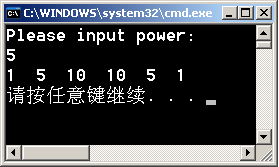 void yhtriangle ( int * const py, int pn )
{ int i , j ;
   py[0] = 1 ; 
   for ( i = 1; i < pn+1; i ++ ) 
      { py [i] = 1;
         for ( j = i-1 ;  j > 0 ;  j -- )
            py[j] = py[j-1] + py[j] ;
      }
}
4.5.1  new 和 delete 操作符
#include<iostream>
using namespace std ;
void yhtriangle( int * const, int );
int main()
{ int n , * yh ;
  do { cout << "Please input power:\n" ;
          cin >> n ;
       } while( n<0 || n>20 ) ; 
  yh = new int [n+1] ;
  yhtriangle ( yh , n ) ;
  for ( int i = 0 ; i < n+1 ;  i ++ )
      cout << yh[i] << "  " ;
  cout<<endl ;
  delete [] yh ;
}
可以吗？
          为什么？
void yhtriangle ( int * const py, int pn )
{ int i , j ;
   py[0] = 1 ; 
   for ( i = 1; i < pn+1; i ++ ) 
      { py [i] = 1;
         for ( j = i-1 ;  j > 0 ;  j -- )
            py[j] = py[j-1] + py[j] ;
      }
}
for ( j = 1 ；j < i ;  j ++ )
4.6  字符数组与字符串
4.6.1  字符串存储
C++没有字符串类型，以字符数组作字符串：
 '\0' 为字符串结束标志
    '\0' 是ASCII码为0的不可显示字符，即“空操作符” 
  对字符数组以字符串常量进行初始化时，自动添加 '\0'
4.6.1 字符串存储
4.6.1  字符串存储
1．用字符数组存放字符串
字符数组不同的初始化方式：
 逐个字符对数组元素赋初始值：
	char str1[10] = { 'S', 't', 'u', 'd', 'e', 'n', 't' } ;
4.6.1 字符串存储
4.6.1  字符串存储
普通数组
不添加 '\0'
1．用字符数组存放字符串
字符数组不同的初始化方式：
 逐个字符对数组元素赋初始值：
	char str1[10] = { 'S', 't', 'u', 'd', 'e', 'n', 't' } ;
4.6.1 字符串存储
4.6.1  字符串存储
1．用字符数组存放字符串
字符串
添加 '\0'
字符数组不同的初始化方式：
 逐个字符对数组元素赋初始值：
用串常量初始化
	char str2[10] = { "Student" } ;
	char str3[] = { "Student" } ;	
	char str4[] = "Student" ;
string
4.6.1 字符串存储
4.6.1  字符串存储
2．用字符指针管理串
S
t
u
d
e
n
t
\0
char *string = "Student" ; 
操作：
	建立匿名空间 ;
	strcpy ( string , "Student" ) ;
此空间非栈空间，是内存分区的常量空间
name [0]
name [1]
name [2]
name [3]
name [4]
L     i            H    u     a    \0
H    e           X     i     a     o          M    i      n    g    \0
Z     h     a     n    g           L     i    \0
S     u     n           F    e     i     \0
C    h     e     n           B     i     a     o   \0
4.6.1 字符串存储
4.6.1  字符串存储
2．用字符指针管理串
char  *  name [ 5 ]
        = { "Li Hua"  ,  "He Xiao Ming" ,  "Zhang Li" ,  "Sun Fei" ,  "Chen Biao" }
栈空间
常量空间
4.6.2 字符串访问
4.6.2  字符串的访问
iostream 对字符串的扩充功能：  
字符串常量、字符数组名、字符指针都表示字符串
  输出字符指针就是输出整个字符串（全部字符）
  输出字符指针的间接引用是输出单个字符
基本操作中，串名是地址：
  字符串名的直接比较是地址比较
  字符串名赋值是赋地址值
4.6.2 字符串访问
4.6.2  字符串的访问
//例4-19 字符数组的访问 
#include<iostream>
using namespace std ;
int main()
{ char ca [5] = { 'a' , 'b' , 'c' , 'd' , 'e' } ;
   for ( int i = 0 ; i < 5 ; i ++ ) 
        cout << ca [i] ;		//逐个数组元素输出
   cout << endl ;
   cout << ca << endl ;		//整体输出字符数组
}
4.6.2 字符串访问
4.6.2  字符串的访问
数组初始化
没有结束符
//例4-19 字符数组的访问 
#include<iostream>
using namespace std ;
int main()
{ char ca [5] = { 'a' , 'b' , 'c' , 'd' , 'e' } ;
   for ( int i = 0 ; i < 5 ; i ++ ) 
        cout << ca [i] ;		//逐个数组元素输出
   cout << endl ;
   cout << ca << endl ;		//整体输出字符数组
}
4.6.2 字符串访问
4.6.2  字符串的访问
//例4-19 字符数组的访问 
#include<iostream>
using namespace std ;
int main()
{ char ca [5] = { 'a' , 'b' , 'c' , 'd' , 'e' } ;
   for ( int i = 0 ; i < 5 ; i ++ ) 
        cout << ca [i] ;		//逐个数组元素输出
   cout << endl ;
   cout << ca << endl ;		//整体输出字符数组
}
可以正确显示字符串
4.6.2 字符串访问
4.6.2  字符串的访问
//例4-19 字符数组的访问 
#include<iostream>
using namespace std ;
int main()
{ char ca [5] = { 'a' , 'b' , 'c' , 'd' , 'e' } ;
   for ( int i = 0 ; i < 5 ; i ++ ) 
        cout << ca [i] ;		//逐个数组元素输出
   cout << endl ;
   cout << ca << endl ;		//整体输出字符数组
}
找不到结束符
字符串后显示无意义符号
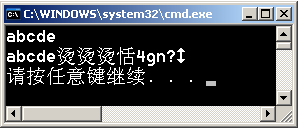 烫：GB2312的字符编码是0xcc，debug版会自动对栈空间初始化为0xcc
4.6.2 字符串访问
4.6.2  字符串的访问
//例4-19 字符数组的访问 
#include<iostream>
using namespace std ;
int main()
{ char ca [5] = { 'a' , 'b' , 'c' , 'd' , 'e' } ;
   for ( int i = 0 ; i < 5 ; i ++ ) 
        cout << ca [i] ;		//逐个数组元素输出
   cout << endl ;
   cout << ca << endl ;		//整体输出字符数组
}
static char cb [10] = { 'a' , 'b' , 'c' , 'd' , 'e' } ;
for ( int i = 0 ; i < 5 ; i ++ )  
      cout << cb [i] ;
cout << endl ;
cout << cb << endl ;
4.6.2 字符串访问
4.6.2  字符串的访问
静态数组
自动对其余元素初始化为'\0'
//例4-19 字符数组的访问 
#include<iostream>
using namespace std ;
int main()
{ char ca [5] = { 'a' , 'b' , 'c' , 'd' , 'e' } ;
   for ( int i = 0 ; i < 5 ; i ++ ) 
        cout << ca [i] ;		//逐个数组元素输出
   cout << endl ;
   cout << ca << endl ;		//整体输出字符数组
}
static char cb [10] = { 'a' , 'b' , 'c' , 'd' , 'e' } ;
for ( int i = 0 ; i < 5 ; i ++ )  
      cout << cb [i] ;
cout << endl ;
cout << cb << endl ;
4.6.2 字符串访问
4.6.2  字符串的访问
//例4-19 字符数组的访问 
#include<iostream>
using namespace std ;
int main()
{ char ca [5] = { 'a' , 'b' , 'c' , 'd' , 'e' } ;
   for ( int i = 0 ; i < 5 ; i ++ ) 
        cout << ca [i] ;		//逐个数组元素输出
   cout << endl ;
   cout << ca << endl ;		//整体输出字符数组
}
都能够
正确输出字符串
static char cb [10] = { 'a' , 'b' , 'c', 'd' , 'e' } ;
for ( int i = 0 ; i < 5 ; i ++ )  
      cout << cb [i] ;
cout << endl ;
cout << cb << endl ;
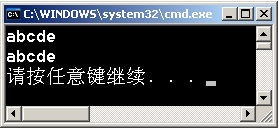 4.6.2 字符串访问
4.6.2  字符串的访问
//例4-19 字符数组的访问 
#include<iostream>
using namespace std ;
int main()
{ char ca [5] = { 'a' , 'b' , 'c' , 'd' , 'e' } ;
   for ( int i = 0 ; i < 5 ; i ++ ) 
        cout << ca [i] ;		//逐个数组元素输出
   cout << endl ;
   cout << ca << endl ;		//整体输出字符数组
}
char cc[ ] = { 'i' , 'j' , 'k' , 'l' , 'm' , '\0' };
  for ( int  i = 0 ; i < sizeof( cc ) / sizeof( char )-1 ; i ++ )
       cout << cc[i] ;
  cout << endl ;
  cout << cc << endl ;
4.6.2 字符串访问
4.6.2  字符串的访问
添加结束符
//例4-19 字符数组的访问 
#include<iostream>
using namespace std ;
int main()
{ char ca [5] = { 'a' , 'b' , 'c' , 'd' , 'e' } ;
   for ( int i = 0 ; i < 5 ; i ++ ) 
        cout << ca [i] ;		//逐个数组元素输出
   cout << endl ;
   cout << ca << endl ;		//整体输出字符数组
}
char cc[ ] = { 'i' , 'j' , 'k' , 'l' , 'm' , '\0' };
  for ( int  i = 0 ; i < sizeof( cc ) / sizeof( char )-1 ; i ++ )
       cout << cc[i] ;
  cout << endl ;
  cout << cc << endl ;
4.6.2 字符串访问
4.6.2  字符串的访问
//例4-19 字符数组的访问 
#include<iostream>
using namespace std ;
int main()
{ char ca [5] = { 'a' , 'b' , 'c' , 'd' , 'e' } ;
   for ( int i = 0 ; i < 5 ; i ++ ) 
        cout << ca [i] ;		//逐个数组元素输出
   cout << endl ;
   cout << ca << endl ;		//整体输出字符数组
}
计算字节数
char cc[ ] = { 'i' , 'j' , 'k' , 'l' , 'm' , '\0' };
  for ( int  i = 0 ; i < sizeof( cc ) / sizeof( char )-1 ; i ++ )
       cout << cc[i] ;
  cout << endl ;
  cout << cc << endl ;
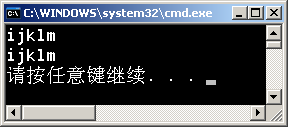 4.6.2 字符串访问
4.6.2  字符串的访问
//例4-19 字符数组的访问 
#include<iostream>
using namespace std ;
int main()
{ char ca [5] = { 'a' , 'b' , 'c' , 'd' , 'e' } ;
   for ( int i = 0 ; i < 5 ; i ++ ) 
        cout << ca [i] ;		//逐个数组元素输出
   cout << endl ;
   cout << ca << endl ;		//整体输出字符数组
}
char cd[ ] = "I am a student." ;
  for ( int i = 0 ; cd[i] != '\0' ; i ++ )  
       cout << cd[i] ;
  cout << endl ;
  cout << cd << endl ;
4.6.2 字符串访问
4.6.2  字符串的访问
自动添加结束符
//例4-19 字符数组的访问 
#include<iostream>
using namespace std ;
int main()
{ char ca [5] = { 'a' , 'b' , 'c' , 'd' , 'e' } ;
   for ( int i = 0 ; i < 5 ; i ++ ) 
        cout << ca [i] ;		//逐个数组元素输出
   cout << endl ;
   cout << ca << endl ;		//整体输出字符数组
}
char cd[ ] = "I am a student." ;
  for ( int i = 0 ; cd[i] != '\0' ; i ++ )  
       cout << cd[i] ;
  cout << endl ;
  cout << cd << endl ;
4.6.2 字符串访问
4.6.2  字符串的访问
检查串结束符
//例4-19 字符数组的访问 
#include<iostream>
using namespace std ;
int main()
{ char ca [5] = { 'a' , 'b' , 'c' , 'd' , 'e' } ;
   for ( int i = 0 ; i < 5 ; i ++ ) 
        cout << ca [i] ;		//逐个数组元素输出
   cout << endl ;
   cout << ca << endl ;		//整体输出字符数组
}
char cd[ ] = "I am a student." ;
  for ( int i = 0 ; cd[i] != '\0' ; i ++ )  
       cout << cd[i] ;
  cout << endl ;
  cout << cd << endl ;
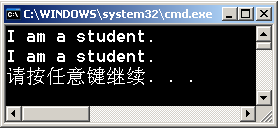 4.6.2 字符串访问
4.6.2  字符串的访问
//例4-19 字符数组的访问 
#include<iostream>
using namespace std ;
int main()
{ char ca [5] = { 'a' , 'b' , 'c' , 'd' , 'e' } ;
   for ( int i = 0 ; i < 5 ; i ++ ) 
        cout << ca [i] ;		//逐个数组元素输出
   cout << endl ;
   cout << ca << endl ;		//整体输出字符数组
}
char ce[10] ;
  cin >> ce ;
  cout << ce << endl ;
4.6.2 字符串访问
4.6.2  字符串的访问
//例4-19 字符数组的访问 
#include<iostream>
using namespace std ;
int main()
{ char ca [5] = { 'a' , 'b' , 'c' , 'd' , 'e' } ;
   for ( int i = 0 ; i < 5 ; i ++ ) 
        cout << ca [i] ;		//逐个数组元素输出
   cout << endl ;
   cout << ca << endl ;		//整体输出字符数组
}
接受输入
空格或换行结束
char ce[10] ;
  cin >> ce ;
  cout << ce << endl ;
4.6.2 字符串访问
4.6.2  字符串的访问
//例4-19 字符数组的访问 
#include<iostream>
using namespace std ;
int main()
{ char ca [5] = { 'a' , 'b' , 'c' , 'd' , 'e' } ;
   for ( int i = 0 ; i < 5 ; i ++ ) 
        cout << ca [i] ;		//逐个数组元素输出
   cout << endl ;
   cout << ca << endl ;		//整体输出字符数组
}
键盘输入
char ce[10] ;
  cin >> ce ;
  cout << ce << endl ;
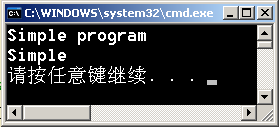 4.6.2 字符串访问
4.6.2  字符串的访问
//例4-19 字符数组的访问 
#include<iostream>
using namespace std ;
int main()
{ char ca [5] = { 'a' , 'b' , 'c' , 'd' , 'e' } ;
   for ( int i = 0 ; i < 5 ; i ++ ) 
        cout << ca [i] ;		//逐个数组元素输出
   cout << endl ;
   cout << ca << endl ;		//整体输出字符数组
}
输出显示
char ce[10] ;
  cin >> ce ;
  cout << ce << endl ;
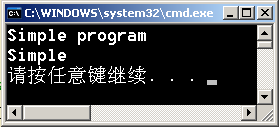 4.6.2 字符串访问
4.6.2  字符串的访问
// 例4-20  字符指针表示串 
#include<iostream>
using namespace std ;
 int main()
 { char *s = "program" ;
    for ( int i = 0 ; i < 7 ; i ++ )
          cout << * ( s + i ) ;
    cout << endl ;
 }
s
4.6.2 字符串访问
4.6.2  字符串的访问
// 例4-20  字符指针表示串 
#include<iostream>
using namespace std ;
 int main()
 { char *s = "program" ;
    for ( int i = 0 ; i < 7 ; i ++ )
          cout << * ( s + i ) ;
    cout << endl ;
 }
建立匿名对象
p
r
o
g
r
a
m
\0
00401388   mov         dword ptr [ebp-4],offset string "program" (0043201c)
s
4.6.2 字符串访问
4.6.2  字符串的访问
// 例4-20  字符指针表示串 
#include<iostream>
using namespace std ;
 int main()
 { char *s = "program" ;
    for ( int i = 0 ; i < 7 ; i ++ )
          cout << * ( s + i ) ;
    cout << endl ;
 }
p
r
o
g
r
a
m
\0
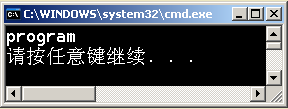 s
4.6.2 字符串访问
4.6.2  字符串的访问
注意修改后的输出
为什么？
// 例4-20  字符指针表示串 
#include<iostream>
using namespace std ;
 int main()
 { char *s = "program" ;
    for ( int i = 0 ; i < 7 ; i ++ )
          cout << * ( s + i ) ;
 }
p
r
o
g
r
a
m
\0
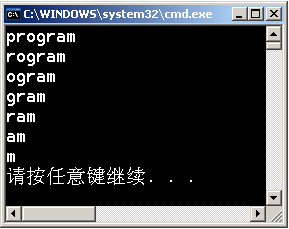 cout << ( s + i ) << endl ;
L     i            H    u     a    \0
H    e           X     i     a     o          M    i      n    g    \0
Z     h     a     n    g           L     i    \0
S     u     n           F    e     i     \0
C    h     e     n           B     i     a     o   \0
name [0]
name [1]
name [2]
name [3]
name [4]
4.6.2 字符串访问
// 例4-21  指针数组表示的字符串 
#include<iostream>
using namespace std ;
int main()
{ char *name[5] =
	 { "Li Hua", "He Xiao Ming", "Zhang Li", "Sun Fei", "Chen Bao" };
   for ( int i = 0 ; i < 5 ;  i ++ )
        cout << name[i] << endl ;
}
L     i            H    u     a    \0
H    e           X     i     a     o          M    i      n    g    \0
Z     h     a     n    g           L     i    \0
S     u     n           F    e     i     \0
C    h     e     n           B     i     a     o   \0
name [0]
name [1]
name [2]
name [3]
name [4]
4.6.2 字符串访问
// 例4-21  指针数组表示的字符串 
#include<iostream>
using namespace std ;
int main()
{ char *name[5] =
	 { "Li Hua", "He Xiao Ming", "Zhang Li", "Sun Fei", "Chen Bao" };
   for ( int i = 0 ; i < 5 ;  i ++ )
        cout << name[i] << endl ;
}
字符指针
输出串值
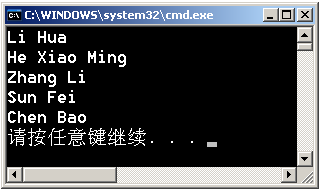 4.6.2 字符串访问
// 例4-22  串的赋值 
#include<iostream>
using namespace std ;
int main()
{ char str1[10] = "computer" , str2[10] , *sp ;
   int i = 0 ;
   while( str1[i] ) { str2[i] = str1[i++]; }
   str2[i] = '\0' ;
   sp = str1 ;
   cout << str1 << endl << str2 << endl << sp << endl;
   sp = "new string" ;
   cout << sp << endl ;
}
sp
str1
str2
c
o
m
p
u
t
e
r
\0
4.6.2 字符串访问
// 例4-22  串的赋值 
#include<iostream>
using namespace std ;
int main()
{ char str1[10] = "computer" , str2[10] , *sp ;
   int i = 0 ;
   while( str1[i] ) { str2[i] = str1[i++]; }
   str2[i] = '\0' ;
   sp = str1 ;
   cout << str1 << endl << str2 << endl << sp << endl;
   sp = "new string" ;
   cout << sp << endl ;
}
sp
str1
str2
c
o
m
p
u
t
e
r
\0
4.6.2 字符串访问
// 例4-22  串的赋值 
#include<iostream>
using namespace std ;
int main()
{ char str1[10] = "computer" , str2[10] , *sp ;
   int i = 0 ;
   while( str1[i] ) { str2[i] = str1[i++]; }
   str2[i] = '\0' ;
   sp = str1 ;
   cout << str1 << endl << str2 << endl << sp << endl;
   sp = "new string" ;
   cout << sp << endl ;
}
c
o
m
p
u
t
e
r
sp
str1
str2
c
o
m
p
u
t
e
r
\0
c
o
m
p
u
t
e
r
4.6.2 字符串访问
// 例4-22  串的赋值 
#include<iostream>
using namespace std ;
int main()
{ char str1[10] = "computer" , str2[10] , *sp ;
   int i = 0 ;
   while( str1[i] ) { str2[i] = str1[i++]; }
   str2[i] = '\0' ;
   sp = str1 ;
   cout << str1 << endl << str2 << endl << sp << endl;
   sp = "new string" ;
   cout << sp << endl ;
}
\0
sp
str1
str2
c
o
m
p
u
t
e
r
\0
c
o
m
p
u
t
e
r
\0
4.6.2 字符串访问
// 例4-22  串的赋值 
#include<iostream>
using namespace std ;
int main()
{ char str1[10] = "computer" , str2[10] , *sp ;
   int i = 0 ;
   while( str1[i] ) { str2[i] = str1[i++]; }
   str2[i] = '\0' ;
   sp = str1 ;
   cout << str1 << endl << str2 << endl << sp << endl;
   sp = "new string" ;
   cout << sp << endl ;
}
sp
str1
str2
c
o
m
p
u
t
e
r
\0
c
o
m
p
u
t
e
r
\0
4.6.2 字符串访问
// 例4-22  串的赋值 
#include<iostream>
using namespace std ;
int main()
{ char str1[10] = "computer" , str2[10] , *sp ;
   int i = 0 ;
   while( str1[i] ) { str2[i] = str1[i++]; }
   str2[i] = '\0' ;
   sp = str1 ;
   cout << str1 << endl << str2 << endl << sp << endl;
   sp = "new string" ;
   cout << sp << endl ;
}
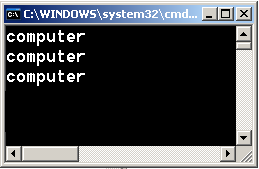 sp
str1
str2
n
e
w
 
s
t
r
i
n
g
\0
c
o
m
p
u
t
e
r
\0
c
o
m
p
u
t
e
r
\0
4.6.2 字符串访问
// 例4-22  串的赋值 
#include<iostream>
using namespace std ;
int main()
{ char str1[10] = "computer" , str2[10] , *sp ;
   int i = 0 ;
   while( str1[i] ) { str2[i] = str1[i++]; }
   str2[i] = '\0' ;
   sp = str1 ;
   cout << str1 << endl << str2 << endl << sp << endl;
   sp = "new string" ;
   cout << sp << endl ;
}
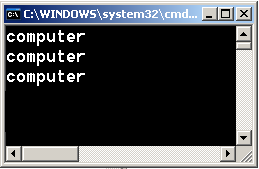 sp
str1
str2
n
e
w
 
s
t
r
i
n
g
\0
c
o
m
p
u
t
e
r
\0
c
o
m
p
u
t
e
r
\0
4.6.2 字符串访问
// 例4-22  串的赋值 
#include<iostream>
using namespace std ;
int main()
{ char str1[10] = "computer" , str2[10] , *sp ;
   int i = 0 ;
   while( str1[i] ) { str2[i] = str1[i++]; }
   str2[i] = '\0' ;
   sp = str1 ;
   cout << str1 << endl << str2 << endl << sp << endl;
   sp = "new string" ;
   cout << sp << endl ;
}
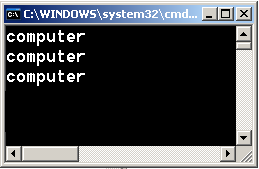 sp
str1
str2
n
e
w
 
s
t
r
i
n
g
\0
c
o
m
p
u
t
e
r
\0
c
o
m
p
u
t
e
r
\0
4.6.2 字符串访问
// 例4-22  串的赋值 
#include<iostream>
using namespace std ;
int main()
{ char str1[10] = "computer" , str2[10] , *sp ;
   int i = 0 ;
   while( str1[i] ) { str2[i] = str1[i++]; }
   str2[i] = '\0' ;
   sp = str1 ;
   cout << str1 << endl << str2 << endl << sp << endl;
   sp = "new string" ;
   cout << sp << endl ;
}
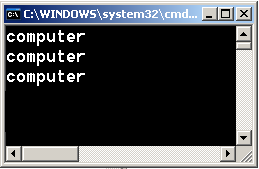 sp
str1
str2
n
e
w
 
s
t
r
i
n
g
\0
c
o
m
p
u
t
e
r
\0
c
o
m
p
u
t
e
r
\0
4.6.2 字符串访问
// 例4-22  串的赋值 
#include<iostream>
using namespace std ;
int main()
{ char str1[10] = "computer" , str2[10] , *sp ;
   int i = 0 ;
   while( str1[i] ) { str2[i] = str1[i++]; }
   str2[i] = '\0' ;
   sp = str1 ;
   cout << str1 << endl << str2 << endl << sp << endl;
   sp = "new string" ;
   cout << sp << endl ;
}
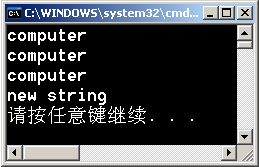 4.6.3 字符串处理函数
4.6.3  字符串处理函数
cstring
4.6.3 字符串处理函数
//例4-23  测试字符串长度 
#include<cstring>
#include<iostream>
using namespace std;
int main()
{ char str1[] = "How do you do !";
  char *str2 = "We write ";
  cout << "The string1 length is : " << strlen( str1 ) << endl;
  cout << "The string2 length is : " << strlen( str2 ) << endl;
  cout << "The string3 length is : " << strlen( "C++ program" ) << endl;
}
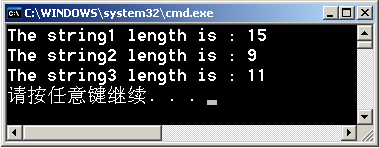 4.6.3 字符串处理函数
//例4-23  测试字符串长度 
#include<cstring>
#include<iostream>
using namespace std;
int main()
{ char str1[] = "How do you do !";
  char *str2 = "We write ";
  cout << "The string1 length is : " << strlen( str1 ) << endl;
  cout << "The string2 length is : " << strlen( str2 ) << endl;
  cout << "The string3 length is : " << strlen( "C++ program" ) << endl;
}
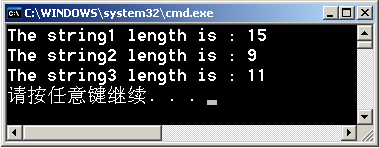 字符数组
4.6.3 字符串处理函数
//例4-23  测试字符串长度 
#include<cstring>
#include<iostream>
using namespace std;
int main()
{ char str1[] = "How do you do !";
  char *str2 = "We write ";
  cout << "The string1 length is : " << strlen( str1 ) << endl;
  cout << "The string2 length is : " << strlen( str2 ) << endl;
  cout << "The string3 length is : " << strlen( "C++ program" ) << endl;
}
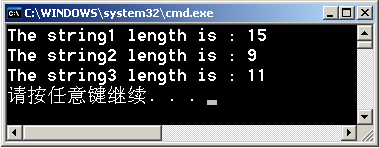 字符指针
4.6.3 字符串处理函数
//例4-23  测试字符串长度 
#include<cstring>
#include<iostream>
using namespace std;
int main()
{ char str1[] = "How do you do !";
  char *str2 = "We write ";
  cout << "The string1 length is : " << strlen( str1 ) << endl;
  cout << "The string2 length is : " << strlen( str2 ) << endl;
  cout << "The string3 length is : " << strlen( "C++ program" ) << endl;
}
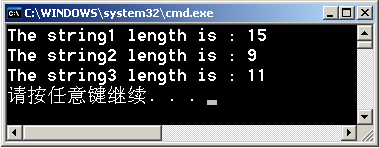 字符串常量
4.6.3 字符串处理函数
//例4-24  复制字符串
#include<cstring>
#include<iostream>
using namespace std;
int main()
{ char str1[20], *str2 ;
  str2=new char[20];
  strcpy_s( str1, "computer world" );    
  strcpy_s( str2, 15, str1 );
  cout << str1 << endl << str2 << endl << endl;
}
4.6.3 字符串处理函数
//例4-24  复制字符串
#include<cstring>
#include<iostream>
using namespace std;
int main()
{ char str1[20], *str2 ;
  str2=new char[20];
  strcpy_s( str1, "computer world" );    //把串常量复制到字符数组str1
  strcpy_s( str2, 15, str1 );
  cout << str1 << endl << str2 << endl << endl;
}
str1是字符数组
4.6.3 字符串处理函数
//例4-24  复制字符串
#include<cstring>
#include<iostream>
using namespace std;
int main()
{ char str1[20], *str2 ;
  str2=new char[20];
  strcpy_s( str1, "computer world" );         //把串常量复制到字符数组str1
  strcpy_s( str2, 15, str1 );	         //把串str1复制到str2，要求长度15
  cout << str1 << endl << str2 << endl << endl;
}
str2是字符指针
要求串长15
安全版本strcpy_s()函数
strcpy_s()函数是有两个版本，用两个参数、三个参数都可以
VC6.0不支持strcpy_s
strncpy_s在C11引入，会做边界检查
4.6.3 字符串处理函数
//例4-24  复制字符串
#include<cstring>
#include<iostream>
using namespace std;
int main()
{ char str1[20], *str2 ;
  str2=new char[20];
  strcpy_s( str1, "computer world" );     //把串常量复制到字符数组str1
  strcpy_s( str2, 15, str1 );	         //把串str1复制到str2，要求长度15
  cout << str1 << endl << str2 << endl << endl;
}
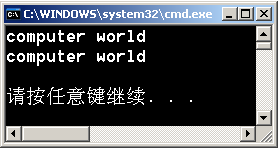 4.6.3 字符串处理函数
#include<cstring> 				//例4-25  字符串连接
#include<iostream>
using namespace std;
int main()
{ char str1[30], str2[10];
  char *str3 = new char[30];
  strcpy_s( str1, 30,"computer_" );
  strcpy_s( str2, "world_" );
  strcat_s( str1, "world_" );	
  cout << str1 << endl;
  strncat_s( str1,str2, 3 );		
  cout << str1 << endl;
  str3[0]='\0';
  strncat_s( str3,30,str1,10);	
  cout << str3 << endl;
}
4.6.3 字符串处理函数
#include<cstring> 				//例4-25  字符串连接
#include<iostream>
using namespace std;
int main()
{ char str1[30], str2[10];
  char *str3 = new char[30];
  strcpy_s( str1, 30,"computer_" );
  strcpy_s( str2, "world_" );
  strcat_s( str1, "world_" );	//把串常量添加到字符数组str1之后
  cout << str1 << endl;
  strncat_s( str1,str2, 3 );		
  cout << str1 << endl;
  str3[0]='\0';
  strncat_s( str3,30,str1,10);	
  cout << str3 << endl;
}
4.6.3 字符串处理函数
#include<cstring> 				//例4-25  字符串连接
#include<iostream>
using namespace std;
int main()
{ char str1[30], str2[10];
  char *str3 = new char[30];
  strcpy_s( str1, 30,"computer_" );
  strcpy_s( str2, "world_" );
  strcat_s( str1, "world_" );		//把串常量添加到字符数组str1之后
  cout << str1 << endl;
  strncat_s( str1,str2, 3 );		//把str2的3个字符添加到str1之后
  cout << str1 << endl;
  str3[0]='\0';
  strncat_s( str3,30,str1,10);	
  cout << str3 << endl;
}
4.6.3 字符串处理函数
#include<cstring> 				//例4-25  字符串连接
#include<iostream>
using namespace std;
int main()
{ char str1[30], str2[10];
  char *str3 = new char[30];
  strcpy_s( str1, 30,"computer_" );
  strcpy_s( str2, "world_" );
  strcat_s( str1, "world_" );		//把串常量添加到字符数组str1之后
  cout << str1 << endl;
  strncat_s( str1,str2, 3 );		//把str2的3个字符添加到str1之后
  cout << str1 << endl;
  str3[0]='\0';
  strncat_s( str3,30,str1,10);	//把str1的10个字符添加到str3
  cout << str3 << endl;
}
4.6.3 字符串处理函数
#include<cstring> 				//例4-25  字符串连接
#include<iostream>
using namespace std;
int main()
{ char str1[30], str2[10];
  char *str3 = new char[30];
  strcpy_s( str1, 30,"computer_" );
  strcpy_s( str2, "world_" );
  strcat_s( str1, "world_" );	//把串常量添加到字符数组str1之后
  cout << str1 << endl;
  strncat_s( str1,str2, 3 );		//把str2的3个字符添加到str1之后
  cout << str1 << endl;
  str3[0]='\0';
  strncat_s( str3,30,str1,10);	//把str1的10个字符添加到str3
  cout << str3 << endl;
}
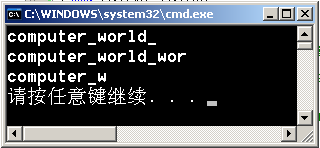 4.6.3 字符串处理函数
//例4-26  用串比较函数查找指定串
#include<cstring>
#include<iostream>
using namespace std;
int main()
{ char *name[5] = { "LiHua", "HeXiaoMing", "ZhangLi", "SunFei", "ChenBao" };
  char in_name[20];
  int i, flag = 0;
  cout << "Enter your name: " ; 
  cin >> in_name ;
  for( i = 0; i<5; i++ )
    if ( strcmp( name[i],  in_name ) == 0 ) { flag = 1; break; }
  if ( flag == 1 )
    cout << in_name << " is in our class.\n";
  else
    cout << in_name << " is not in our class.\n";
}
4.6.3 字符串处理函数
//例4-26  用串比较函数查找指定串
#include<cstring>
#include<iostream>
using namespace std;
int main()
{ char *name[5] = { "LiHua", "HeXiaoMing", "ZhangLi", "SunFei", "ChenBao" };
  char in_name[20];
  int i, flag = 0;
  cout << "Enter your name: " ; 
  cin >> in_name ;
  for( i = 0; i<5; i++ )
    if ( strcmp( name[i],  in_name ) == 0 ) { flag = 1; break; }
  if ( flag == 1 )
    cout << in_name << " is in our class.\n";
  else
    cout << in_name << " is not in our class.\n";
}
返回值
相等:  0     大于:  1    小于:  -1
4.6.3 字符串处理函数
//例4-26  用串比较函数查找指定串
#include<cstring>
#include<iostream>
using namespace std;
int main()
{ char *name[5] = { "LiHua", "HeXiaoMing", "ZhangLi", "SunFei", "ChenBao" };
  char in_name[20];
  int i, flag = 0;
  cout << "Enter your name: " ; 
  cin >> in_name ;
  for( i = 0; i<5; i++ )
    if ( strcmp( name[i],  in_name ) == 0 ) { flag = 1; break; }
  if ( flag == 1 )
    cout << in_name << " is in our class.\n";
  else
    cout << in_name << " is not in our class.\n";
}
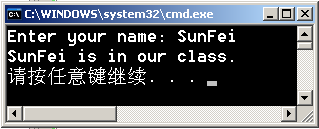 4.6.3 字符串处理函数
//例4-27  包含空格的字符串输入输出

#include <cstdio>
int main()
{  char *s = new char[128];
   gets_s( s,10 );		//输入字符串长度<10
   puts( s );
   delete []s;
   s = NULL ;
 }
头文件
4.6.3 字符串处理函数
//例4-27  包含空格的字符串输入输出

#include <cstdio>
int main()
{  char *s = new char[128];
   gets_s( s,10 );		//输入字符串长度<10
   puts( s );
   delete []s;
   s = NULL ;
 }
char *gets_s( char * _Buf, size_t _Size );
4.6.3 字符串处理函数
//例4-27  包含空格的字符串输入输出

#include <cstdio>
int main()
{  char *s = new char[128];
   gets_s( s,10 );		//输入字符串长度<10
   puts( s );
   delete []s;
   s = NULL ;
 }
int puts( const char * _Str );
4.6.3 字符串处理函数
//例4-27  包含空格的字符串输入输出

#include <cstdio>
int main()
{  char *s = new char[128];
   gets_s( s,10 );		//输入字符串长度<10
   puts( s );
   delete []s;
   s = NULL ;
 }
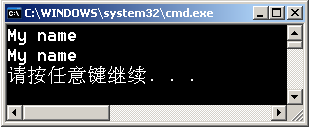 小结
内存物理上本身是线性的；
数组以线性关系组织对象。一个n维数组的每个元素是n-1维数组。
  数组元素以下标表示它在数组中的位置，称为下标变量。
  使用指针数组，可以管理复杂的对象，例如字符串、函数以及类对象。
  数组占有一片连续的存储空间。数组名表示这片存储空间的首地址。
  使用new和delete算符能够动态地申请和收回内存空间。
  C++可以把字符指针作为“字符串变量”使用，实现对字符串的“名”访问。 
  string是C++预定义的类，它提供了对字符串更安全和方便的操作。
  排序、查找、比较、复制等是数组的常用操作。